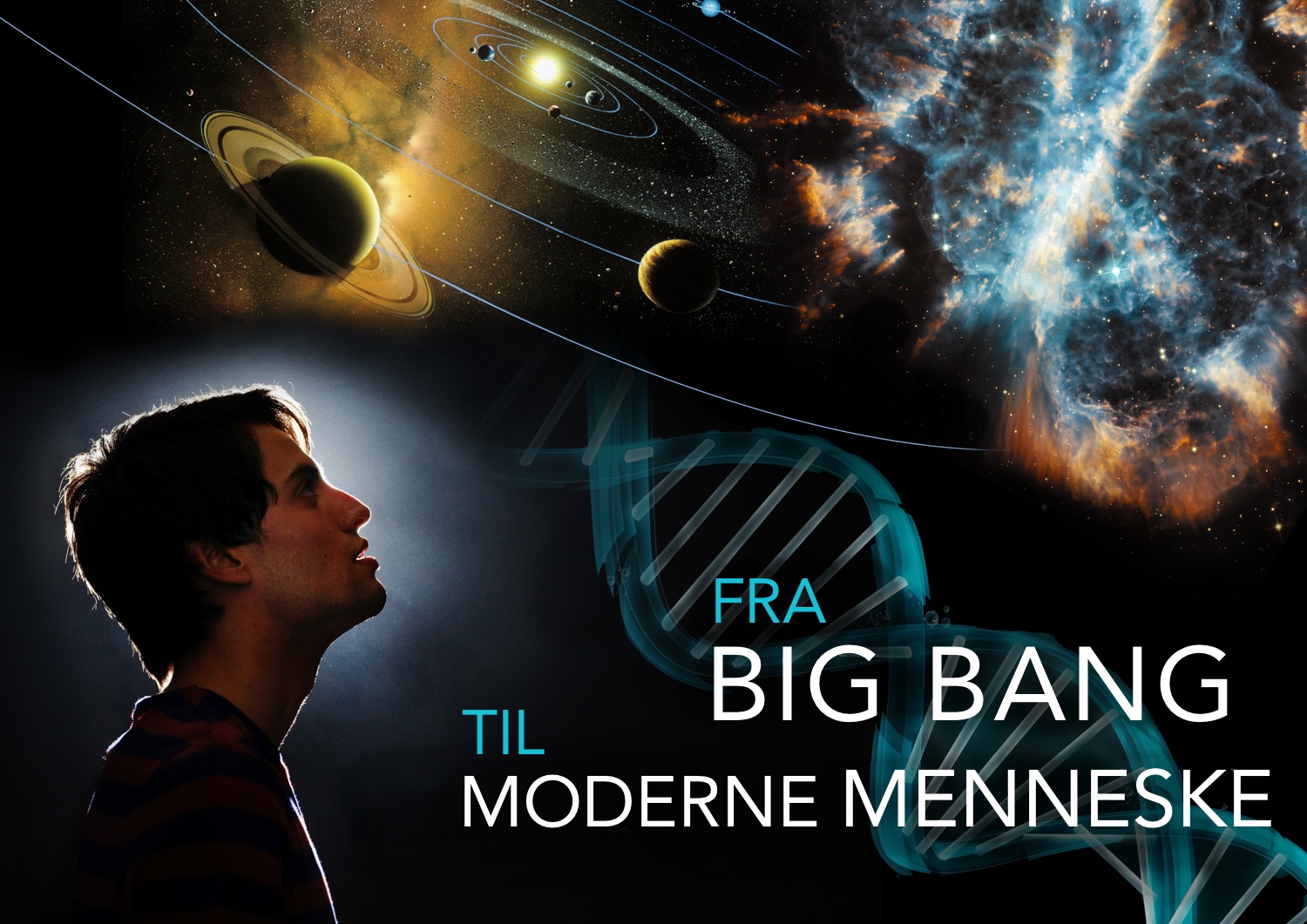 Grundlaget
for vores
Verdensbillede
Big Bang til Naturfag, Workshop II, Januar 2018
De store skridt i udviklingen
Big History Project (som spænder over naturvidenskab og historie) har defineret de “store skridt” (Eng: Thresholds) i udviklingen.
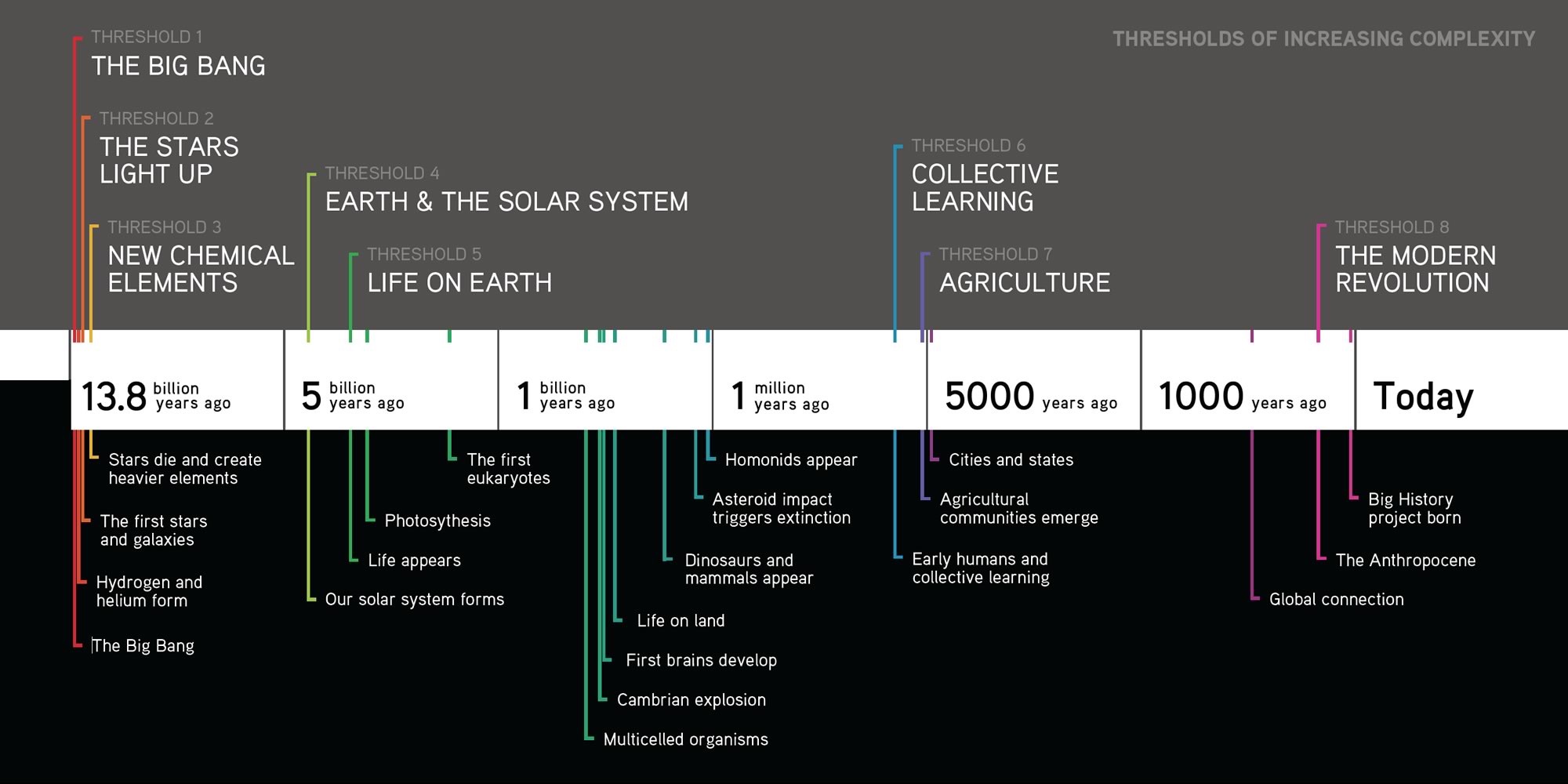 2
De store skridt i udviklingen
Big History Project (som spænder over naturvidenskab og historie) har defineret de “store skridt” (Eng: Thresholds) i udviklingen.
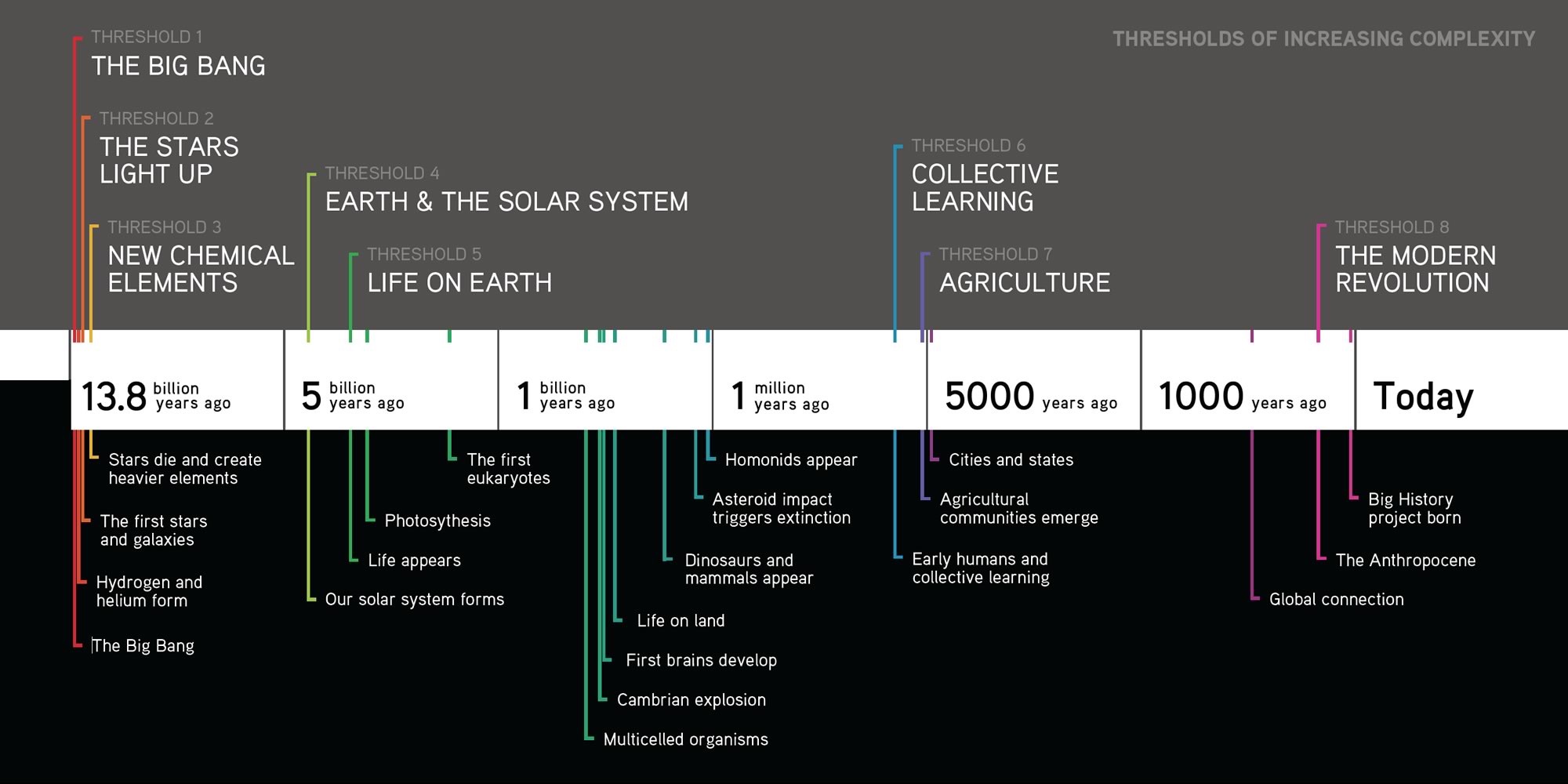 Observationer
bag Big Bang
Eksperimenter
om stjerners liv
Konklusioner
om jordens indre
Tanker om det
første liv
Argumenter
bag evolution
3
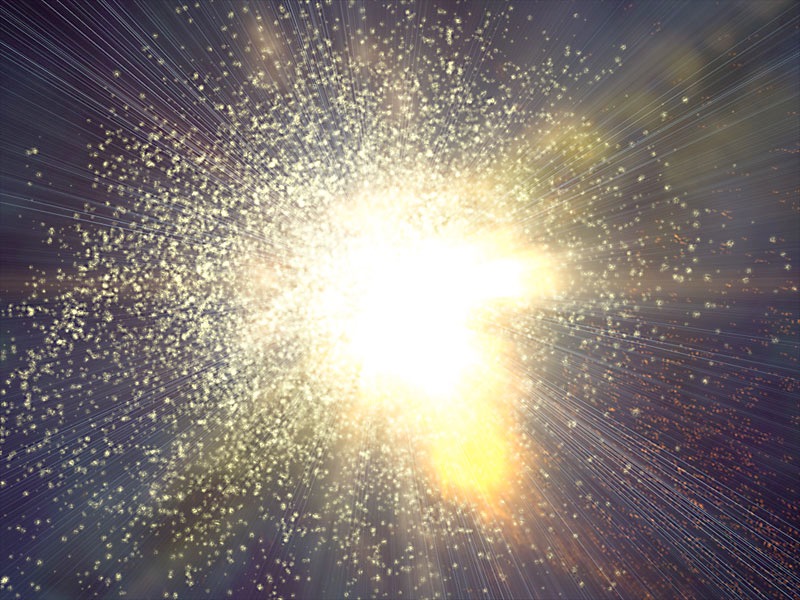 Hvorfor tror vi på
Big Bang?
4
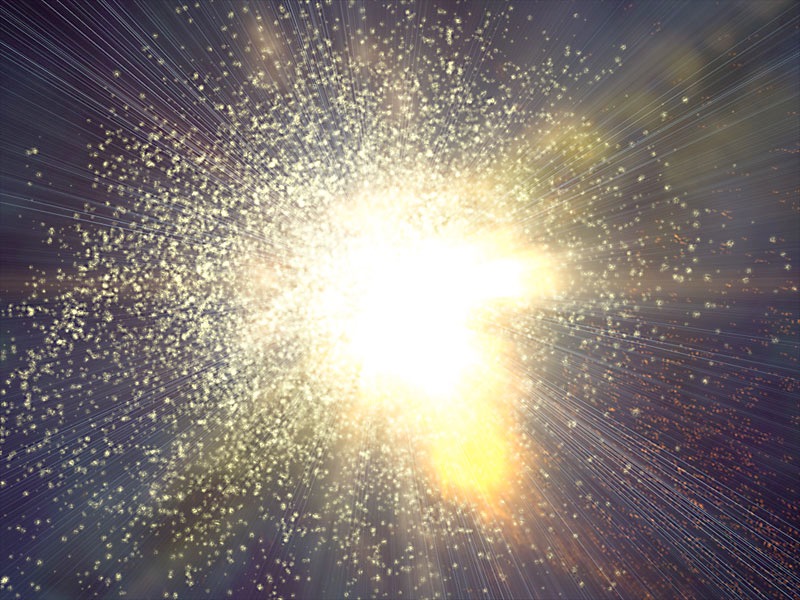 Hubbles opdagelse (1929)
Edwin Hubble
Albert Einstein
5
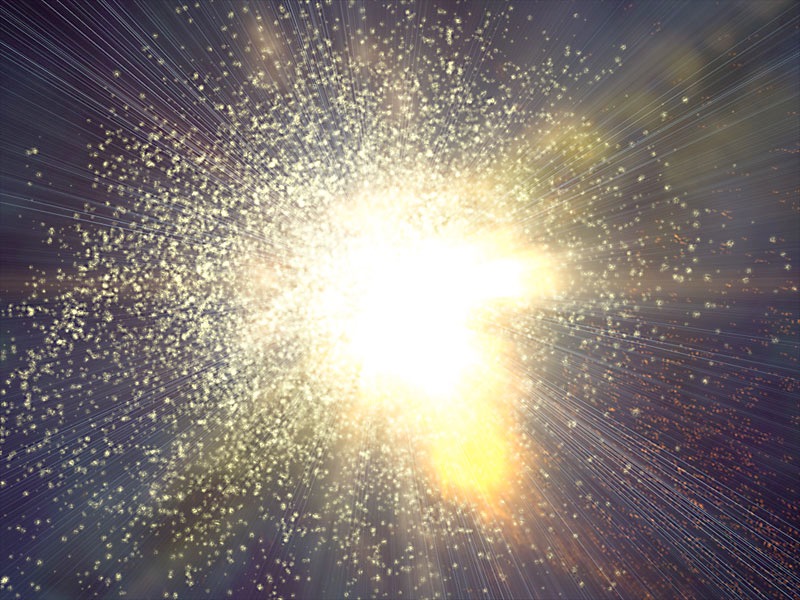 Hubbles opdagelse (1929)
Edwin Hubble
Albert Einstein
6
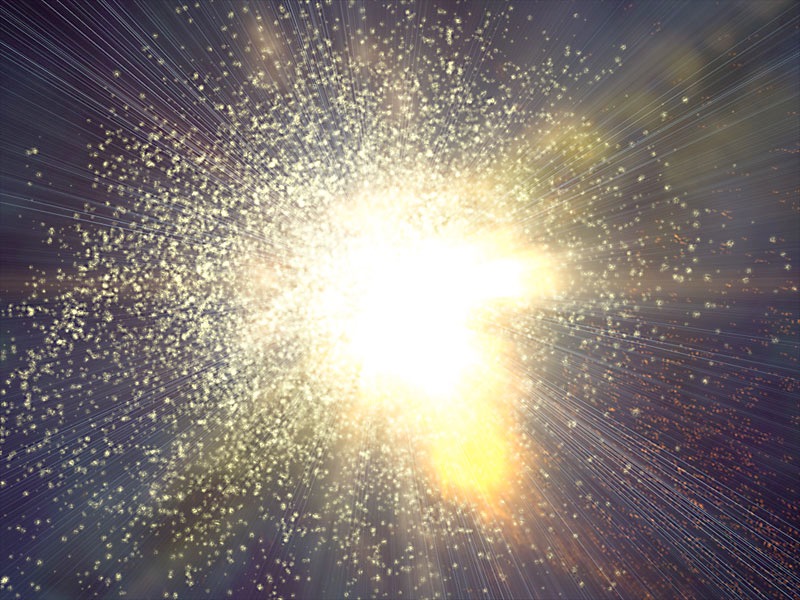 Grundlaget for Big Bang
Observation: Lyset fra andre galakser er rødforskudt (dvs. de bevæger
      sig væk fra os), og jo fjernere galaksen, jo hurtige bevæger den sig væk.
Fortolkning: Universet udvider sig, og har været samlet i et punkt tidligere.
Lys fra nærliggende stjerne (lav hastighed)
Lys fra fjern stjerne (høj hastighed væk)
Observation: Stråling fra alle retninger som svarer til temperaturen 2.7 K.
Fortolkning: Dette er lyspartiklerne fra da Universet blev gennemsigtigt.
      Hvis man regner på det, så passer temperaturen og fordelingen perfekt.
Baggrundstrålingen målt gennem tiden
Teori og observation sammenlignet
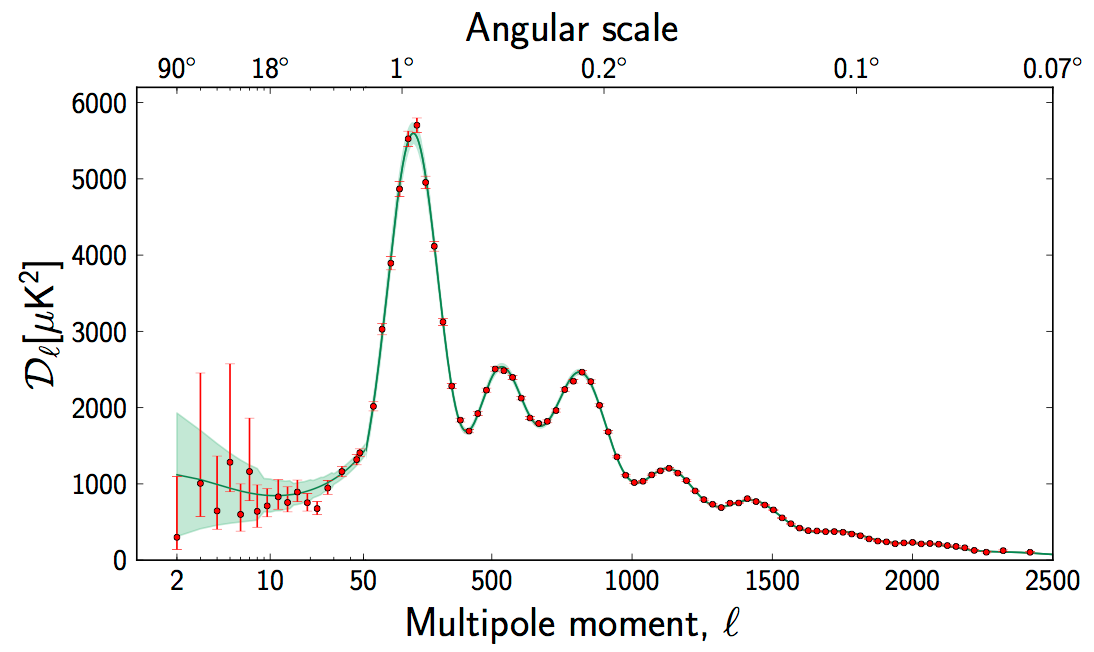 7
Grundlaget for Big Bang
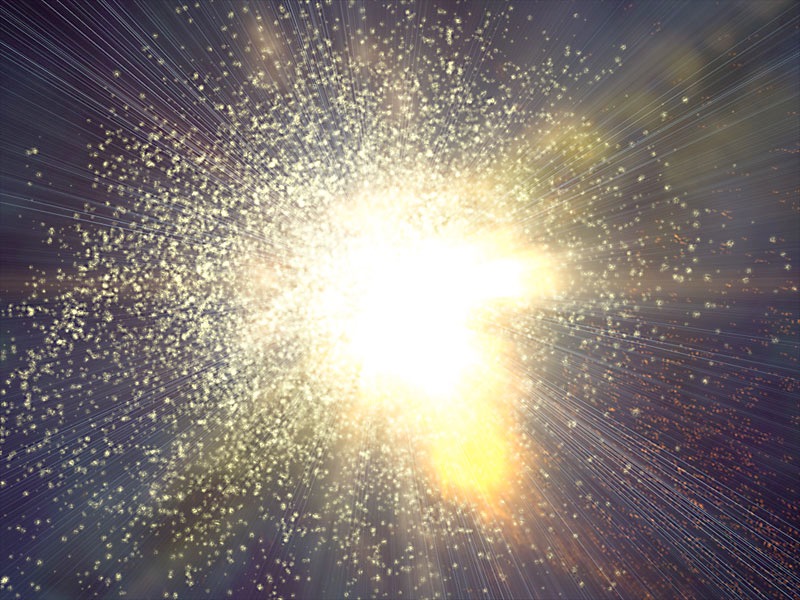 Observation: Mængden af hver grundstof vi ser i Universet passer med den
       mængde, som vi ville forvente fra et Univers der startede med Big Bang.
Fortolkning: Forståelsen af grundstofferne i Universet passer med Big Bang.
Forekomsten af hver grundstof i Universet, som passer med hvor meget vi forventer udfra Big Bang teorien.
Observation: Universets struktur passer med Big Bang teorien.
Fortolkning: Man har svært ved at få denne strukturdannelse med andre
       teorier end Big Bang.
Galaksers struktur i Universet
(observation og simuleret animeret)
8
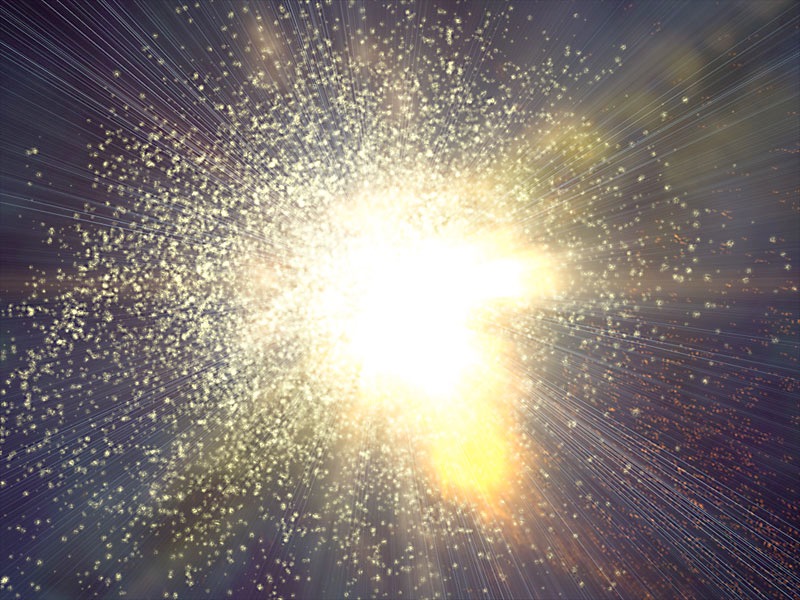 Desuden…
Observation: De ældste stjerner i Universet er omkring 13 milliarder år
       gamle.

Forundring: Hvorfor skulle der ikke være nogen ældre stjerner, når nu
       stjerner kan leve meget længere? 

Fortolkning: Dette skyldes selvfølgelig, at stjernedannelse først var muligt
       efter Big Bang (og den efterfølgende fase på omkring 400 millioner år
       med strukturdannelse).
"[The] big bang picture is too firmly grounded in data from every area to be proved invalid in its general features.”
[Lawrence Krauss, US physicist]
9
Universets historie
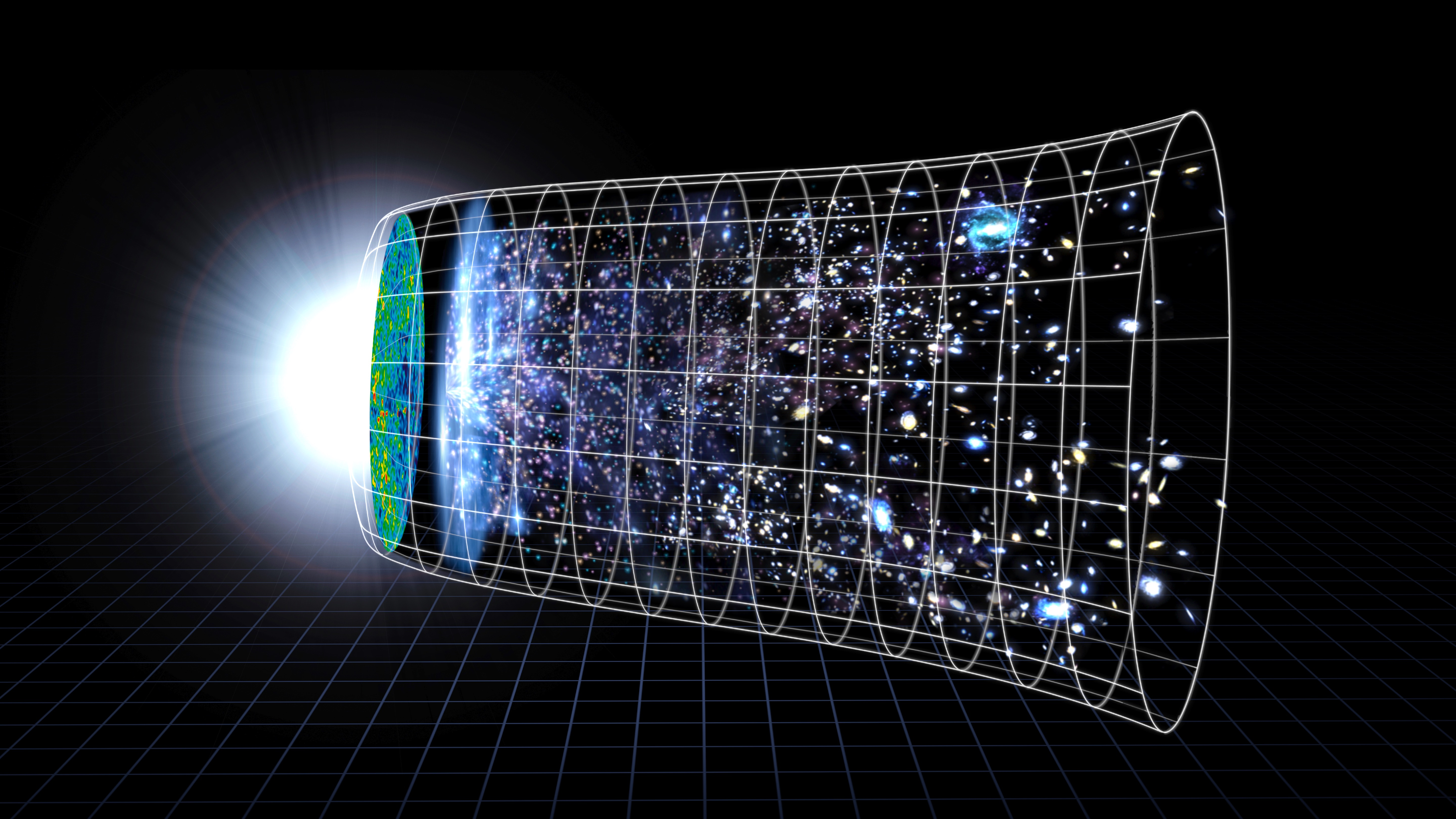 Første atomer
379.000 år
Udviklingen af galakser, planeter, etc.
Hubble-
teleskopet
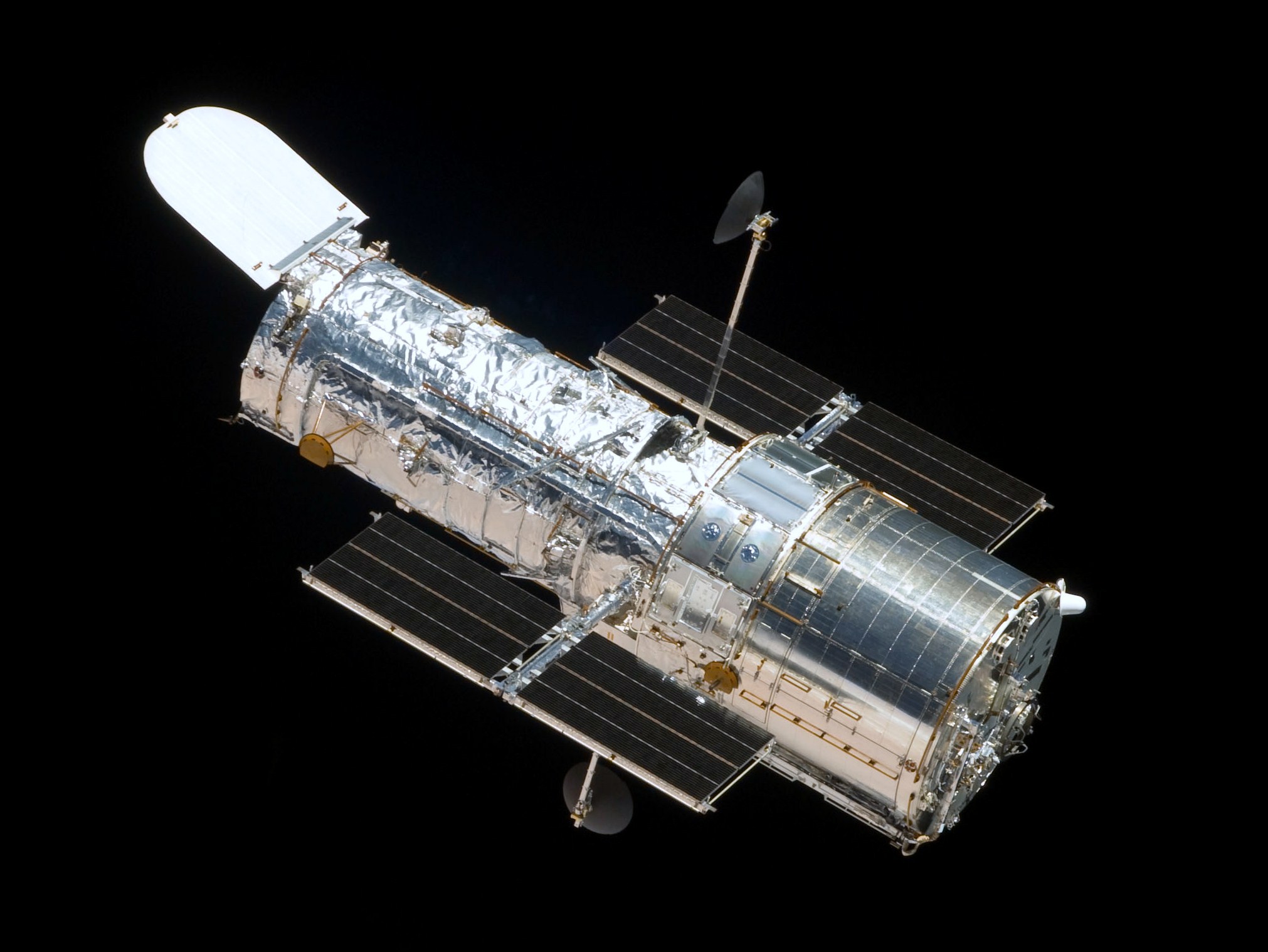 Big
Bang
Første stjerner omkring
400 millioner år
Big Bang udvidelsen
13.8 milliarder år
10
Universets historie
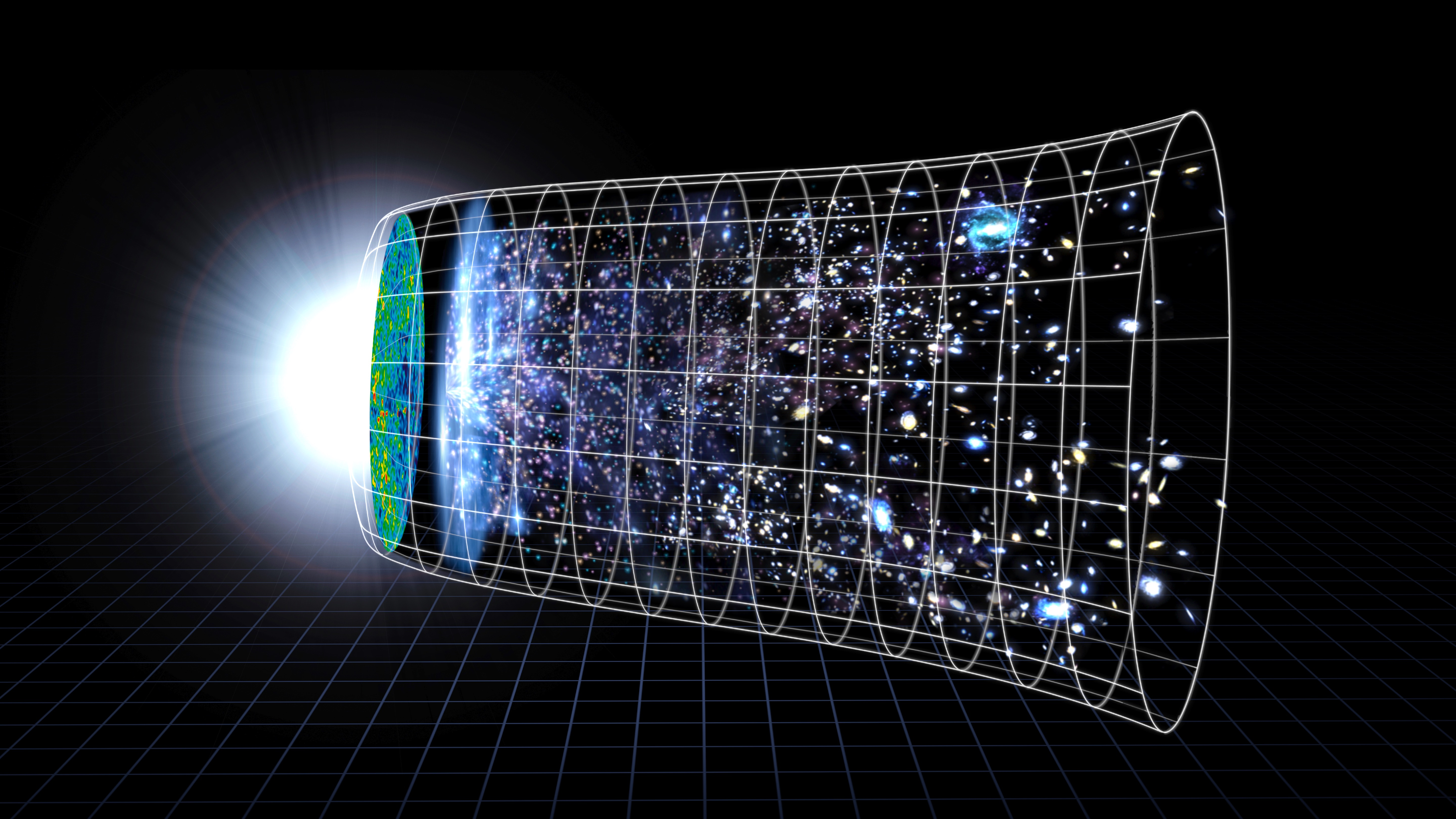 Første atomer
379.000 år
Udviklingen af galakser, planeter, etc.
Hubble-
teleskopet
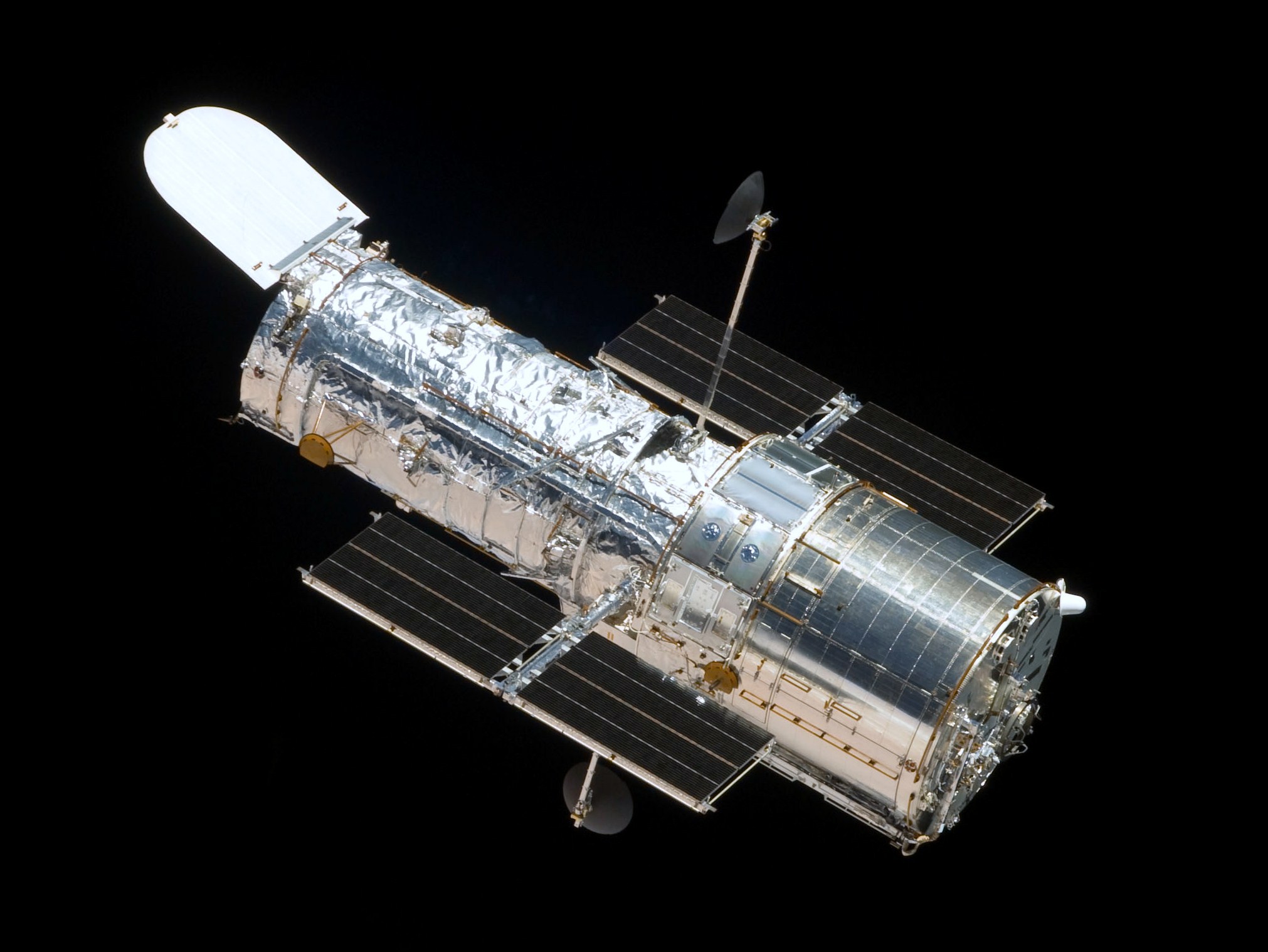 Big
Bang
Vi forstår atomer, og gennem forsøg her på jorden kan vi forstå deres skabelse.
Første stjerner omkring
400 millioner år
Big Bang udvidelsen
13.8 milliarder år
11
Universets historie
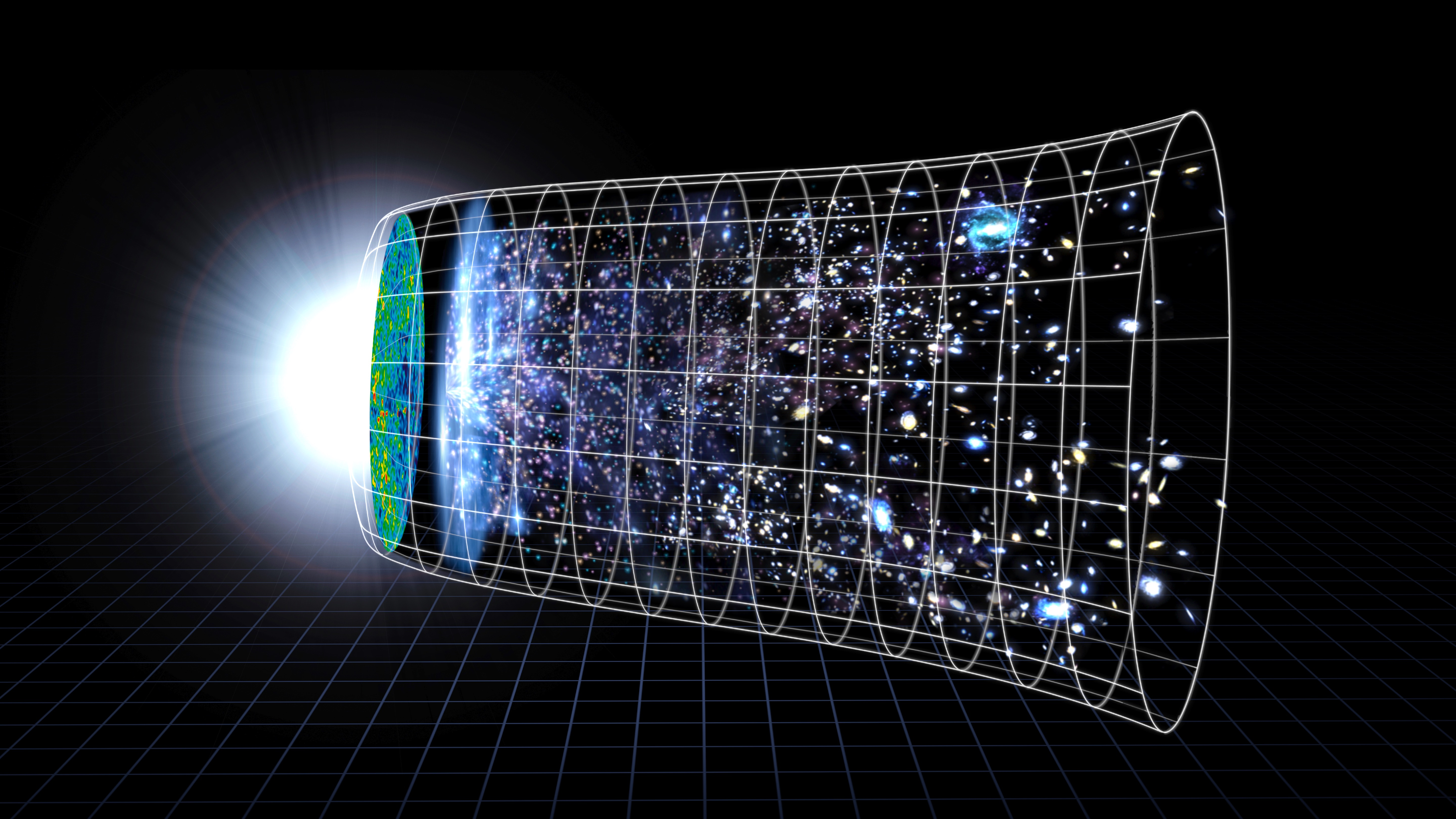 Første atomer
379.000 år
Udviklingen af galakser, planeter, etc.
Vi forstår tyngdekraften,
og gennem simulation kan vi genskabe struktur-
dannelsen (hvis vi også inkluderer mørkt stof).
Hubble-
teleskopet
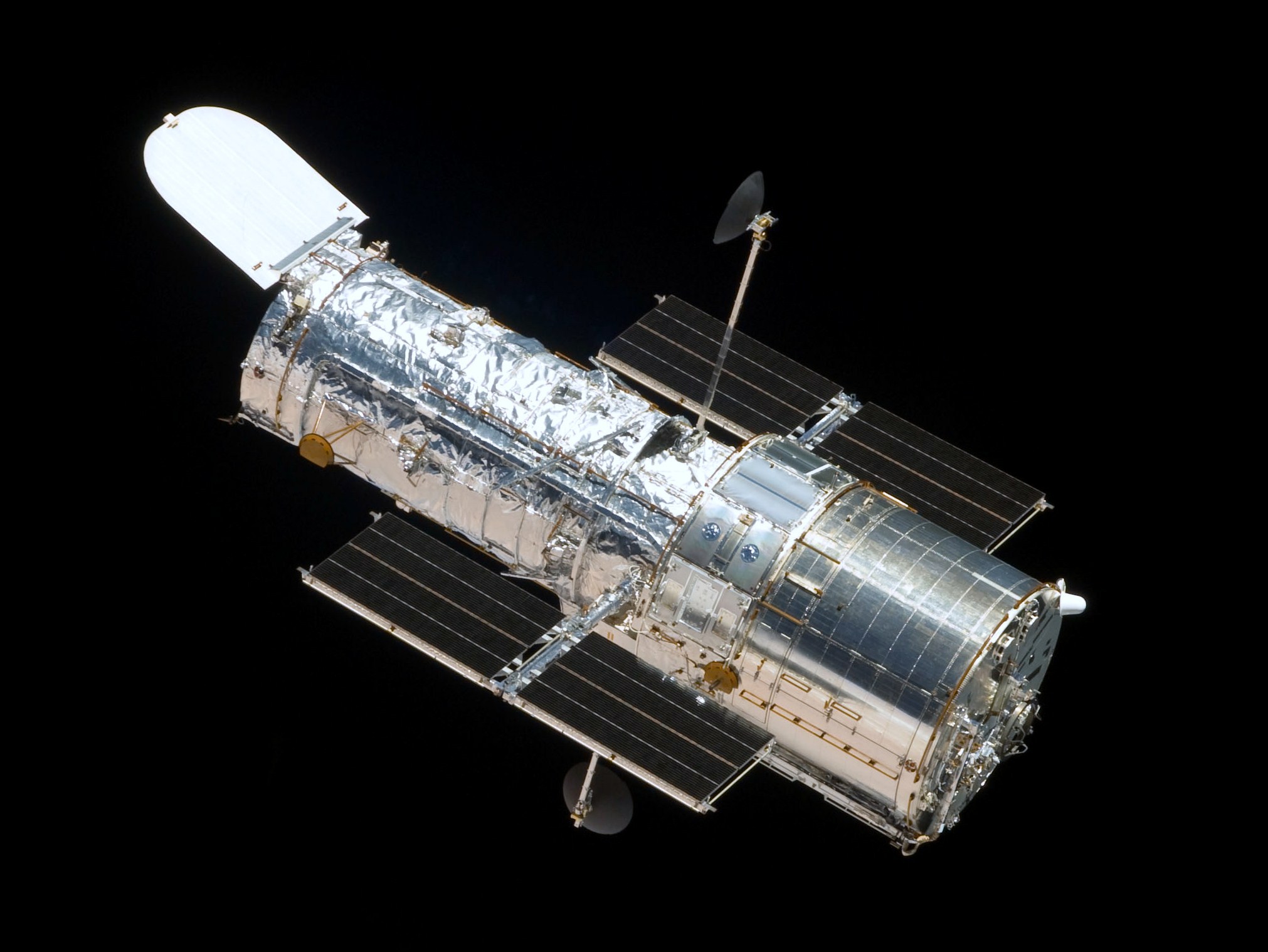 Big
Bang
Vi forstår atomer, og gennem forsøg her på jorden kan vi forstå deres skabelse.
Første stjerner omkring
400 millioner år
Big Bang udvidelsen
13.8 milliarder år
12
Universets historie
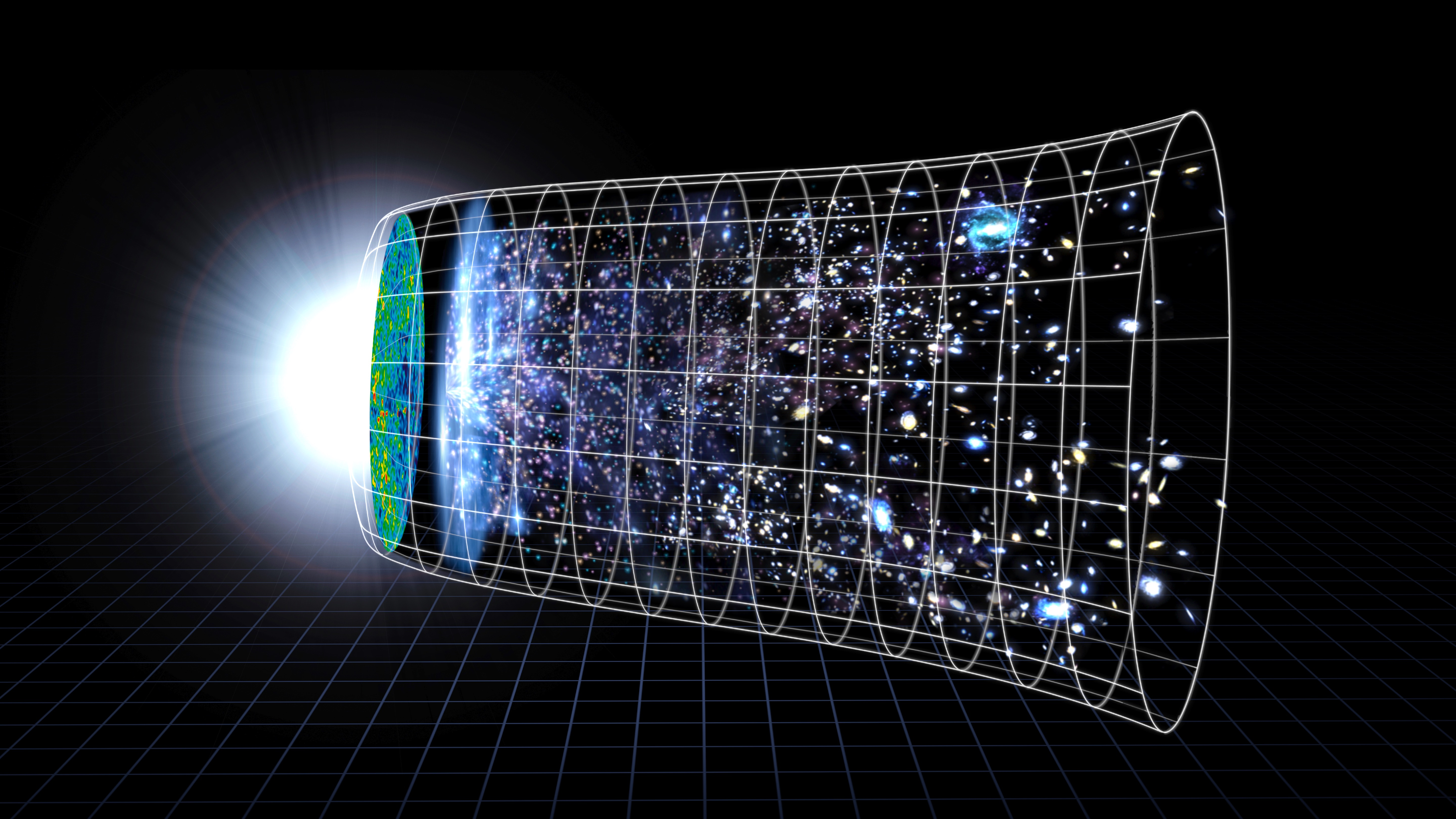 Første atomer
379.000 år
Udviklingen af galakser, planeter, etc.
Vi forstår tyngdekraften,
og gennem simulation kan vi genskabe struktur-
dannelsen (hvis vi også inkluderer mørkt stof).
Hubble-
teleskopet
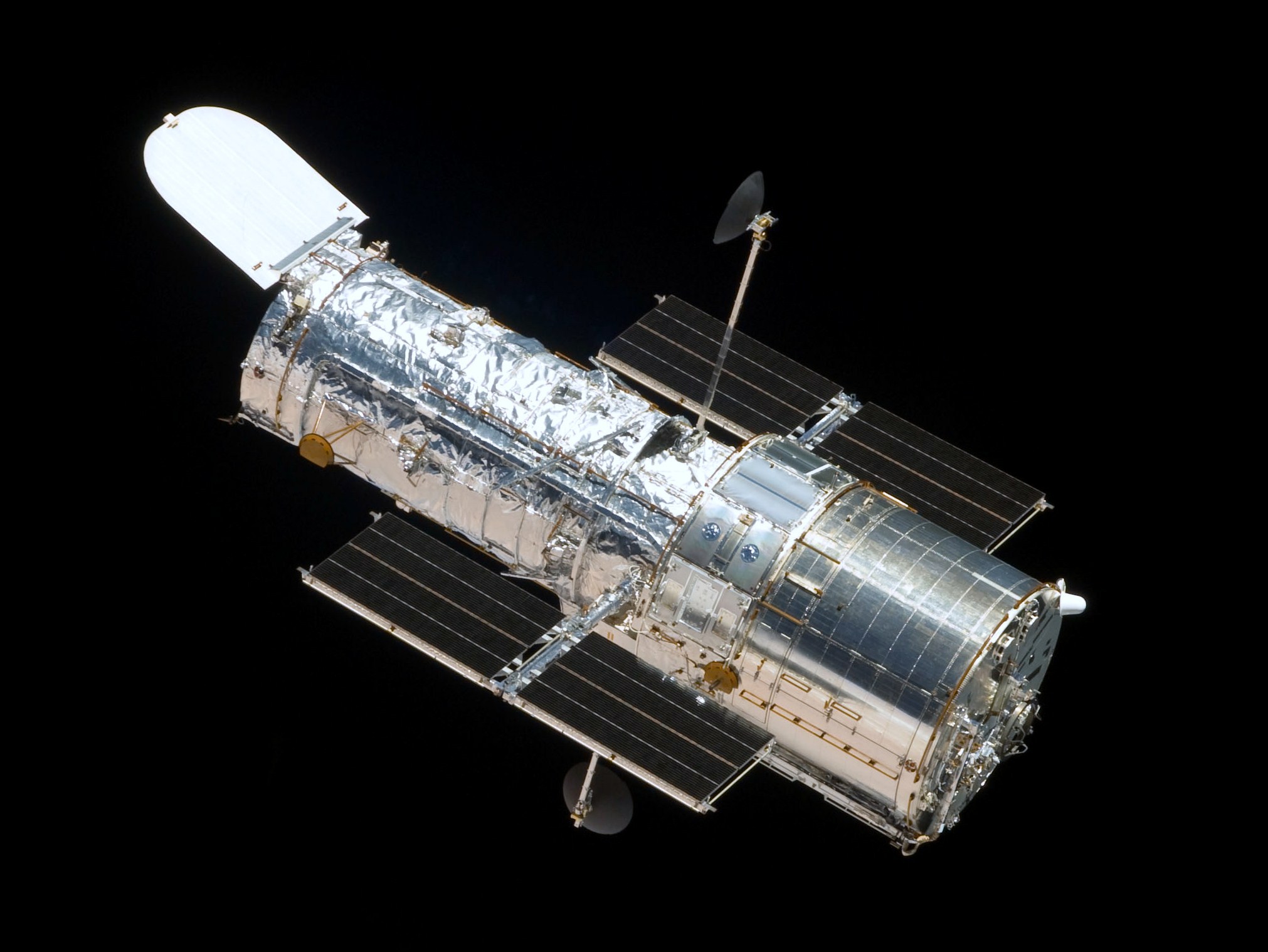 Big
Bang
Vi kan med observationer se Universets udvikling, og se at det følger det mønster, som Big Bang og fysikkens love dikterer.
Vi forstår atomer, og gennem forsøg her på jorden kan vi forstå deres skabelse.
Første stjerner omkring
400 millioner år
Big Bang udvidelsen
13.8 milliarder år
13
Universets historie
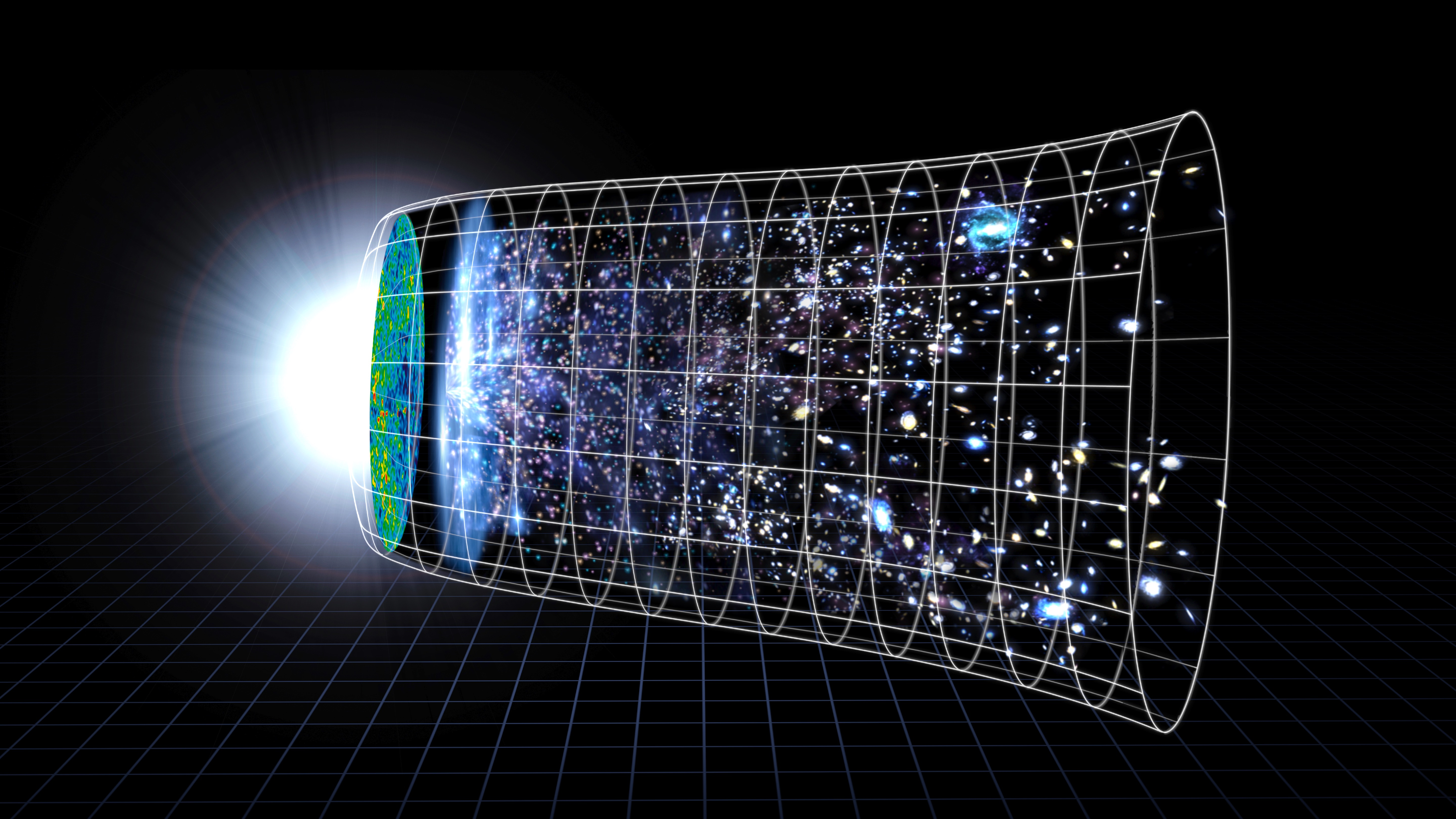 Første atomer
379.000 år
Udviklingen af galakser, planeter, etc.
Vi ved hvordan det ender!
Vi forstår tyngdekraften,
og gennem simulation kan vi genskabe struktur-
dannelsen (hvis vi også inkluderer mørkt stof).
Hubble-
teleskopet
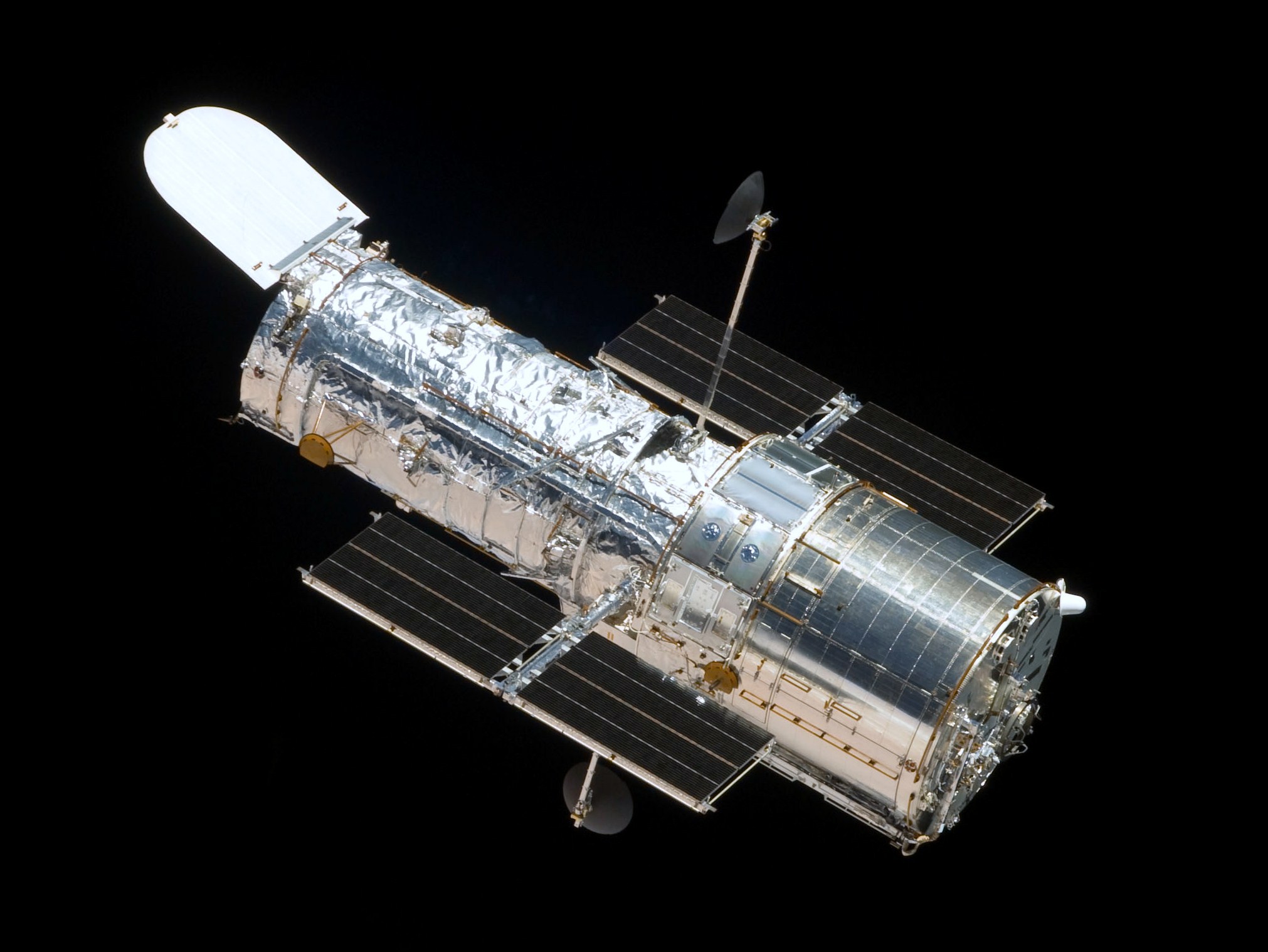 Big
Bang
Vi kan med observationer se Universets udvikling, og se at det følger det mønster, som Big Bang og fysikkens love dikterer.
Vi forstår atomer, og gennem forsøg her på jorden kan vi forstå deres skabelse.
Første stjerner omkring
400 millioner år
Big Bang udvidelsen
13.8 milliarder år
14
Hvordan ved man,
hvordan stjerner fungerer?
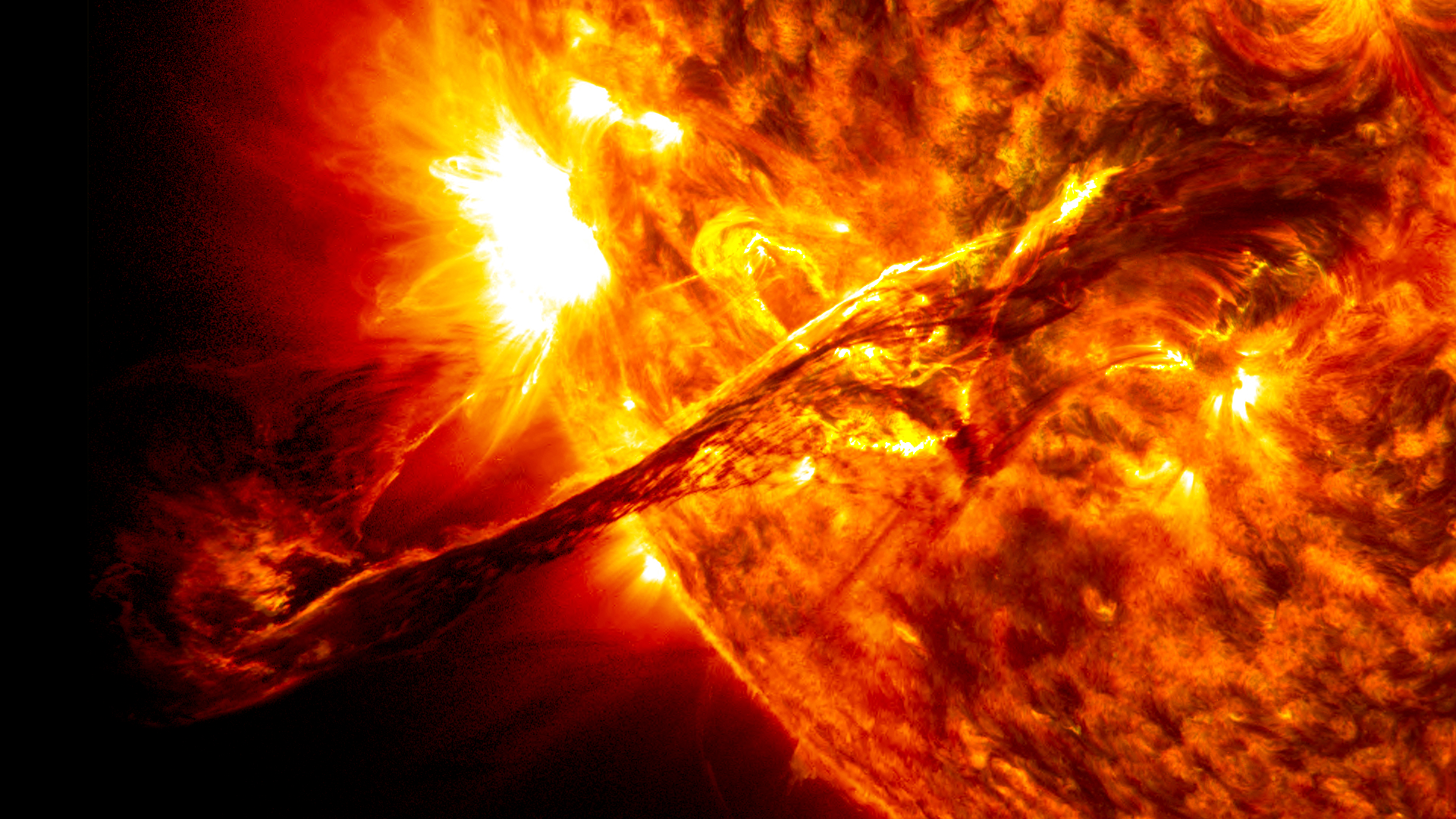 On Aug. 31, 2012, a giant prominence on the sun erupted, sending out particles and a shock wave that traveled near Earth. This event may have been one of the causes of a third radiation belt that appeared around Earth a few days later, a phenomenon that was observed for the very first time by the newly-launched Van Allen Probes. This image of the prominence before it erupted was captured by NASA's Solar Dynamics Observatory (SDO).
15
Stjerners energikilde
Kontinuert spektrum
(varmt fast materiale)
Emissionslinier
(varm gas)
Absorbsionslinier
(varmt fast materiale med gas udenom)
Lys fra stjerner fortæller os, hvad deres overflade er lavet af (og deres temperatur), men intet om deres indre! Derfor tog det lang tid at finde ud af, hvad der egentligt foregår.

Arthur Eddington skulle blive manden, som først så lyset i hans paper: “The Internal Constitution of the Stars.” (1920).
Han indså, at stjerner må brænde vha. kernekræfter (ikke tyngdekraft) ved E = mc2 og det “nye” at m(Helium) / 2m(Hydrogen) = 1 - 0.8%.
16
Stjerners energikilde
Men hvordan virkede den forbrænding? Ingen havde noget svar, før Hans Bethe skrev “Energy Production in Stars” (1939)

Hans Bethe kom frem til, at to processer var de bedste kandidater:
Proton-proton kædereaktion
(for lette koldere stjerner, solen: 99.2%)
Carbon-Nitrogen-Oxygen-cyklusen
(for tunge varmere stjerner, solen: 0.8%)
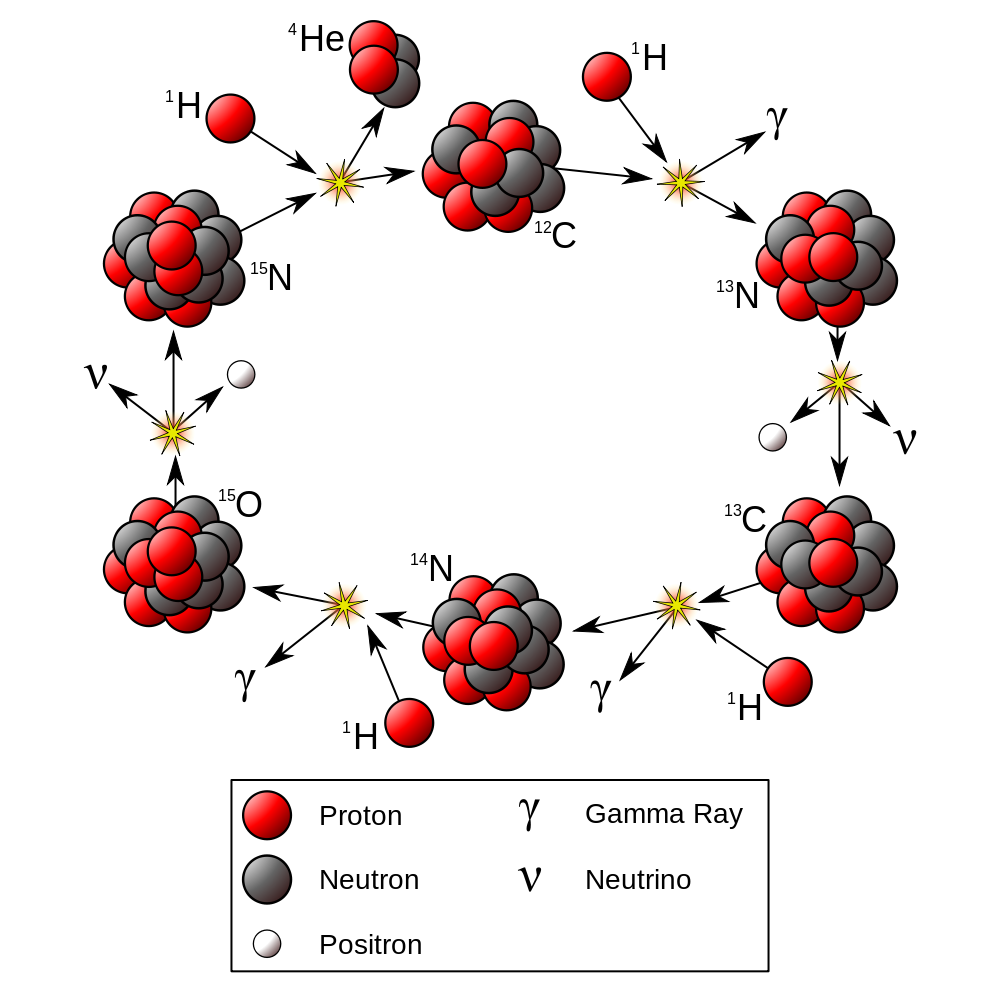 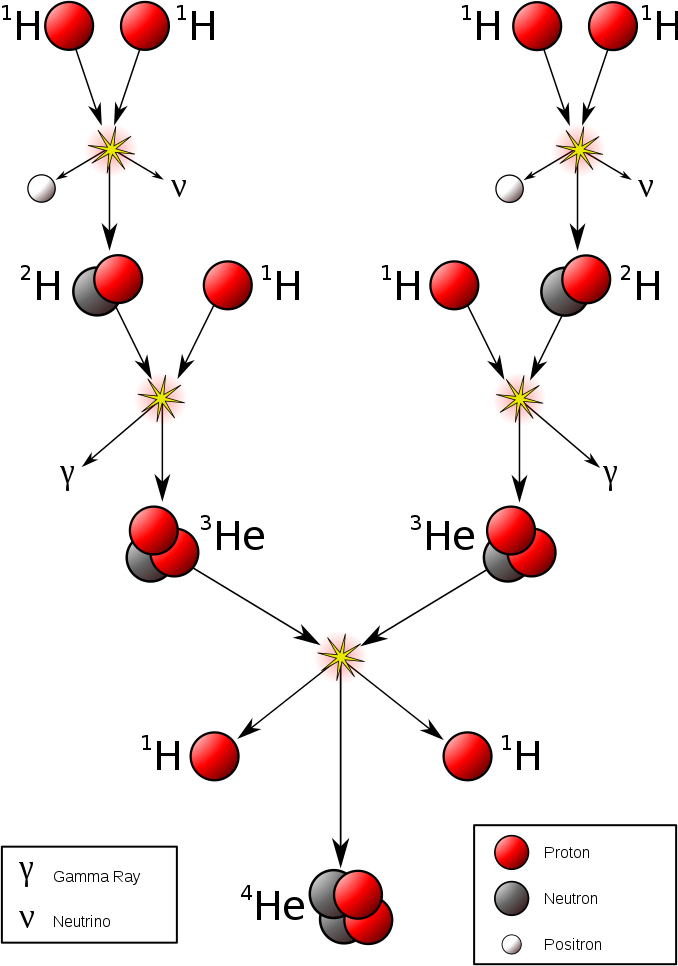 17
Stjerners energikilde
Fred Hoyle arbejde med at finde ud af, hvordan AL stjerneforbrænding foregik med “Synthesis of the elements between carbon and nickel” (1954).
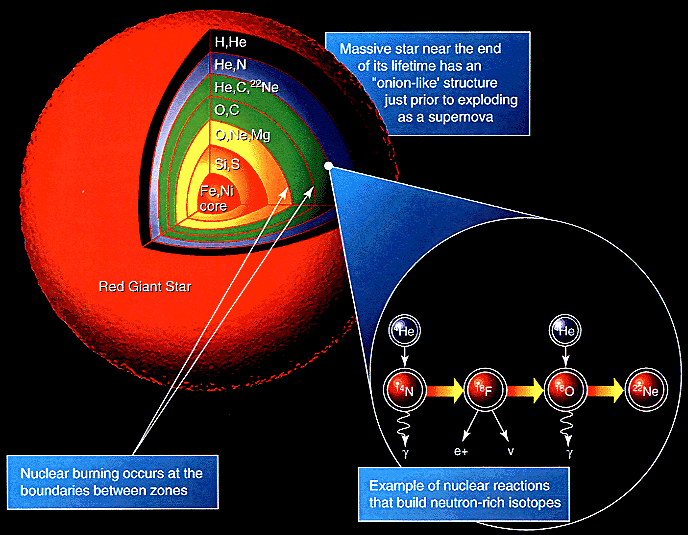 18
Stjerners energikilde
Fred Hoyle arbejde med at finde ud af, hvordan AL stjerneforbrænding foregik med “Synthesis of the elements between carbon and nickel” (1954).
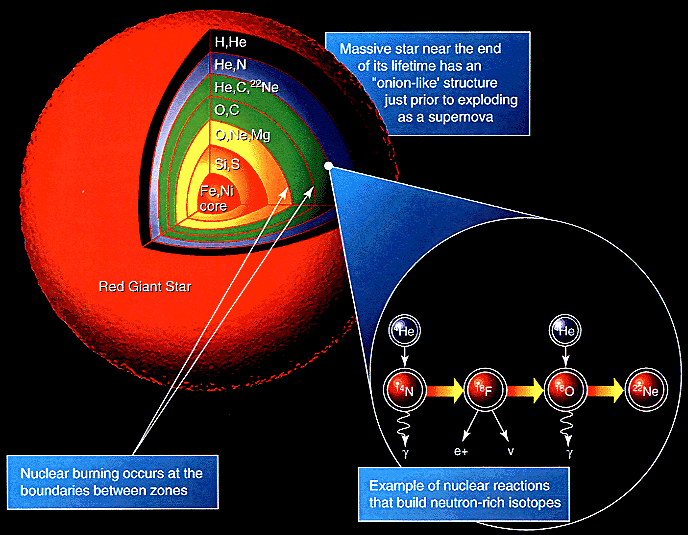 Q: Hvordan kan man finde ud af al dette fra et laboratorium på Jorden?
A: Svaret er, at eksperimenter med atomkerner her på jorden har gjort det muligt at se systemet i deres masser og dermed at kunne forudsige, hvilke henfald, der kan foregå, og hvor meget energi de giver.
Gennem termodynamik har man kunne forudsige forholdene inden i stjerner, og checke dette med bla. observation af solens vibrationer.
19
Stjerners energikilde
Udfra Big Bangs nuklearsyntese (H og He) samt stjerners forbrænding (C til Fe) og mulige efterfølgende supernovae (Fe-) gav en udbygning på Fred Hoyles model et godt bud på oprindelsen af grundstofferne.
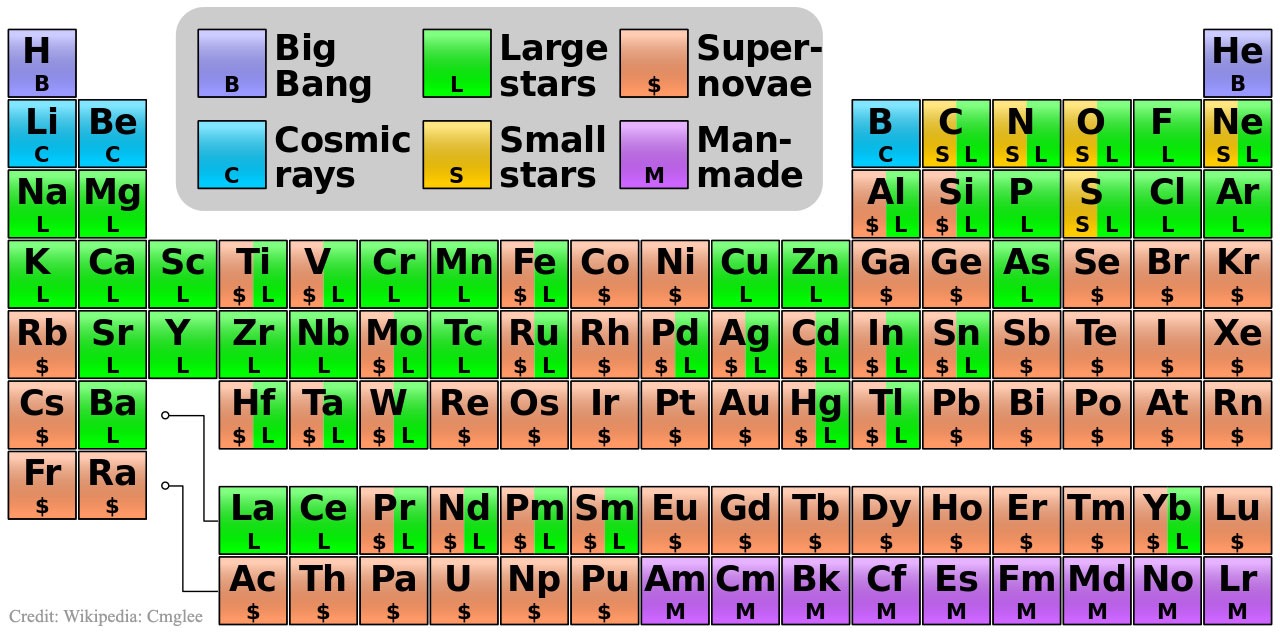 20
Breaking News!!!
17. august 2017 (få dage efter vi sås sidst) observeredes for første gang en begivenhed, som kunne observers både med teleskop og gravitationelt:
To neutronstjerners spiraleren sammen og endelige kollision.
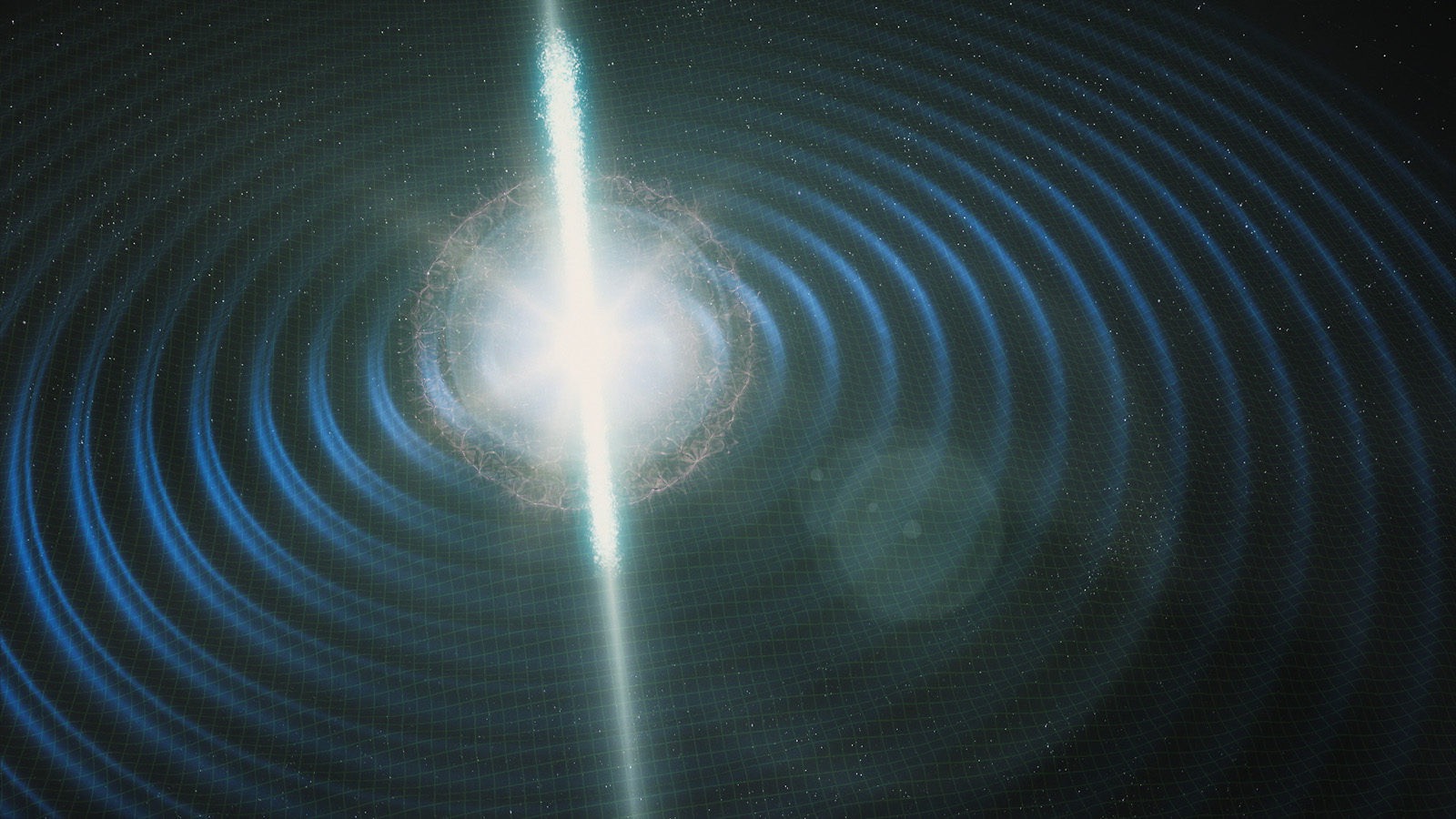 21
Breaking News!!!
17. august 2017 (få dage efter vi sås sidst) observeredes for første gang en begivenhed, som kunne observers både med teleskop og gravitationelt:
To neutronstjerners spiraleren sammen og endelige kollision.
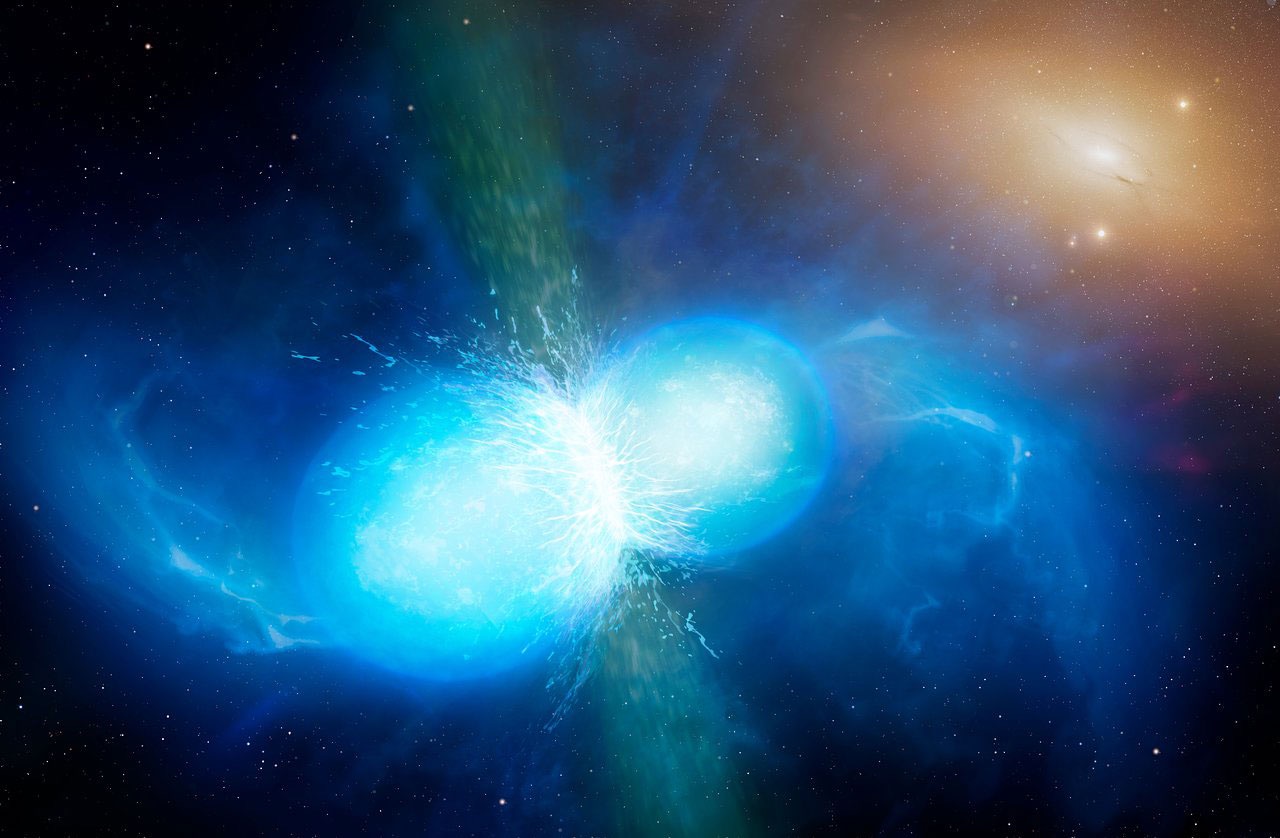 22
Guld & Platin
I neutronstjernernes kollision kommer der “klumper” af neutroner, som henfalder via beta henfald til tunge stabile atomkerner…. guld & platin.
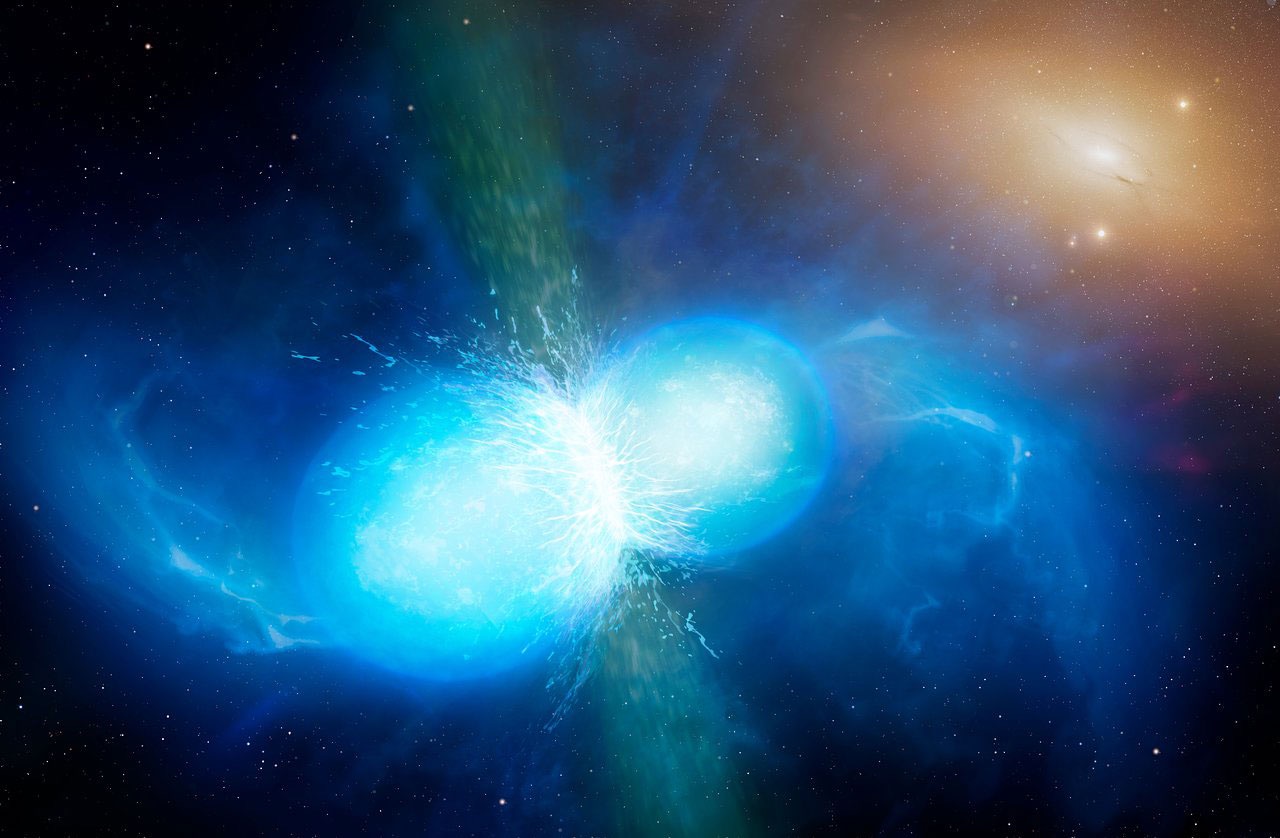 23
Guld & Platin
I neutronstjernernes kollision kommer der “klumper” af neutroner, som henfalder via beta henfald til tunge stabile atomkerner…. guld & platin.
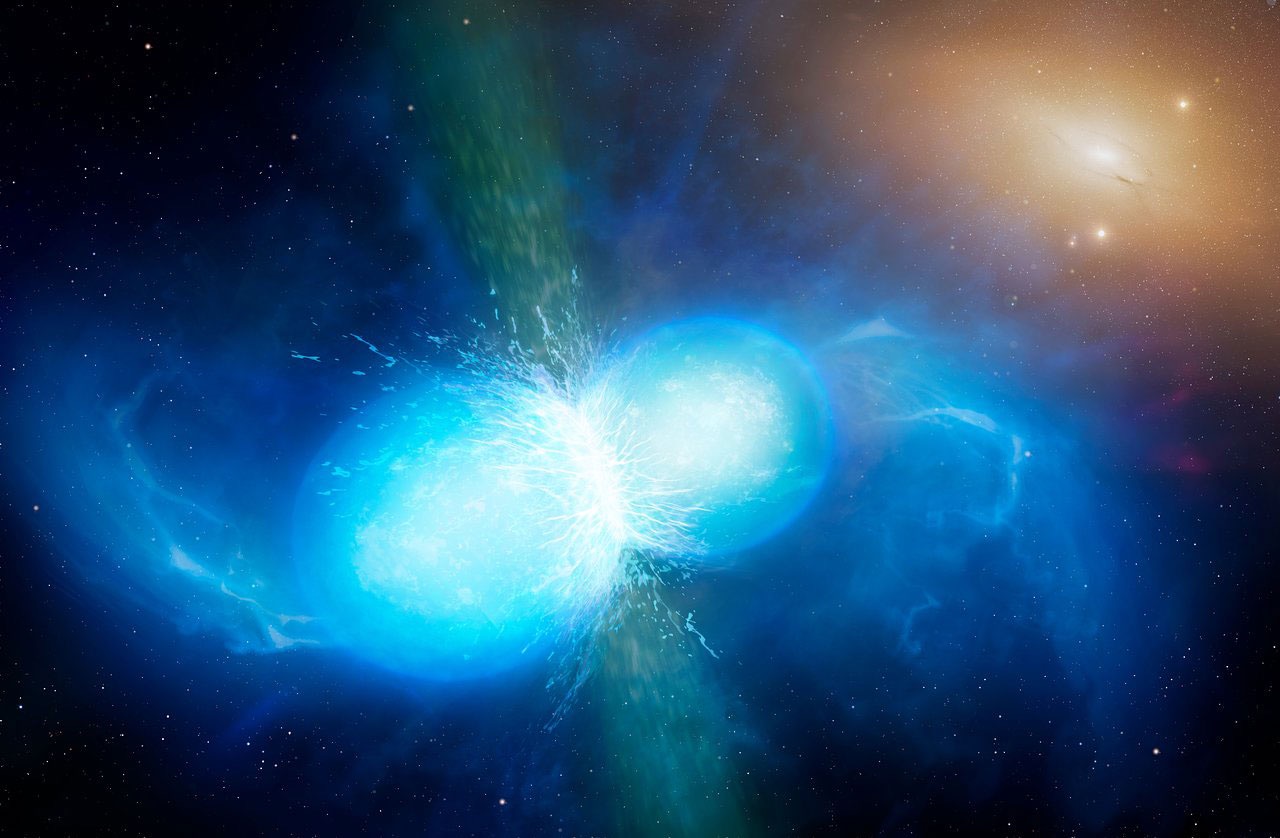 24
Elementernes oprindelse
(august 2017 version)
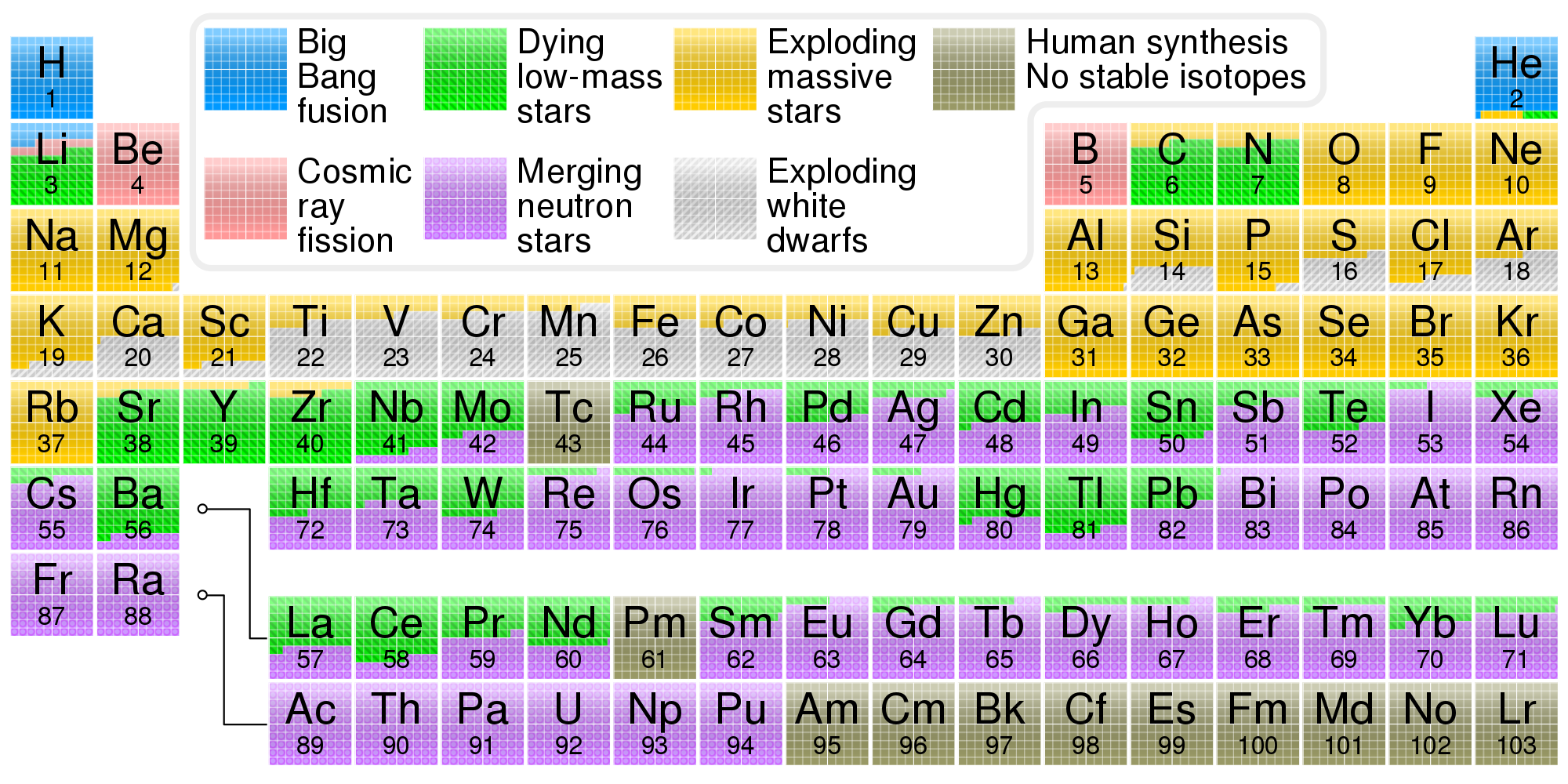 25
Hvordan kan man vide,
hvordan Jorden er indeni?
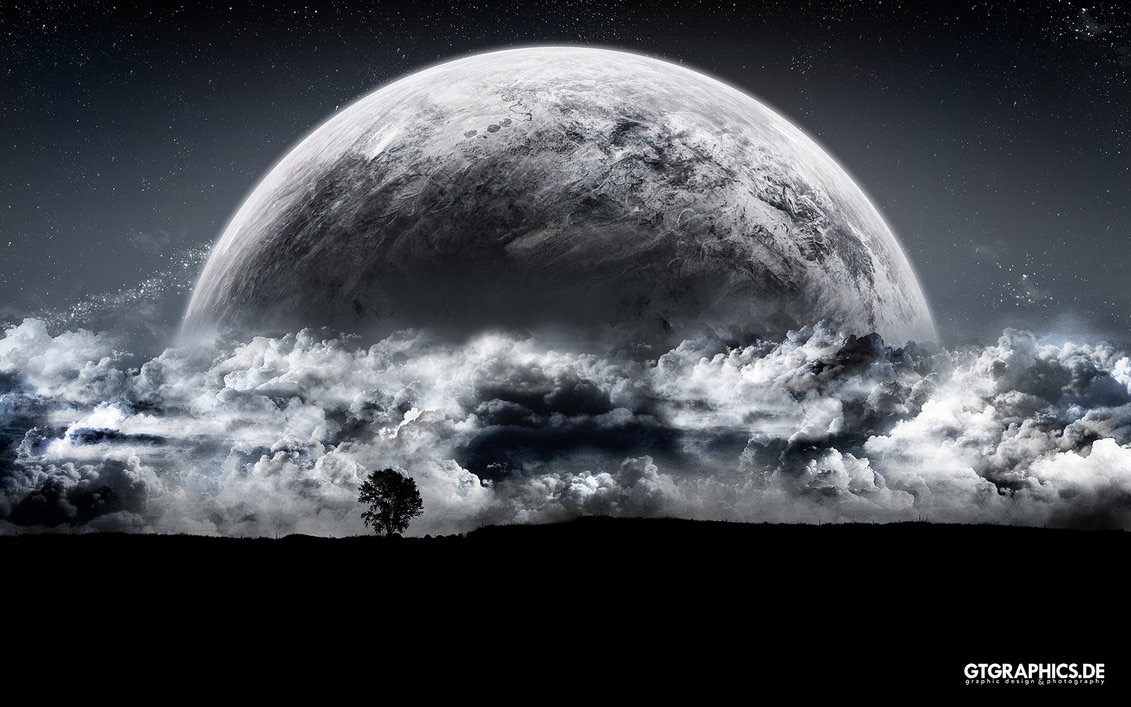 26
Jordens indre
Hvis man går ud og graver i jorden, så finder man ud af, at massefylden på jordens overflade er omkring 2.7-3.0 g/cm2 (*). 

Men hvis man måler Jordens gennemsnitlige densitet (ved Cavendish’ eksperiment), så får man 5.5 g/cm2 (*).

Derfor må densiteten stige med dybden. Men sket dette ved et jævnt fald, eller er der klare grænser/diskontinuiteter mellem forskellige lag?

Og hvordan kan man overhovedet finde ud af dette?





(*) Begge disse tal kan elever selv måle - gode eksperimenter.
      Til det sidste bruges pendul (til g), Jordens radius R og Newtons formel: F = G Mm/r2
27
Jordskælvs udbredelse
Kilden til viden om Jordens indre er jordskælv, som udsender to slags bølger:
P-bølger: “Primære” (longitudinale) bølger, som er trykbølger gennem jorden.
S-bølger: “Sekundære” (laterale) bølger, som er transverse bevægelser.
P-bølger udbreder sig hurtigere end S-bølger og ankommer derfor først (se figur).
S-bølger kan kun bevæge sig i fast materiale.
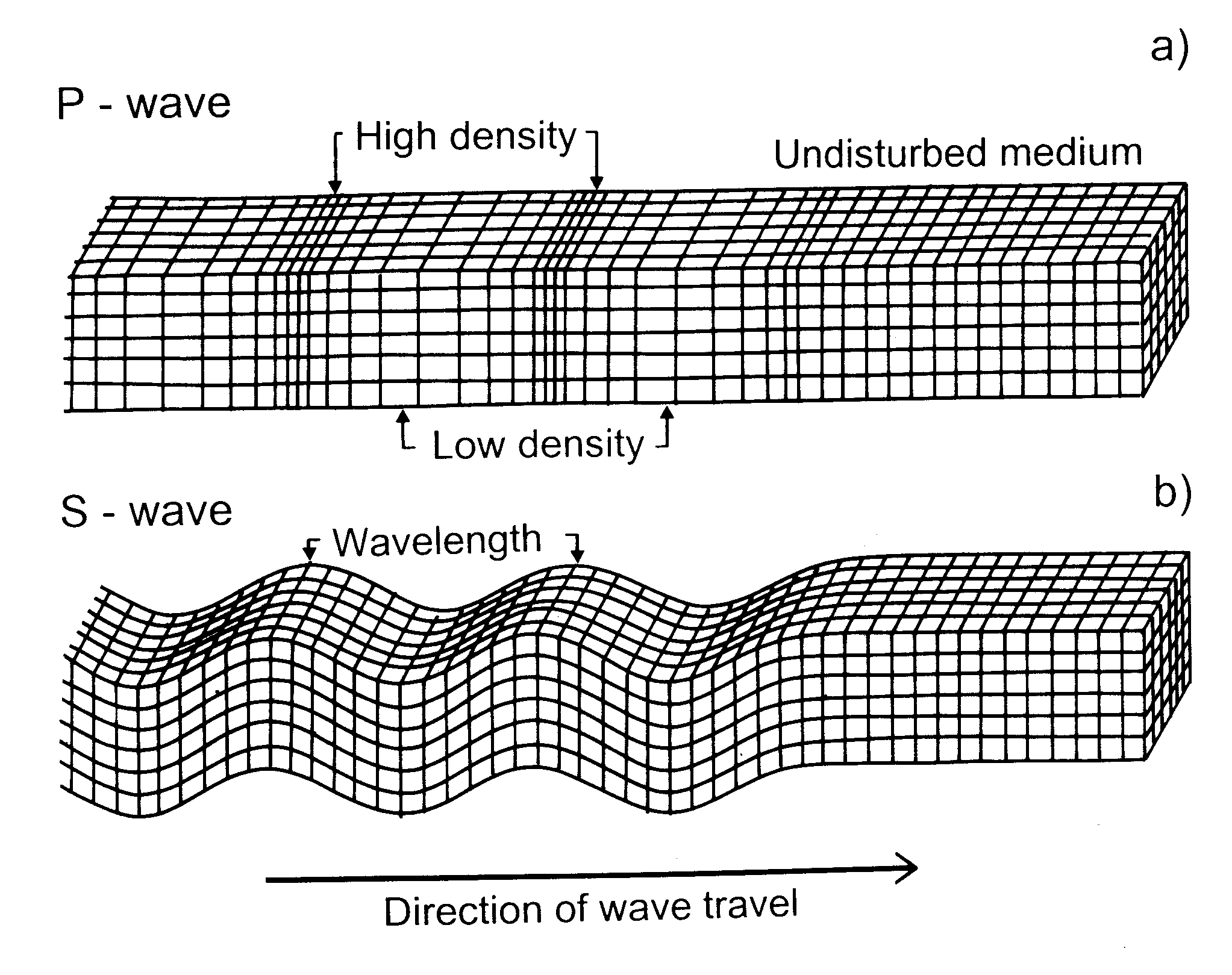 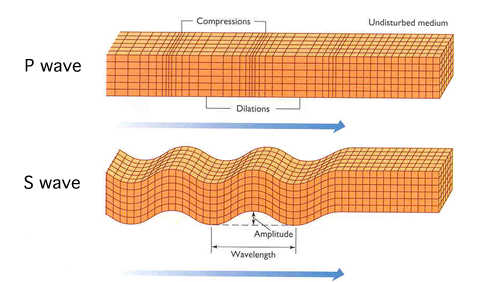 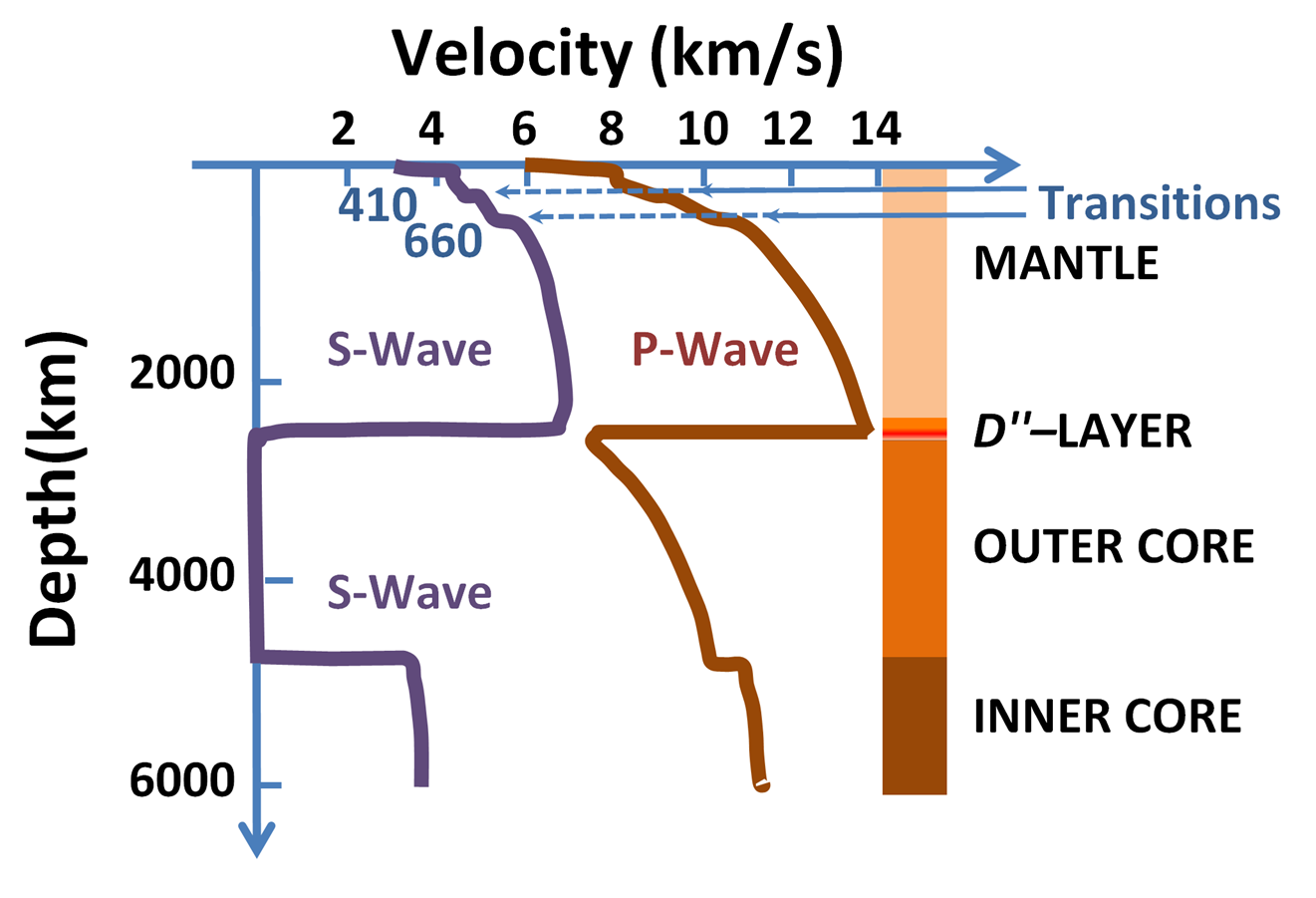 28
Jordens indre
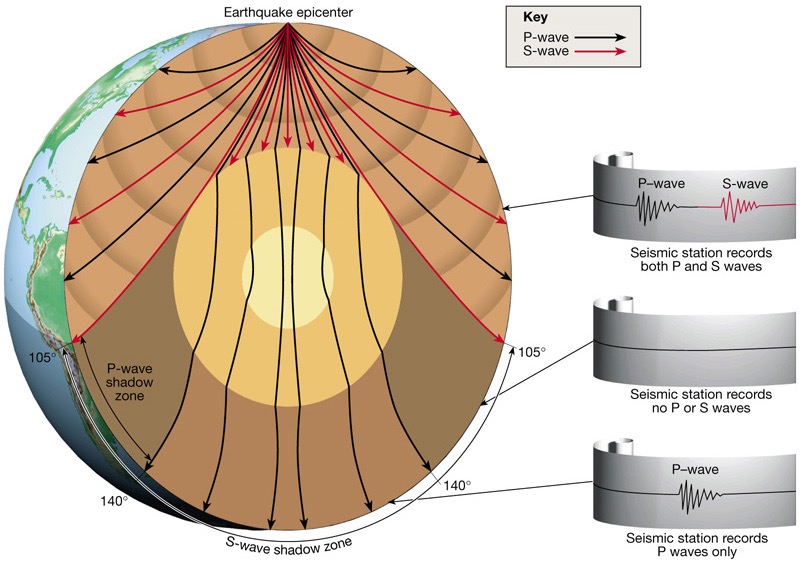 29
Inge Lehmann og et jordskælv
17. juni 1929 ramte et stort (7.8) jordskælv New Zealand.
Overraskende nok, så registrerede man i Europa P-bølger.

Hidtil havde man anset den slags for fejl, men Inge Lehmann
havde personligt installeret flere seismiske stationer, så…

Hun satte sig ned og overvejede, hvad der ville ske, hvis hun
antog, at Jorden havde en fast kerne i centrum.
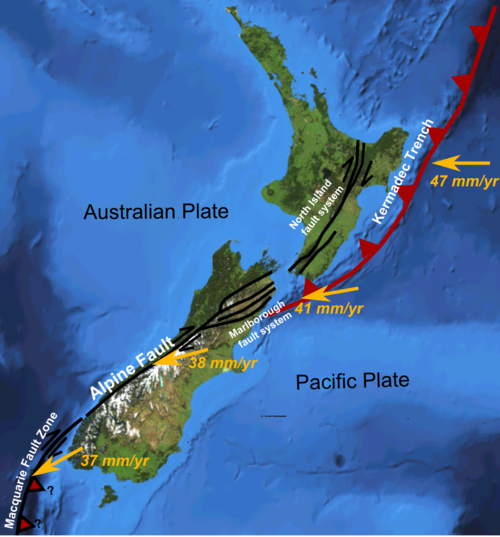 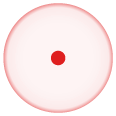 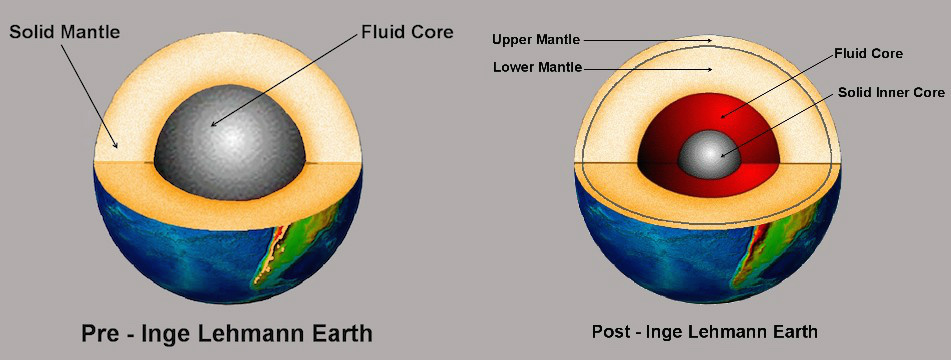 30
En artikel med titlen “P’”
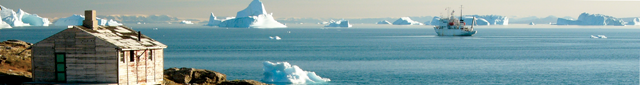 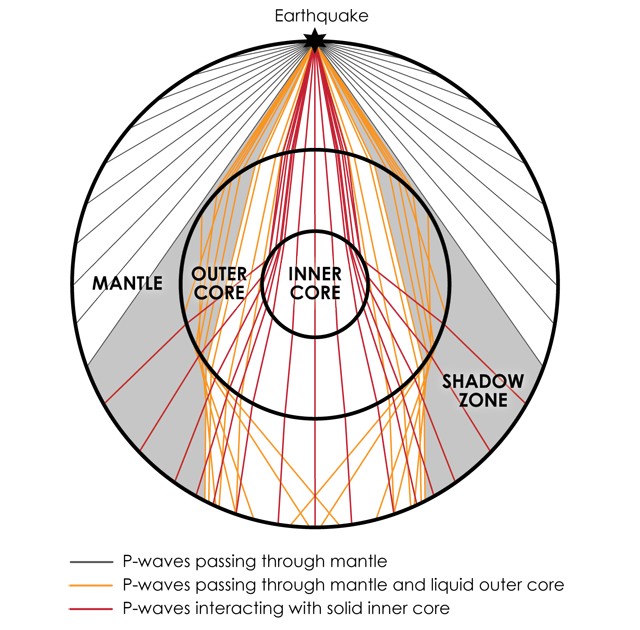 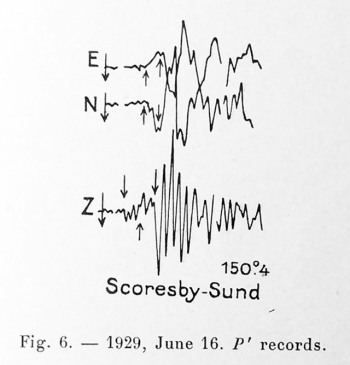 31
En artikel med titlen “P’”
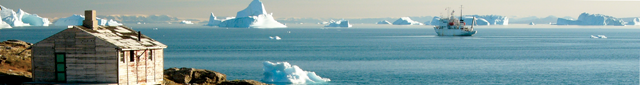 “The Lehmann discontinuity was discovered through exacting scrutiny of seismic records by a master of a black art for which no amount of computerisation is likely to be a complete substitute.”
[Francis Birch, US seismologist]
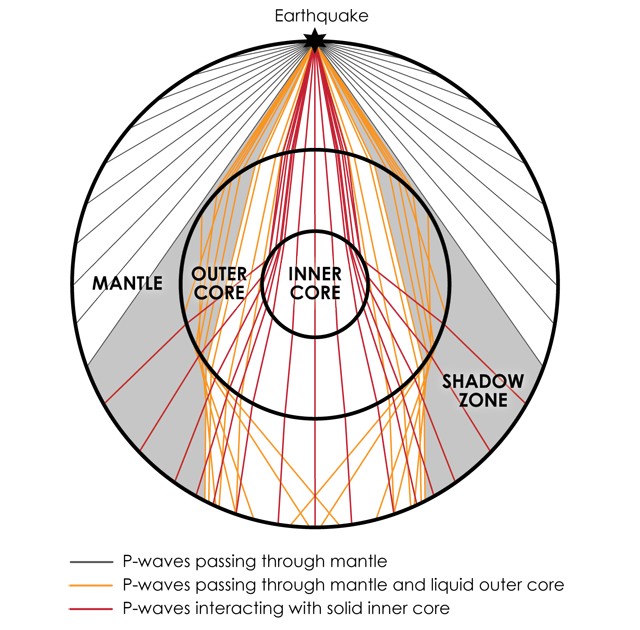 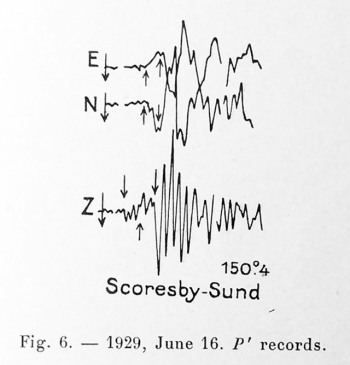 32
Jordens indre
Resultatet er, at man udfra jordskælv nu kender jordens indre utroligt godt.

Næste udfordring er så at kunne forudsige jordskælv…
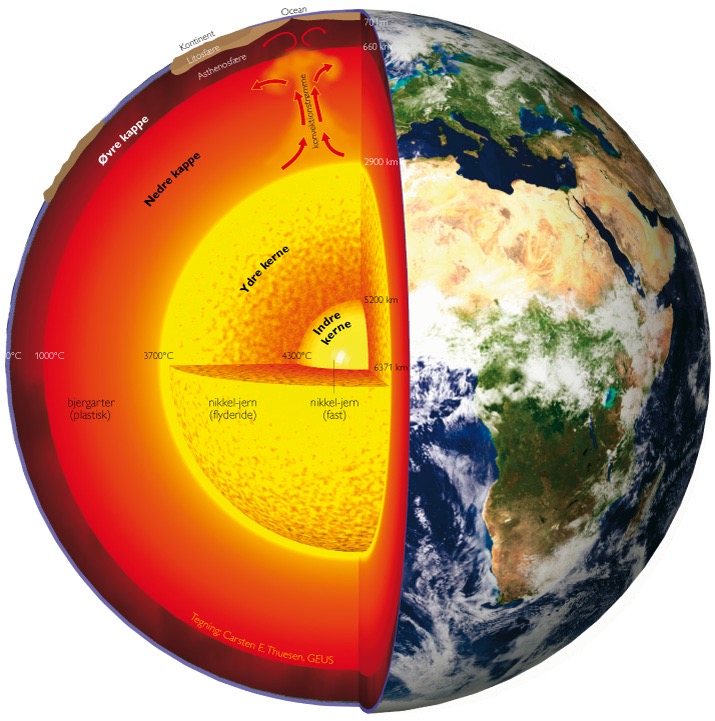 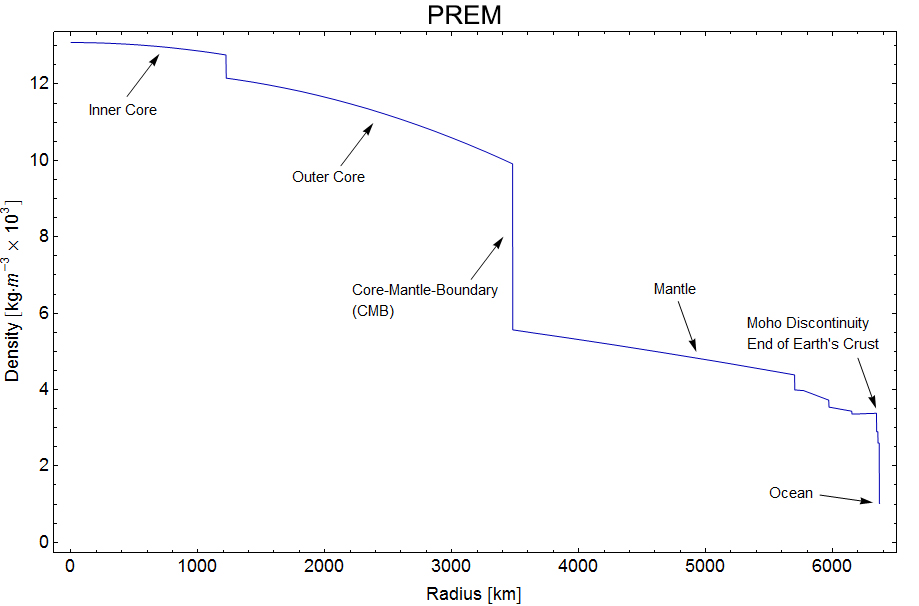 Jordens gennemsnitlige densitet
33
Jordens indre og ydre
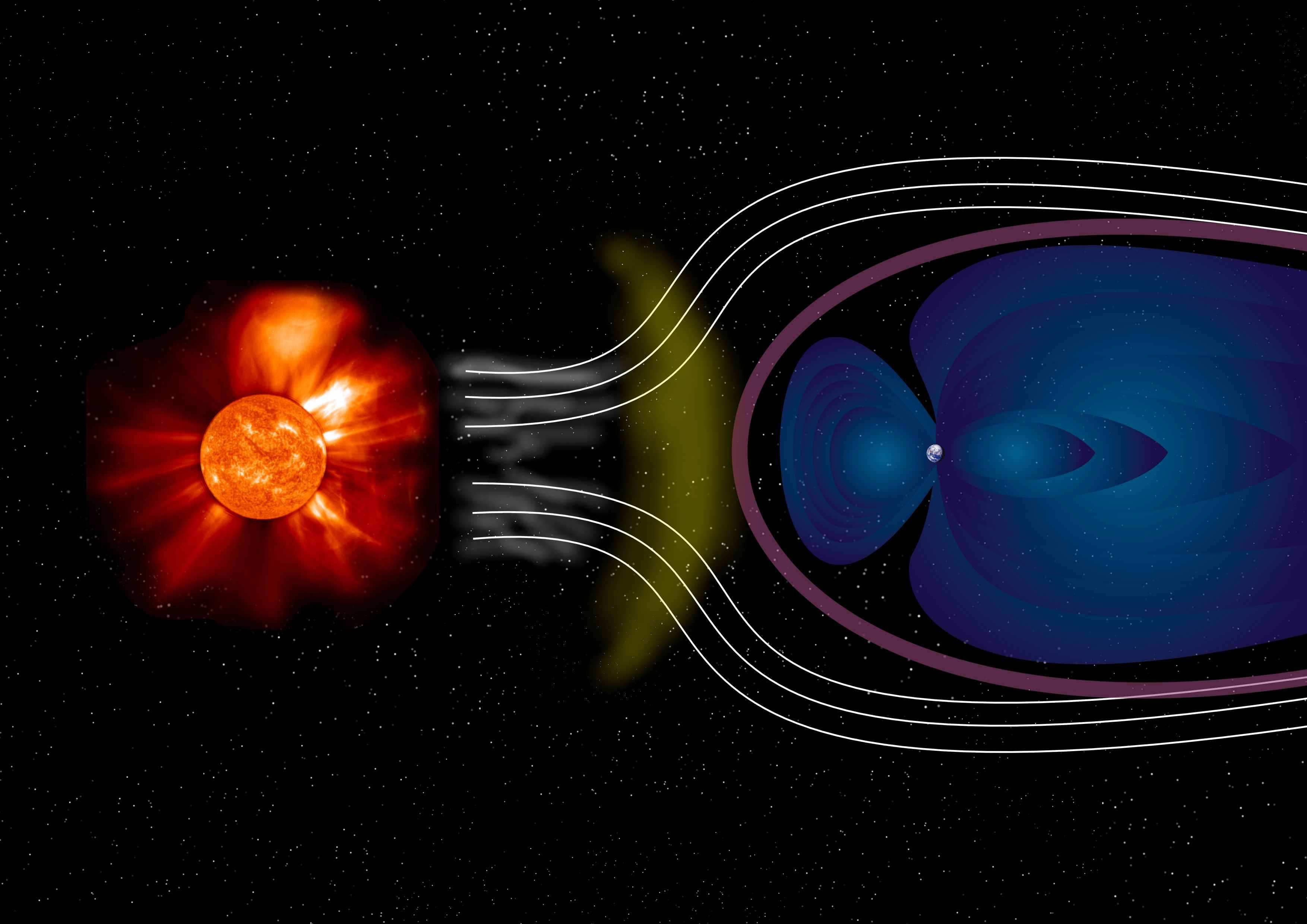 Jordens kerne (af jern) spiller en central rolle i at vi har en atmosfære, idet magnetosfæren beskytter den fra solvinden.
Note: Ikke korrekt skala!
34
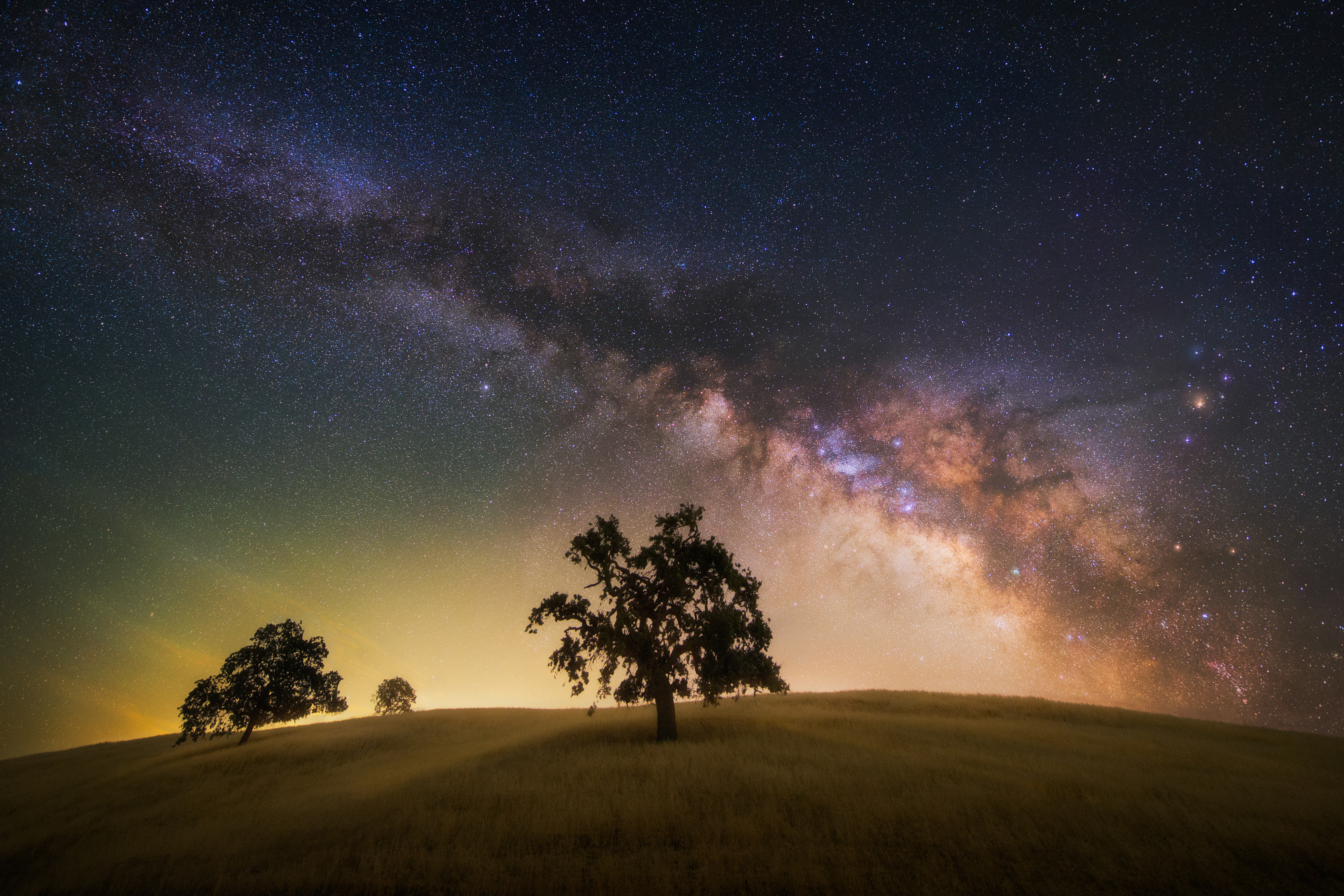 Hvornår kom der liv på Jorden,
og hvordan var det første liv?
35
Mød… LUCA!
https://www.nytimes.com/2016/07/26/science/last-universal-ancestor.html
Hvis man tager DNA fra de forskellige arter på jorden og sammenligner dem, så skal man overskue omkring 6.000.000 forskellige gener.

Det viser sig, at 355 gener muligvis opfylder kravet om at kunne være fra LUCA, “Last Universal Common Ancestor”, som dermed synes en blanding af bacteria og archaea.
LUCA beboede derfor nok et anærobt (dvs. uden ilt) hydrotermisk væld/kilde i et geotermisk aktivt miljø rigt på H2, CO2 og jern.
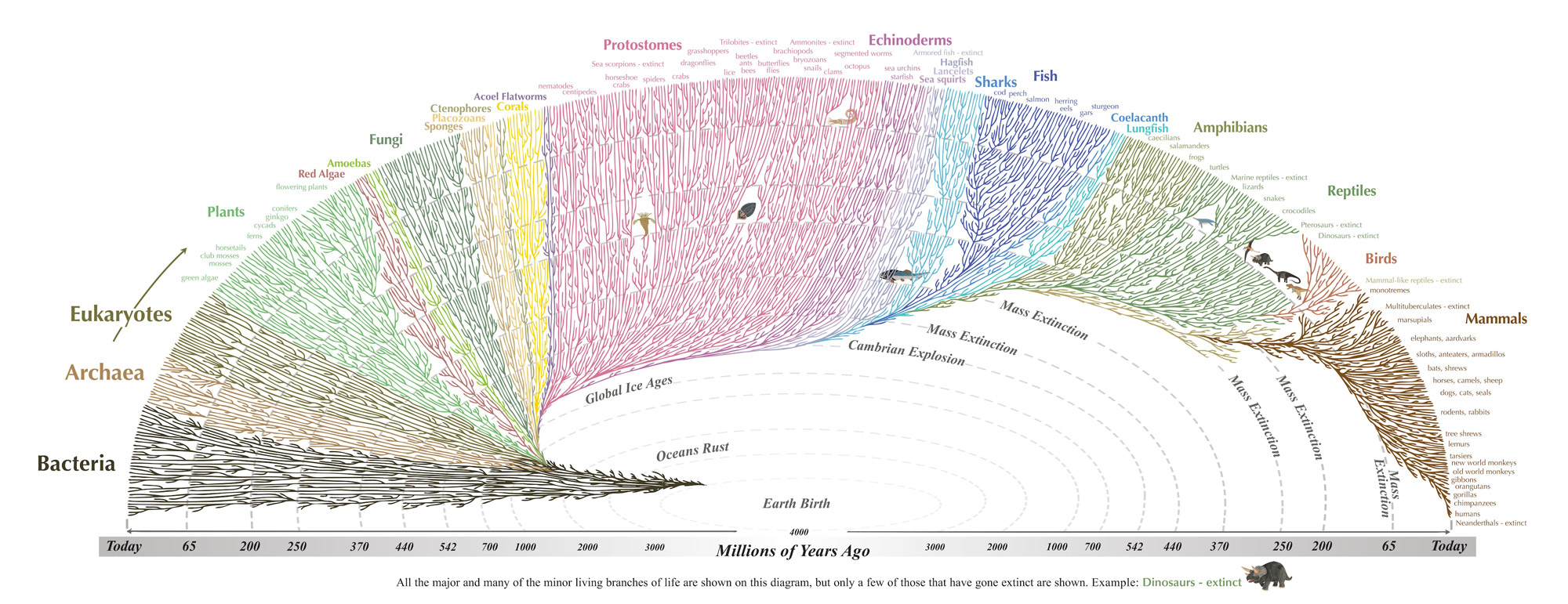 36
Mød… LUCA!
https://www.nytimes.com/2016/07/26/science/last-universal-ancestor.html
Hvis man tager DNA fra de forskellige arter på jorden og sammenligner dem, så skal man overskue omkring 6.000.000 forskellige gener.

Det viser sig, at 355 gener muligvis opfylder kravet om at kunne være fra LUCA, “Last Universal Common Ancestor”, som dermed synes en blanding af bacteria og archaea.
LUCA beboede derfor nok et anærobt (dvs. uden ilt) hydrotermisk væld/kilde i et geotermisk aktivt miljø rigt på H2, CO2 og jern.
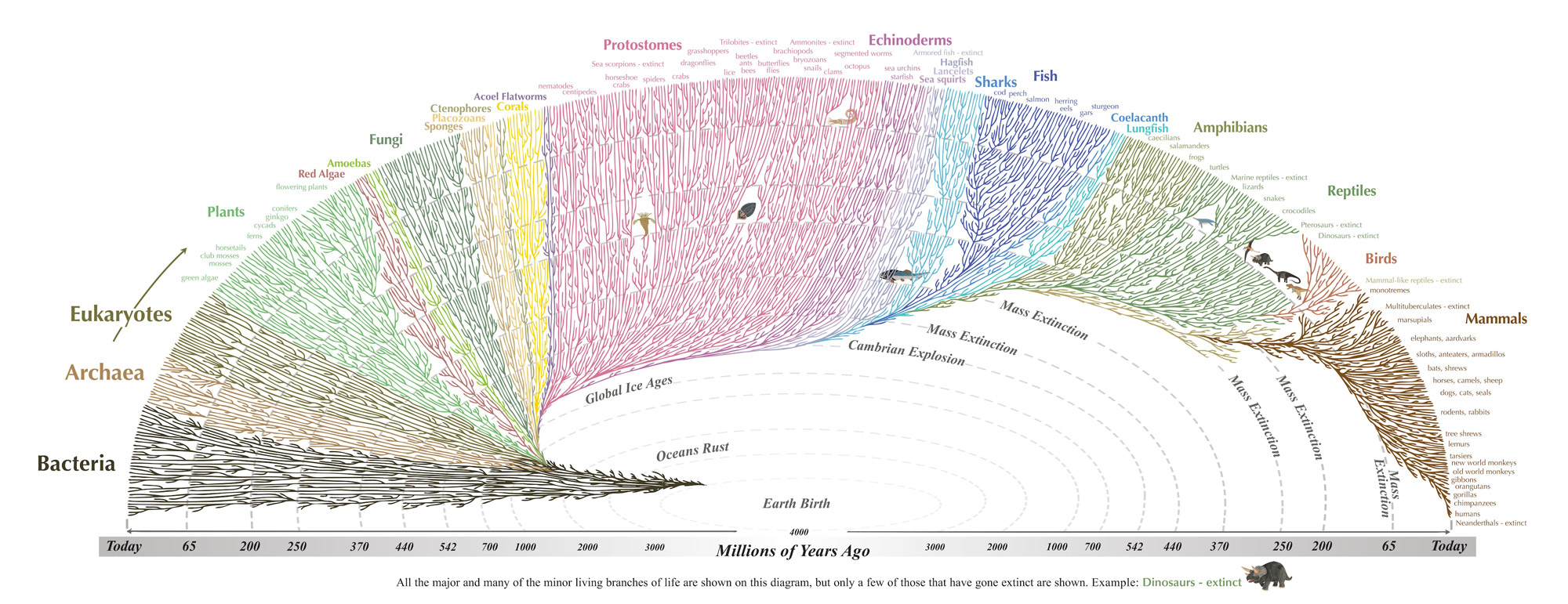 “Therefore I should infer from analogy that probably all the organic beings which have ever lived on this earth have descended from some one primordial form, into which life was first breathed.”
[Charles Darwin, Origin of Species (1859)]
37
Mød… LUCA!
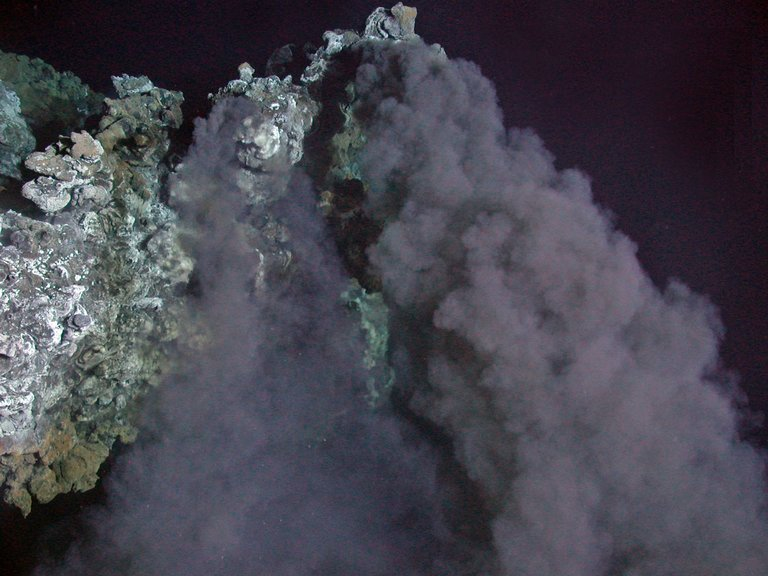 38
Mød… LUCA!
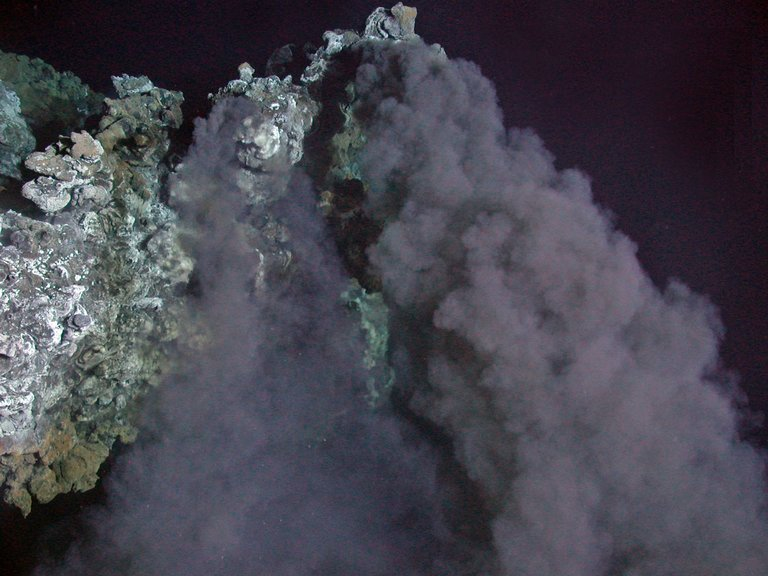 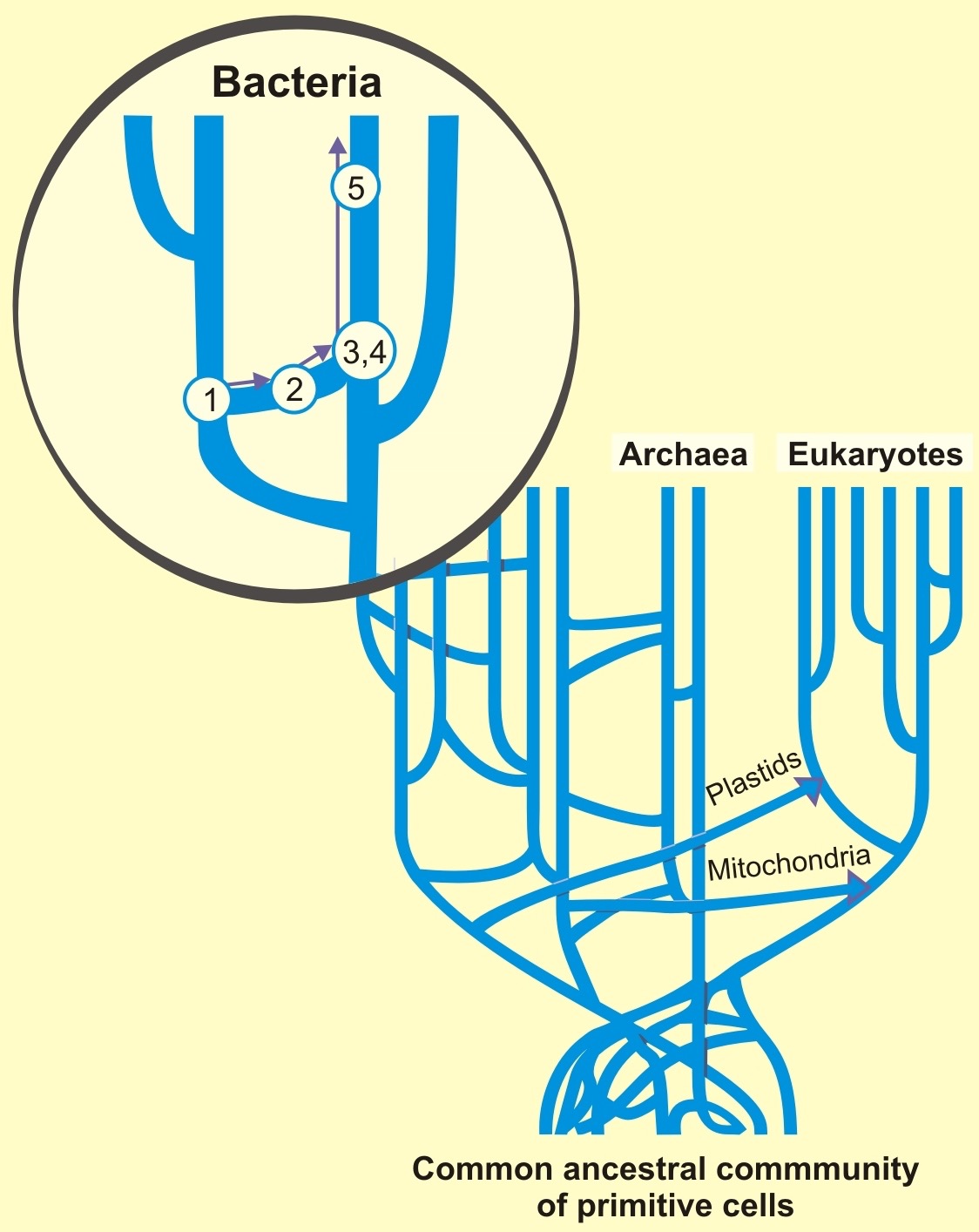 Men disse konklusioner bygger på antagelsen om, at vi har et familietræ uden horisontale genoverførsler mellem archaea og bacteria.
39
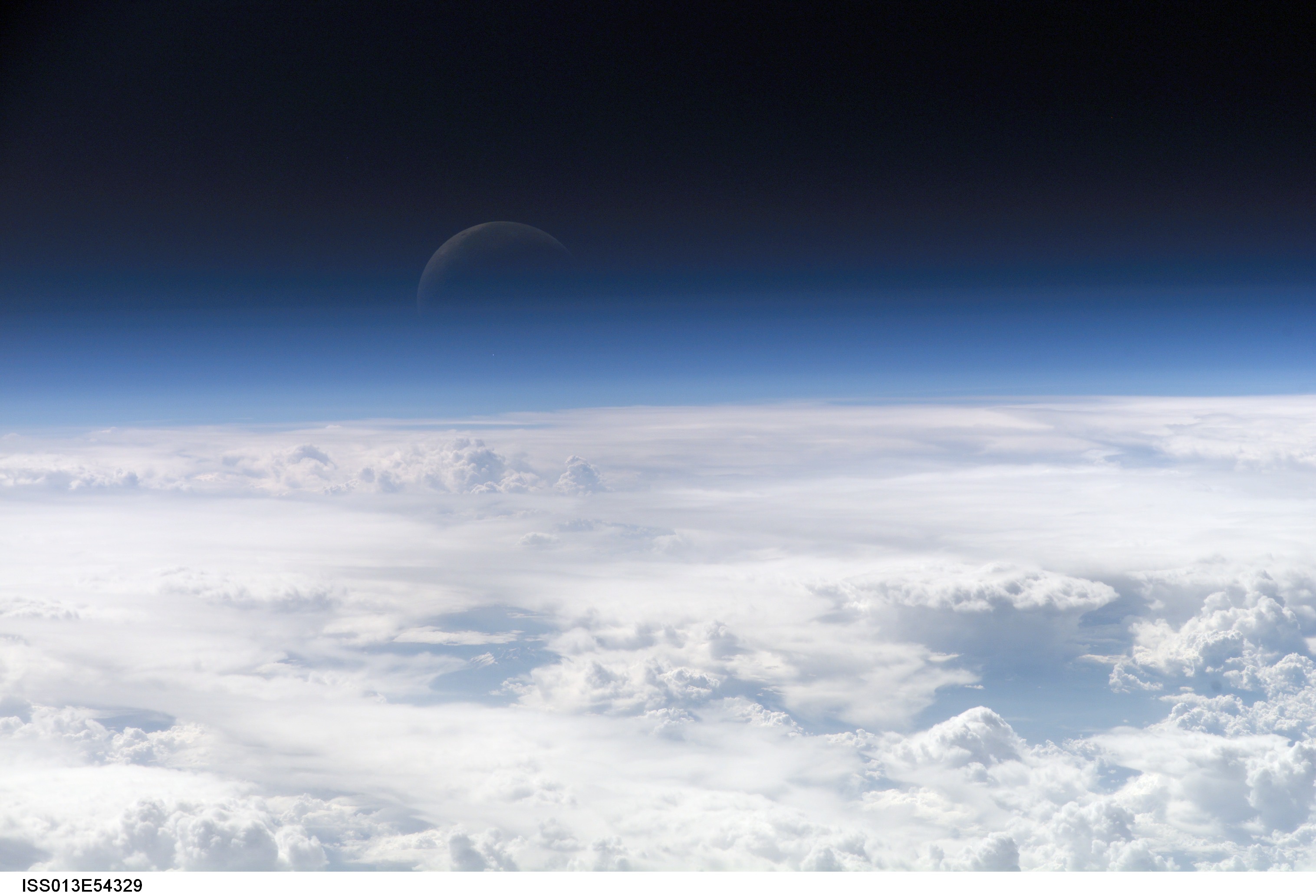 Oxygen i atmosfæren
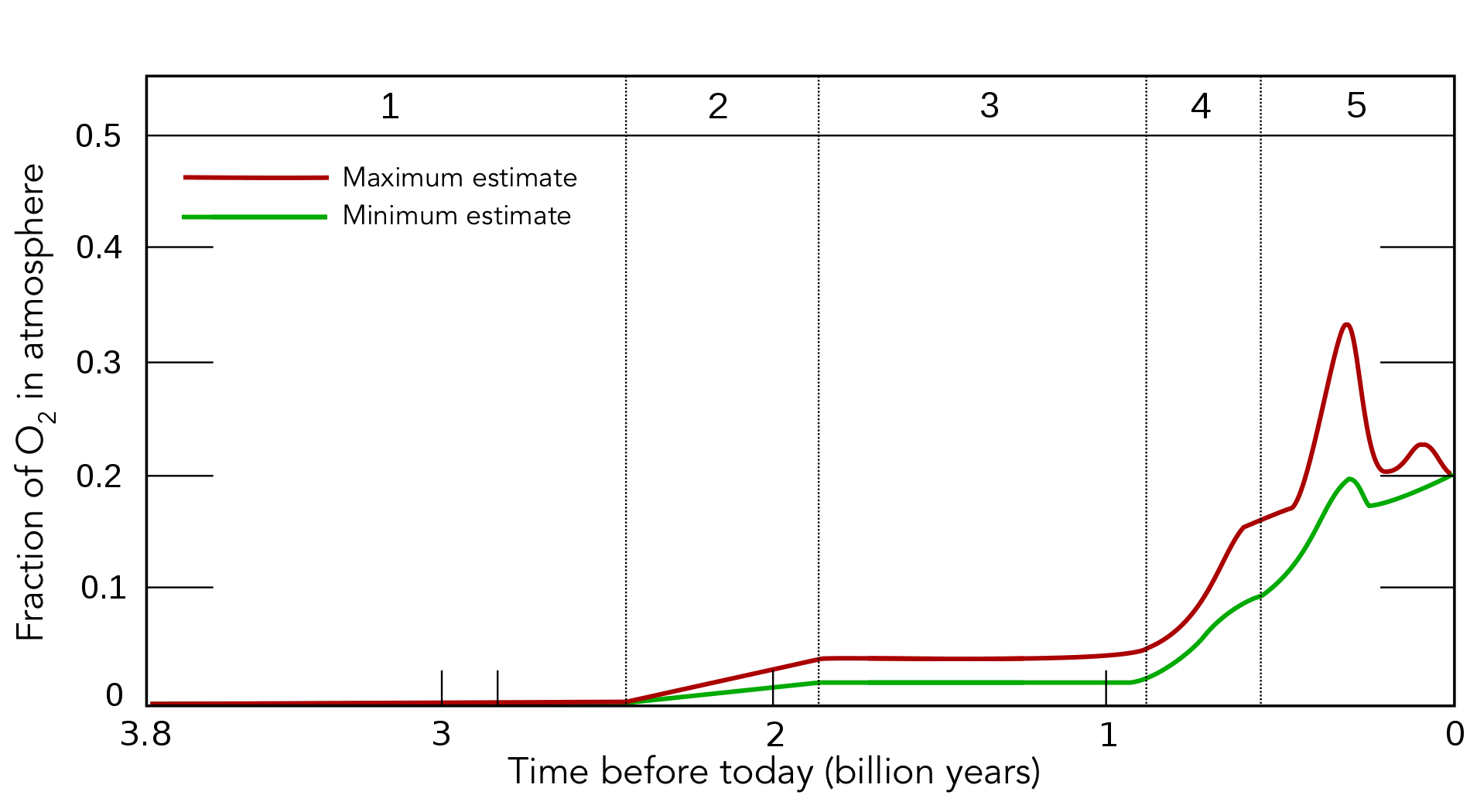 40
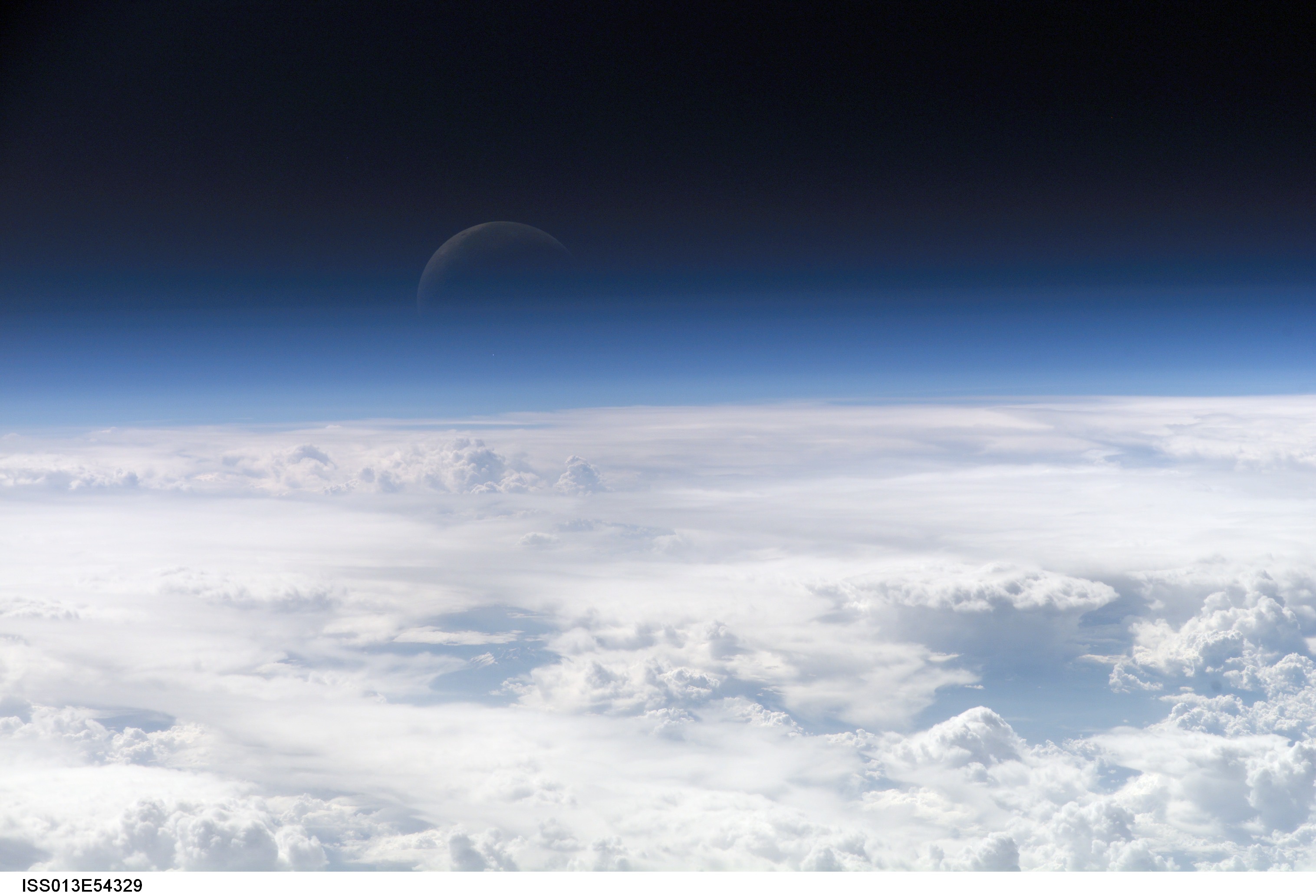 Oxygen i atmosfæren
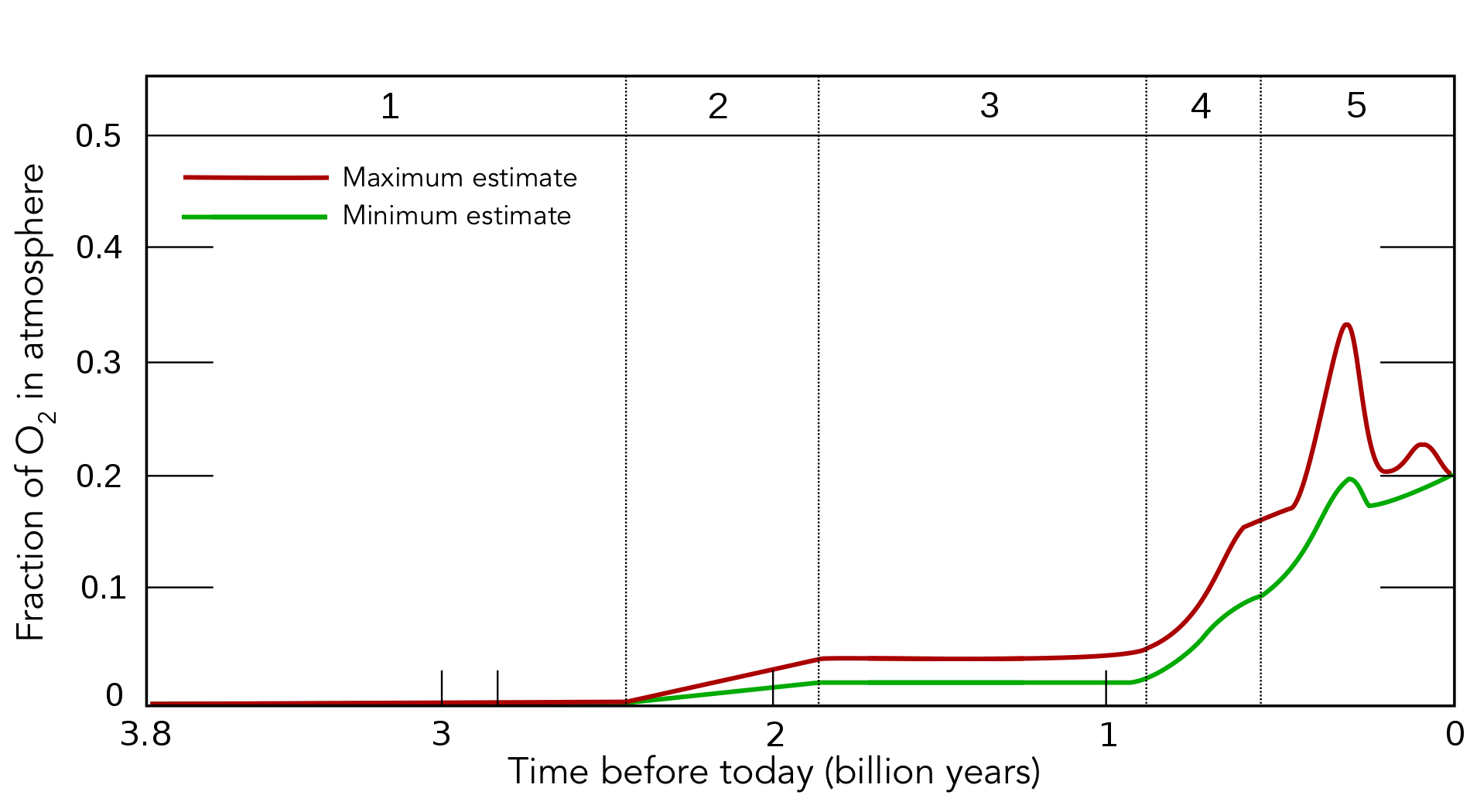 Alle O2 lagre er fyldt, og ilt produceres direkte til atmosfæren.
O2 produceres.
Optages af Jordens overflade og ozon-laget.
Noget O2 produceret,
men det optages i havet.
Meget lidt O2 produceret.
Ingen O2 i atmosfæren.
41
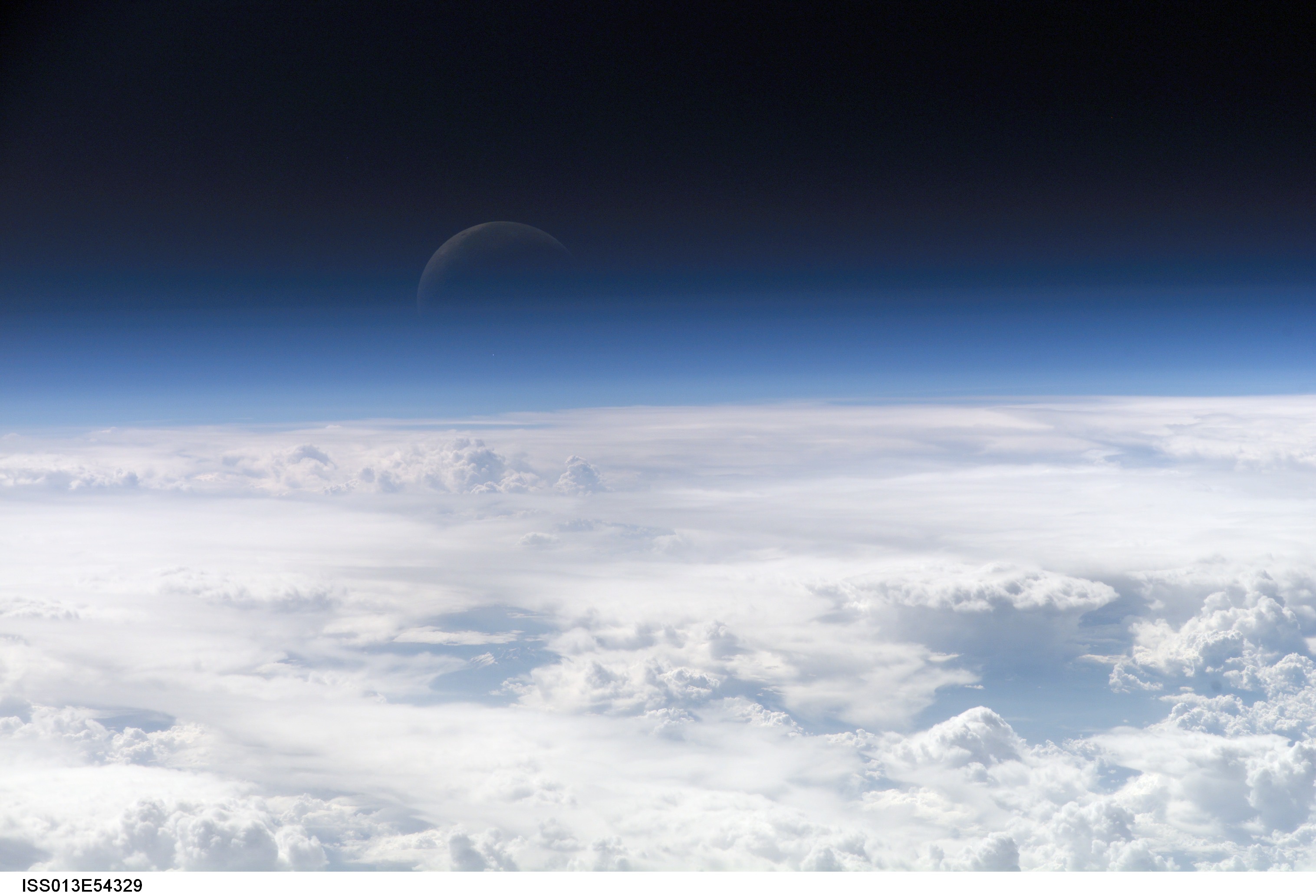 Oxygen i atmosfæren
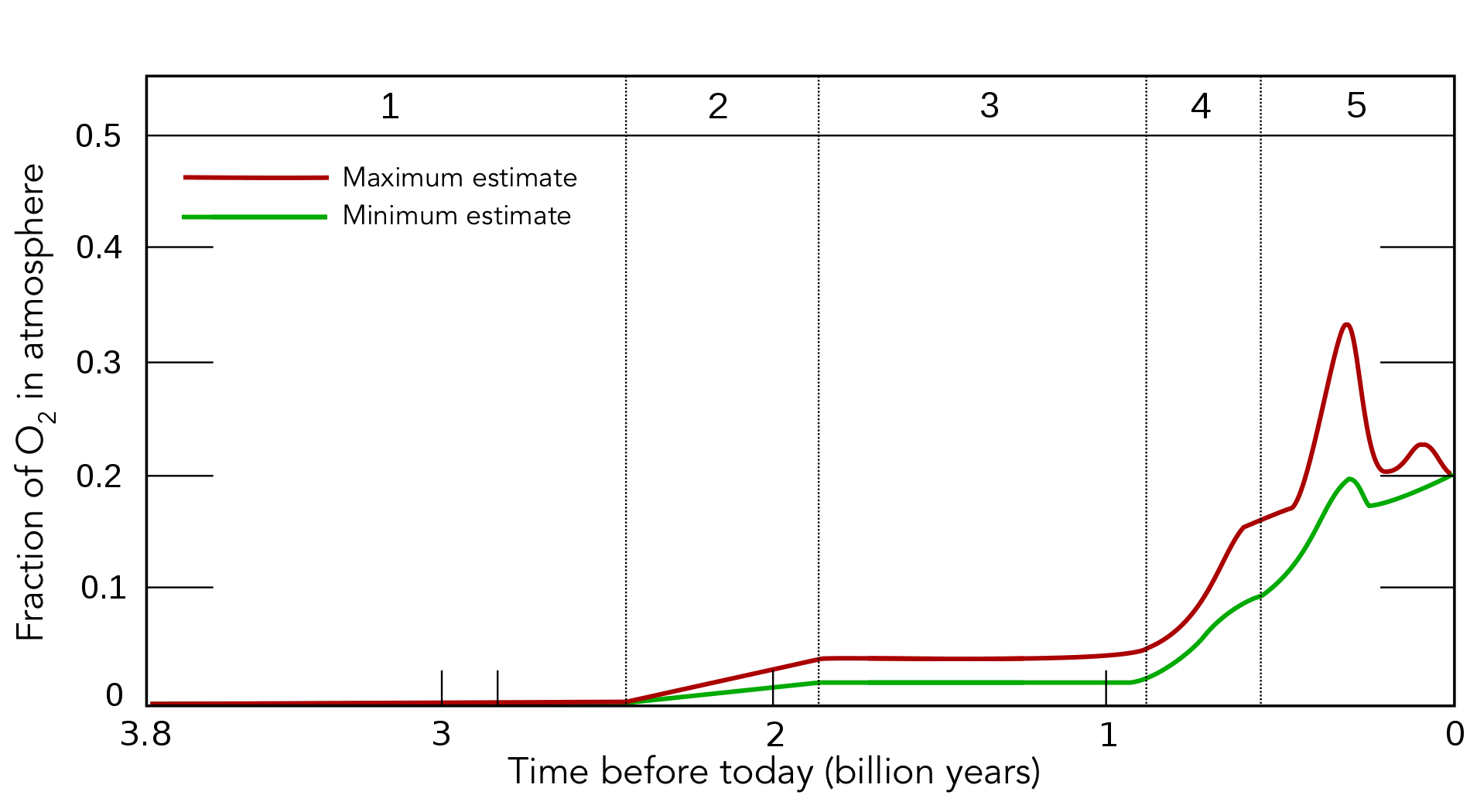 Alle O2 lagre er fyldt, og ilt produceres direkte til atmosfæren.
O2 produceres.
Optages af Jordens overflade og ozon-laget.
Noget O2 produceret,
men det optages i havet.
Meget lidt O2 produceret.
Ingen O2 i atmosfæren.
E. Coli
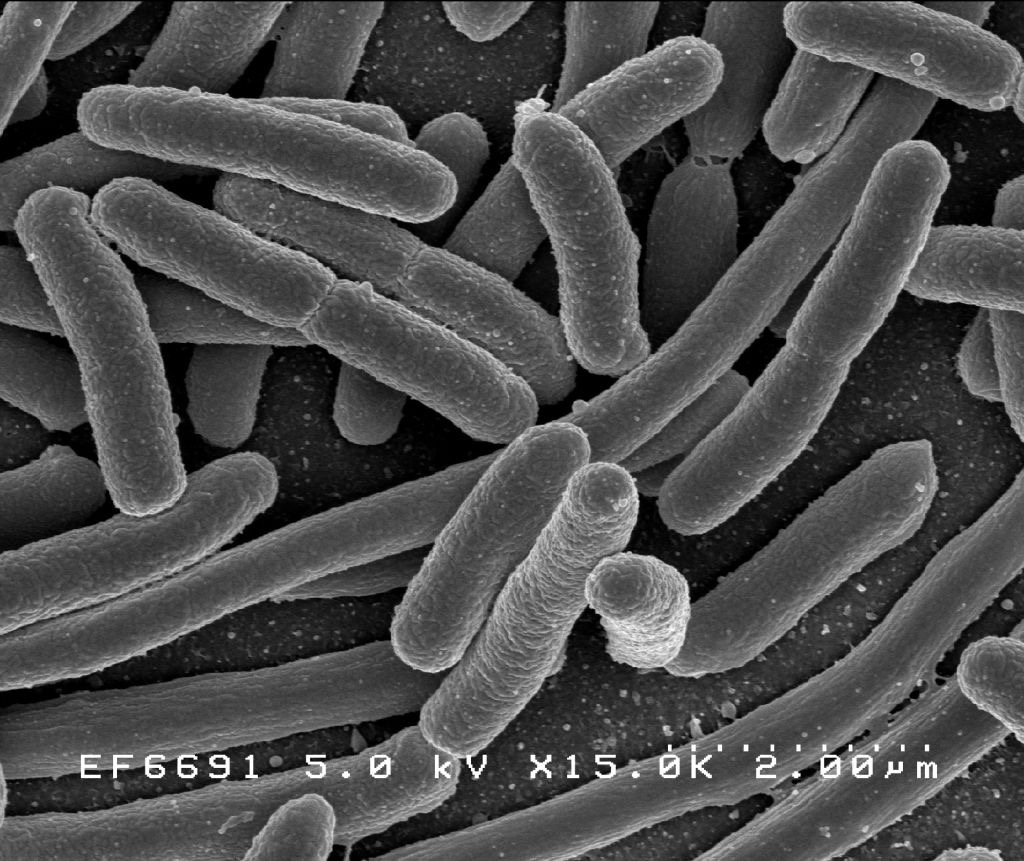 Kun de simpleste
celler eksisterer.
42
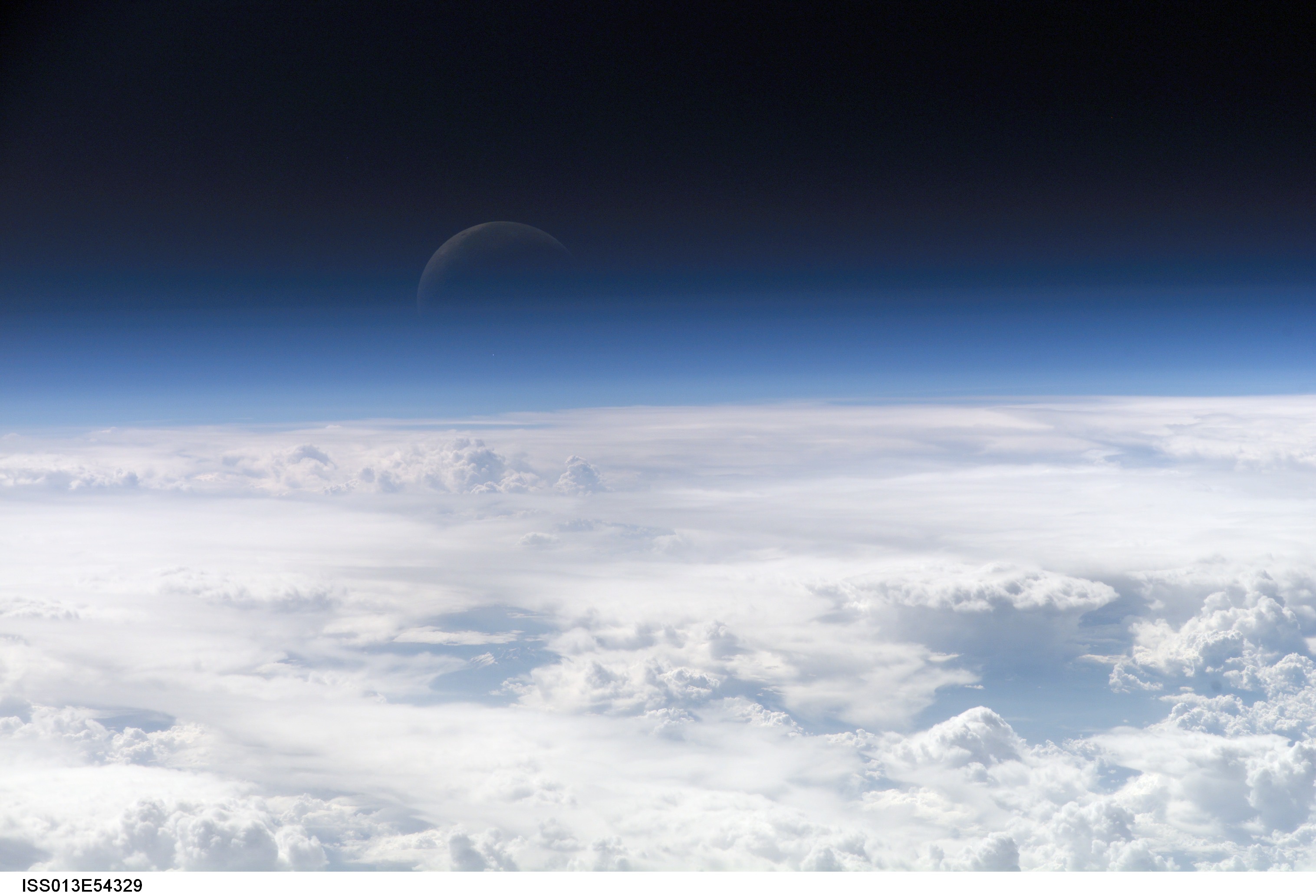 Oxygen i atmosfæren
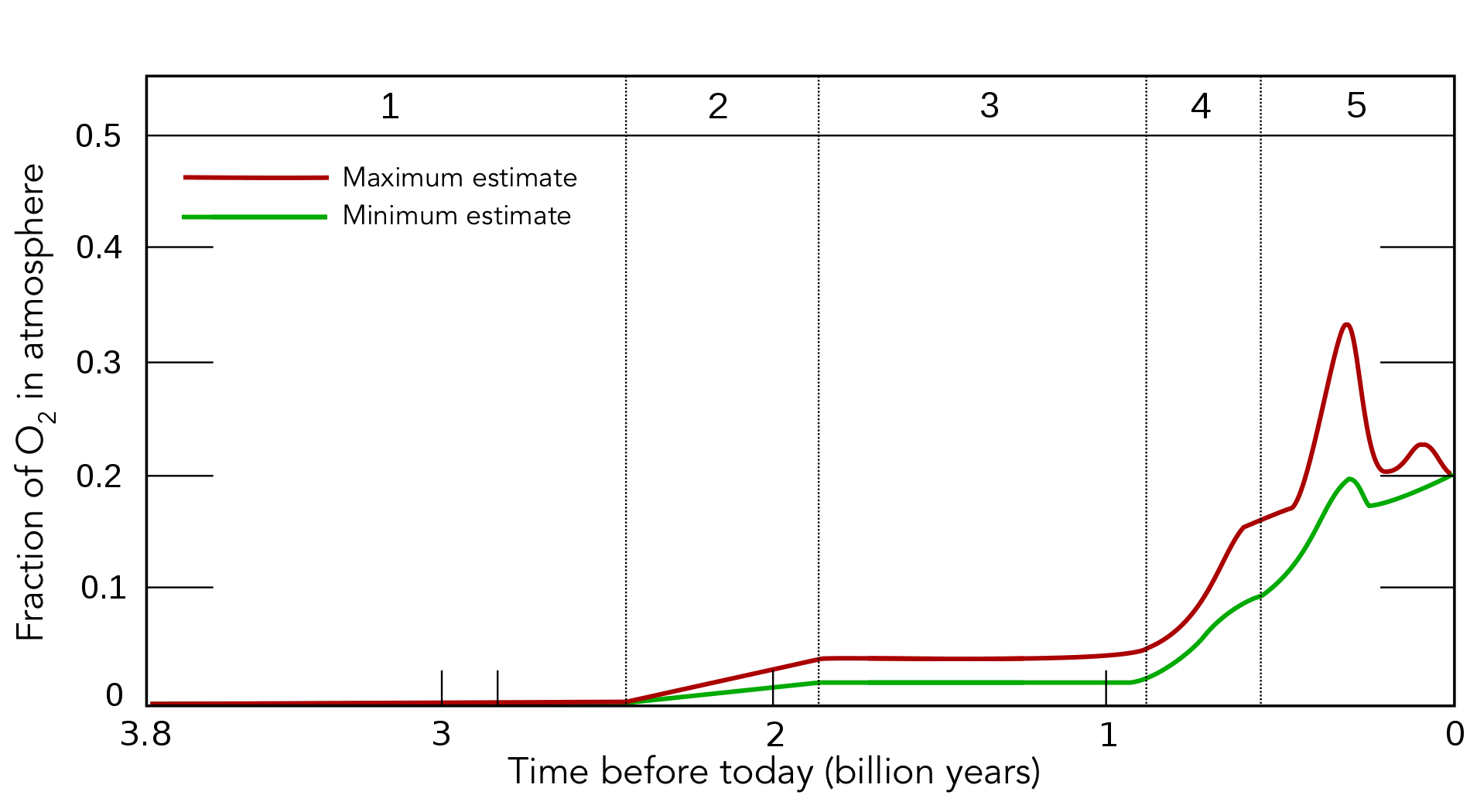 Alle O2 lagre er fyldt, og ilt produceres direkte til atmosfæren.
O2 produceres.
Optages af Jordens overflade og ozon-laget.
Noget O2 produceret,
men det optages i havet.
Meget lidt O2 produceret.
Ingen O2 i atmosfæren.
E. Coli
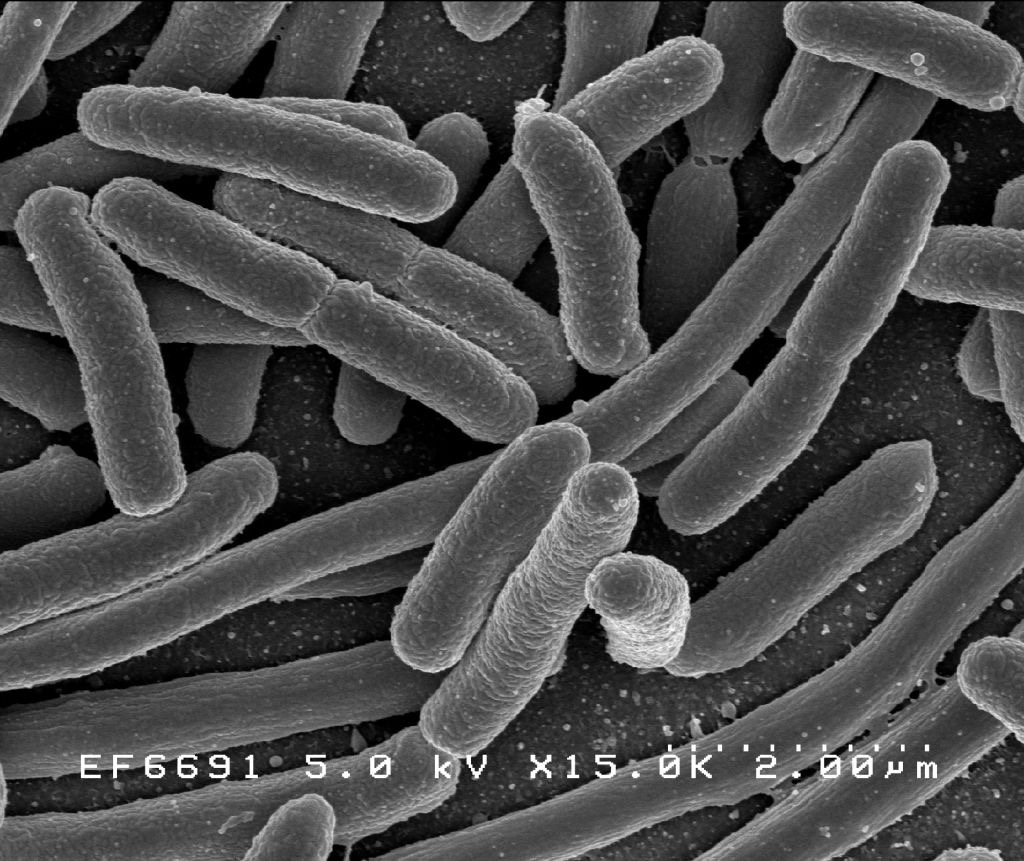 Volvox
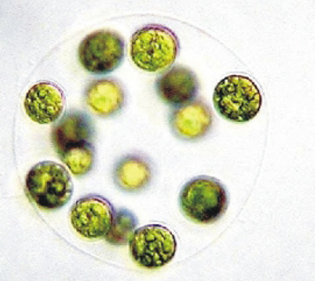 Kun de simpleste
celler eksisterer.
Grundlaget for flercellet liv
(Eukaryoter) kommer til.
43
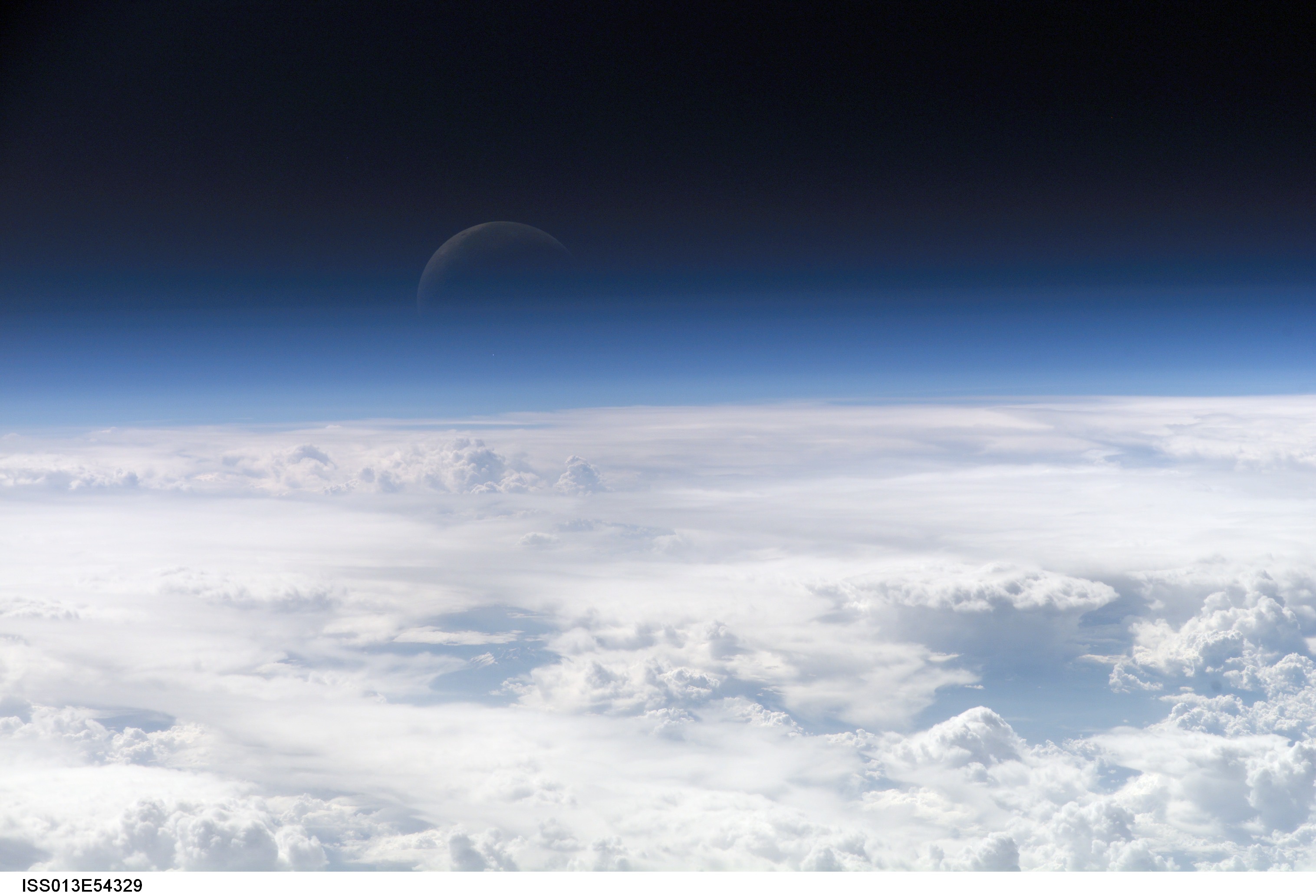 Oxygen i atmosfæren
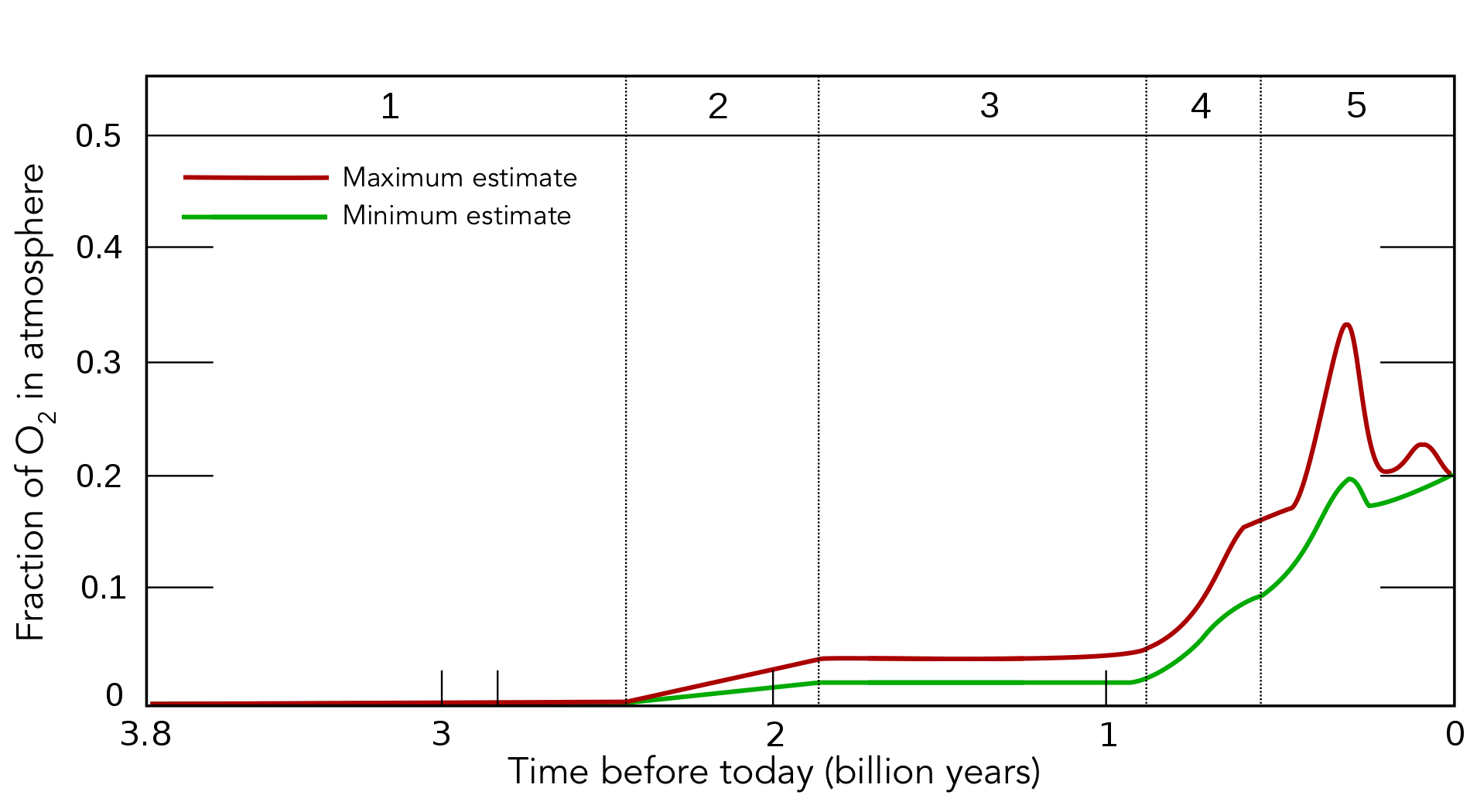 Alle O2 lagre er fyldt, og ilt produceres direkte til atmosfæren.
O2 produceres.
Optages af Jordens overflade og ozon-laget.
Noget O2 produceret,
men det optages i havet.
Meget lidt O2 produceret.
Ingen O2 i atmosfæren.
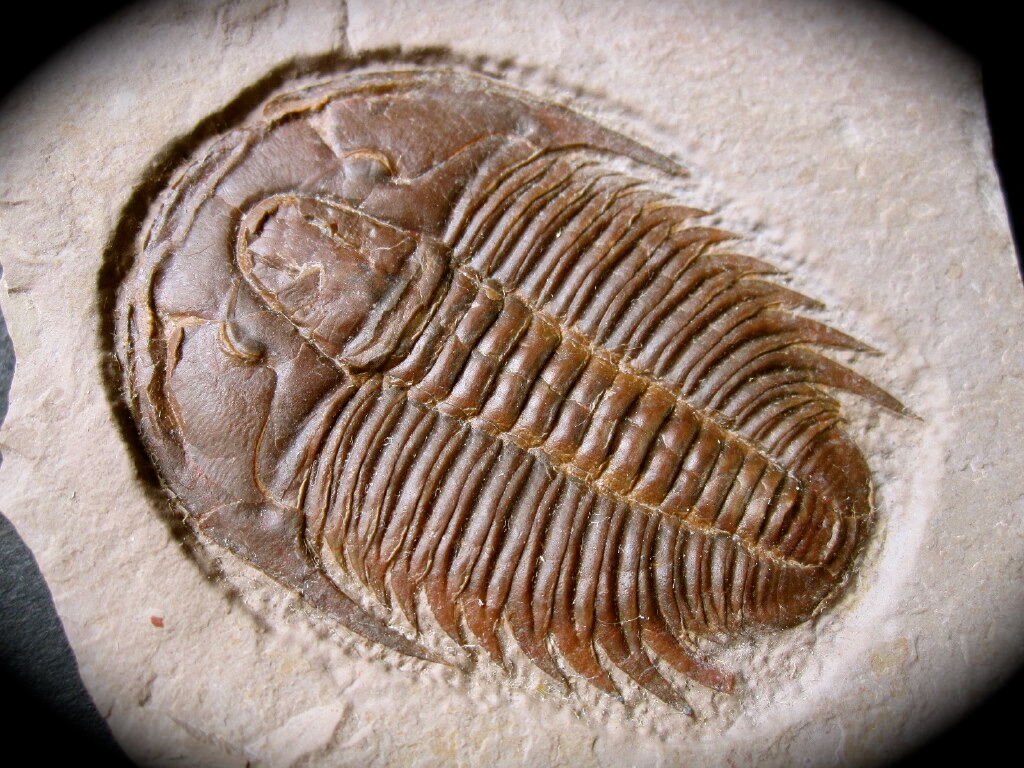 E. Coli
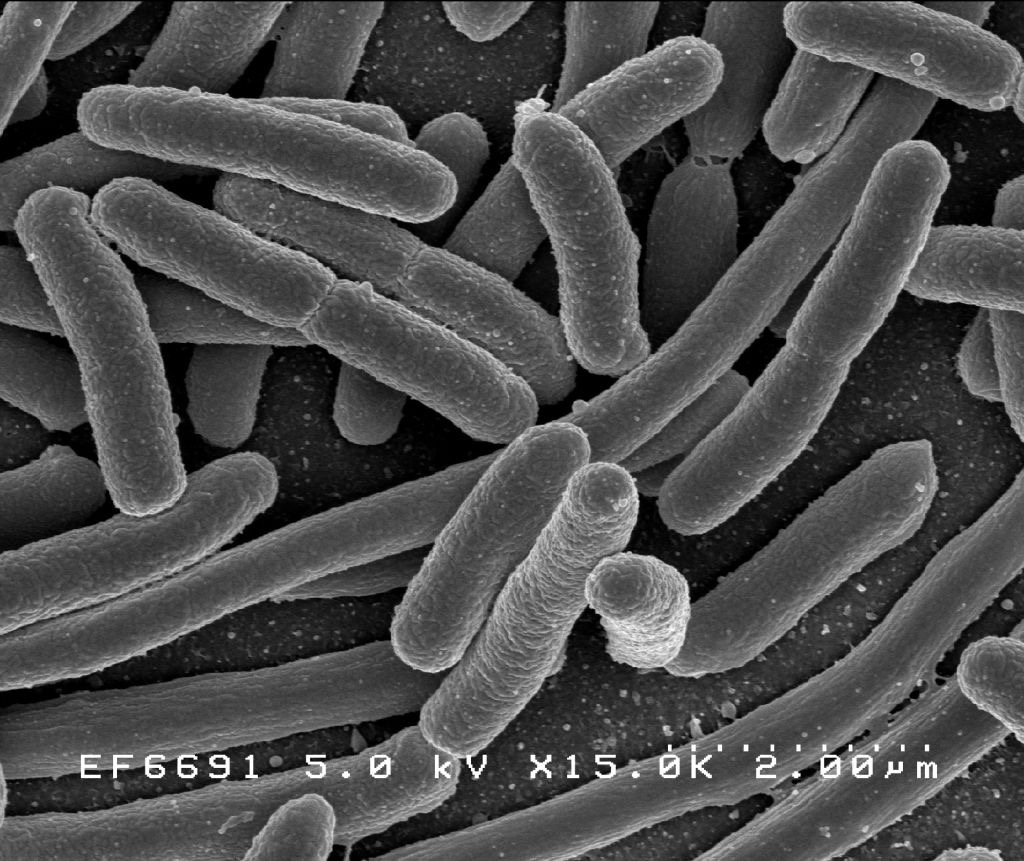 Volvox
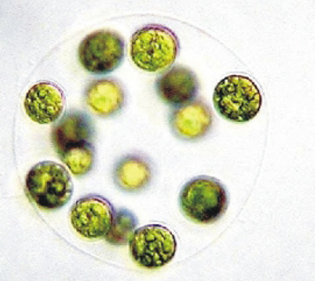 Trilobite
Kun de simpleste
celler eksisterer.
Grundlaget for flercellet liv
(Eukaryoter) kommer til.
Store og avancerede
planter/dyr udvikles.
44
Simpleste multi-cellede organisme
(Tetrabaena socialis)
45
Grundlaget for Evolution
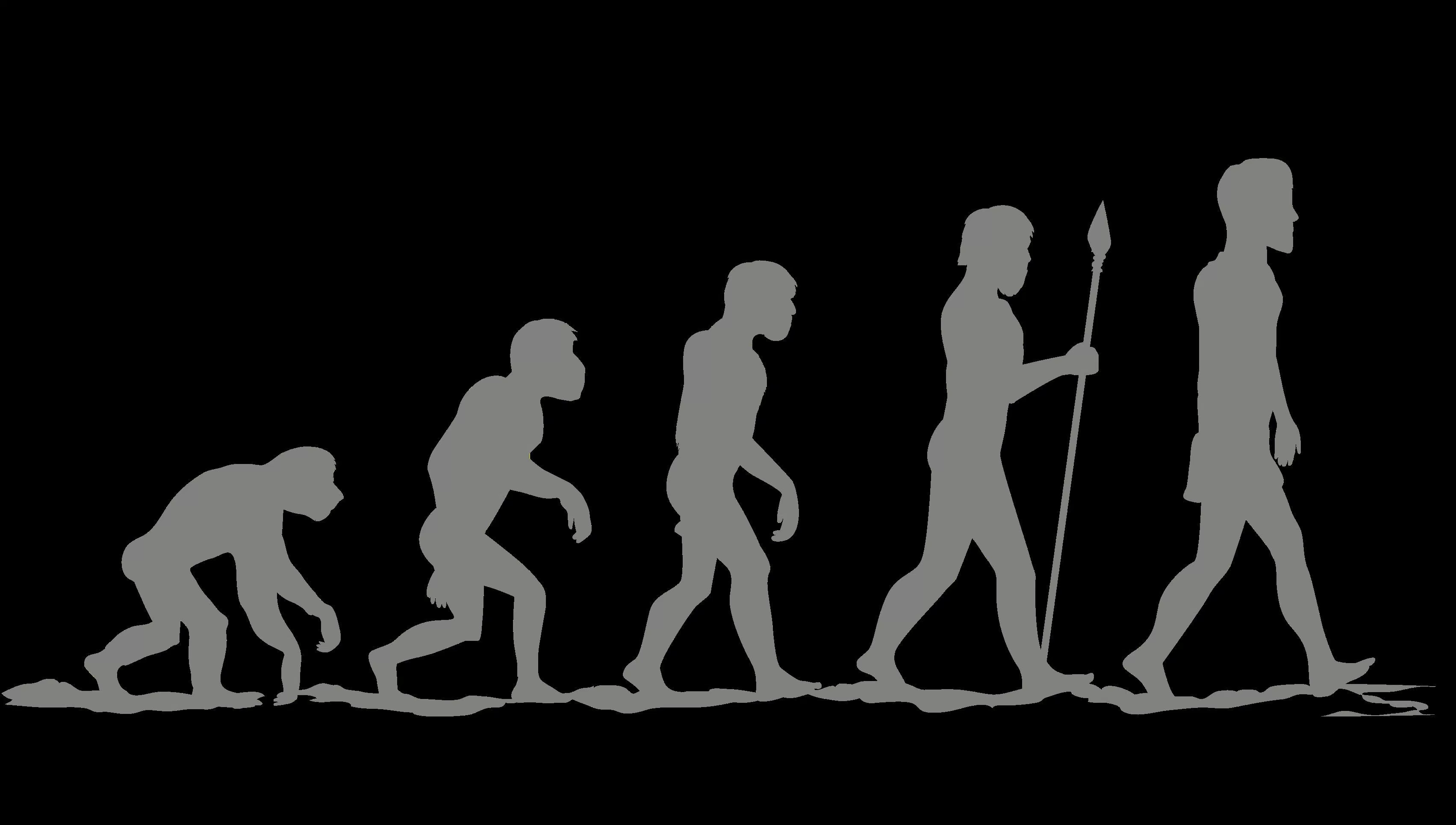 46
Grundlaget for Evolution
Evidence from comparative physiology and biochemistry:
Genetics
 Universal biochemical organisation
Molecular variance patterns
 DNA sequencing
 Proteins
Examples from comparative physiology and biochemistry:
 Chromosome 2 in humans
 Cytochrome c and b
 Endogenous retroviruses
 Recent African origin of modern humans

Evidence from comparative anatomy:
Altavism
Evolutionary developmental biology and embryonic development
Homologous structures and divergent (adaptive) evolution
Nested hierarchies and classification & evolutionary trees
Vestigial structures
Specific examples from comparative anatomy


Evidence from paleontology:
Fossil record
Examples from paleontology (horse evolution, fish to amphibians transition)

Evidence from biogeography:
Continental distribution
Island biogeography
Ring species
Examples from biogeography (camel migration, isolation, and distribution)

Evidence from selection:
Artificial selection and experimental evolution
Examples from Invertebrates, Microbes, Plants and fungi, Ventebrates, 

Evidence from speciation:
Fossils
Examples from Invertebrates, Plants, Ventebrates, 

Evidence from coloration:
Evidence from mimicry and aposematism
Evidence from camouflage

Evidence from mathematical modeling:
47
Darwins finker
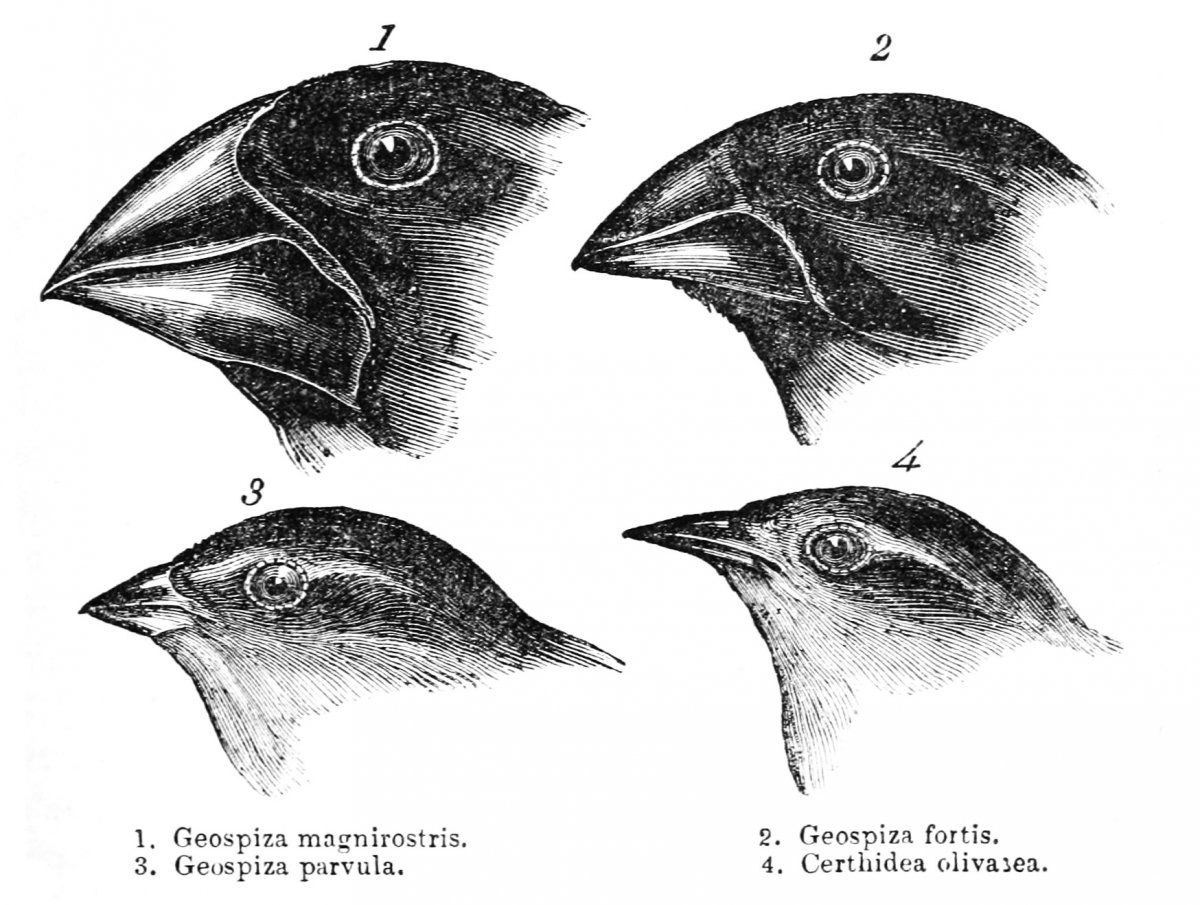 48
Kameliden…
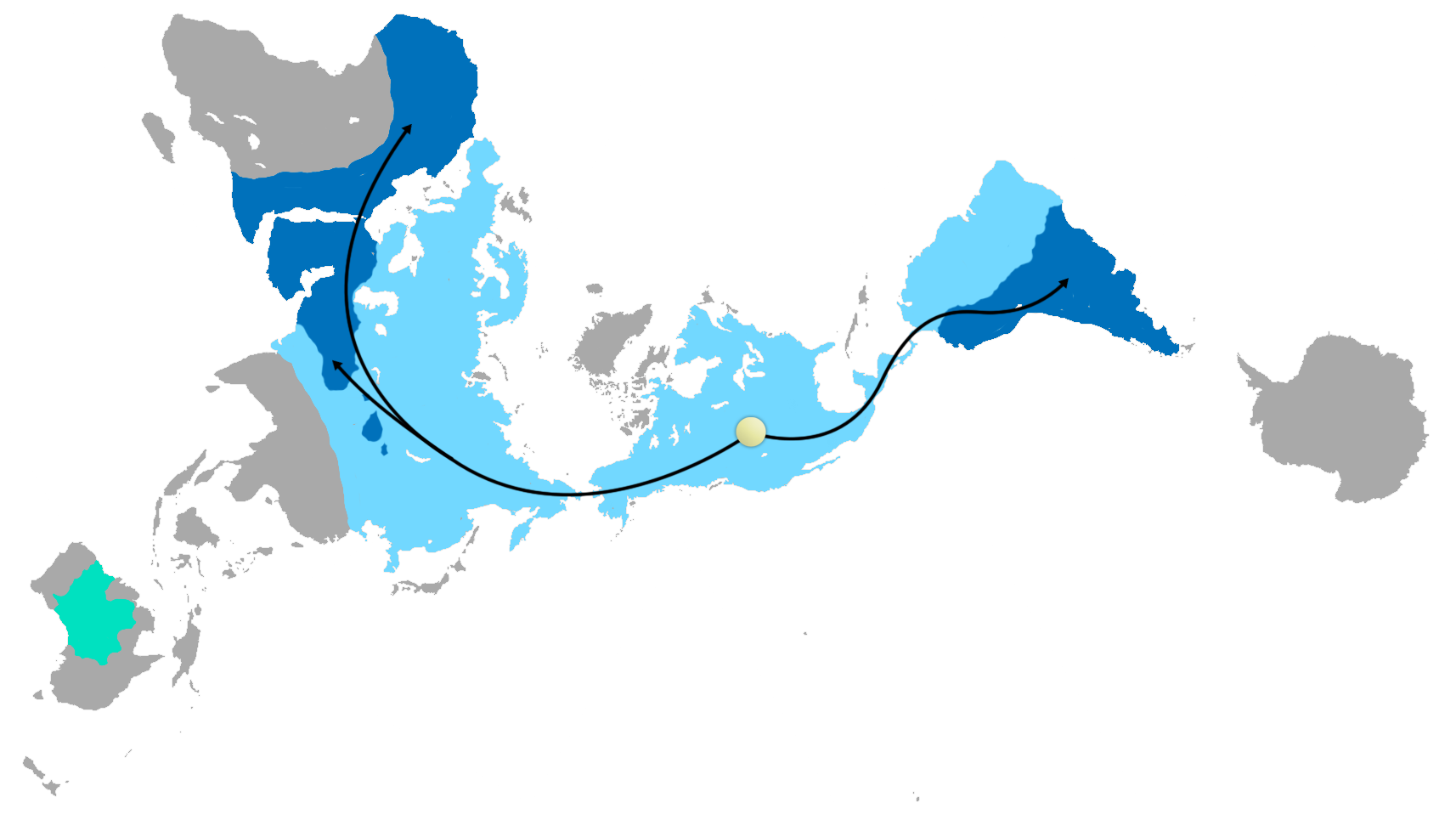 1: 12-25 millioner år
Kameliden opstår
i Nordamerika.
49
Kameliden…
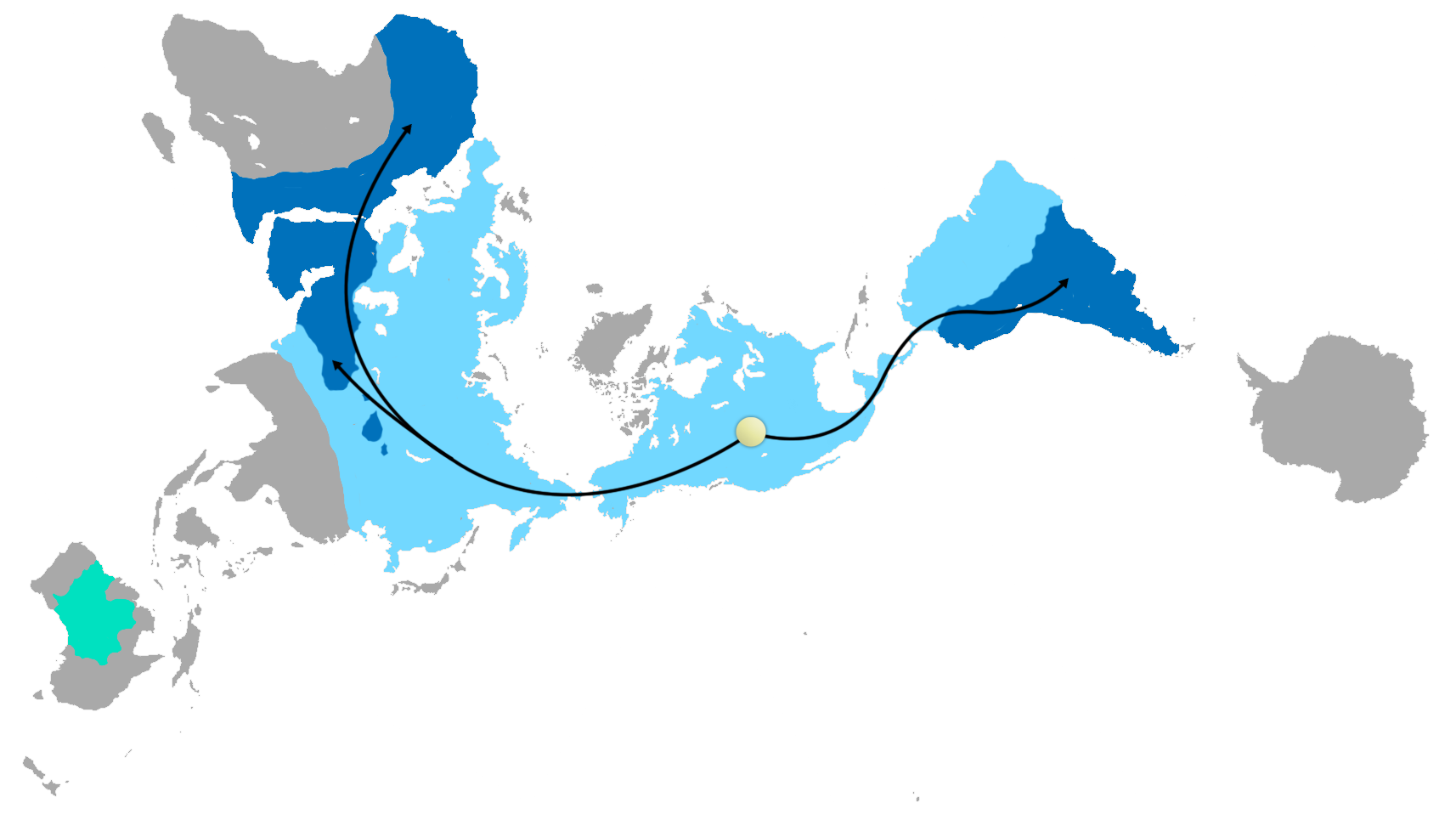 2: 6 millioner år
Kameliden udvandrer til Asien (baktrisk kamel) og Afrika (dromedar).
1: 12-25 millioner år
Kameliden opstår
i Nordamerika.
50
Kameliden…
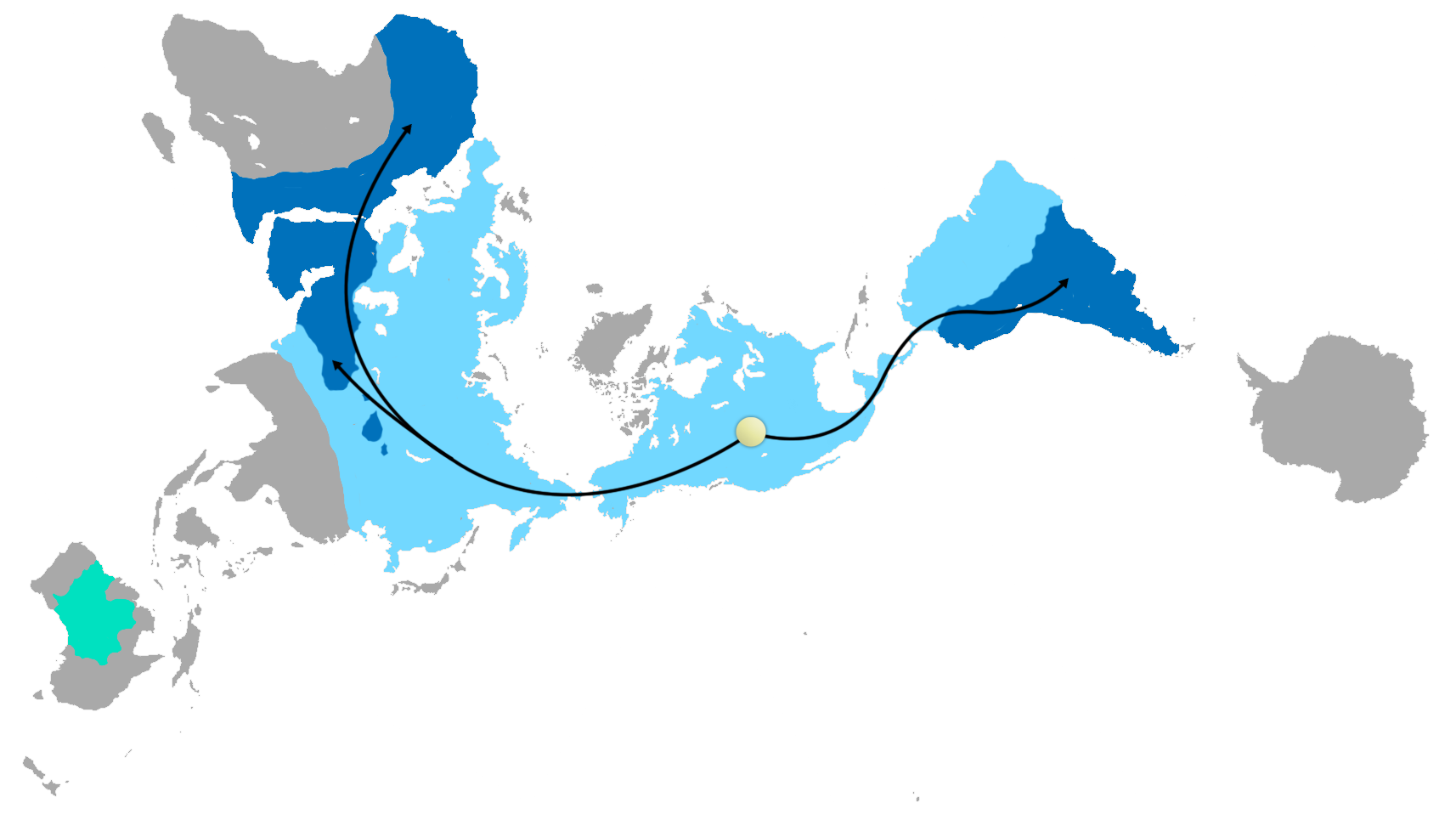 3: 3.5 millioner år
Kameliden udvandrer til Sydamerika (lama).
2: 6 millioner år
Kameliden udvandrer til Asien (baktrisk kamel) og Afrika (dromedar).
1: 12-25 millioner år
Kameliden opstår
i Nordamerika.
51
Kamelidens historie…
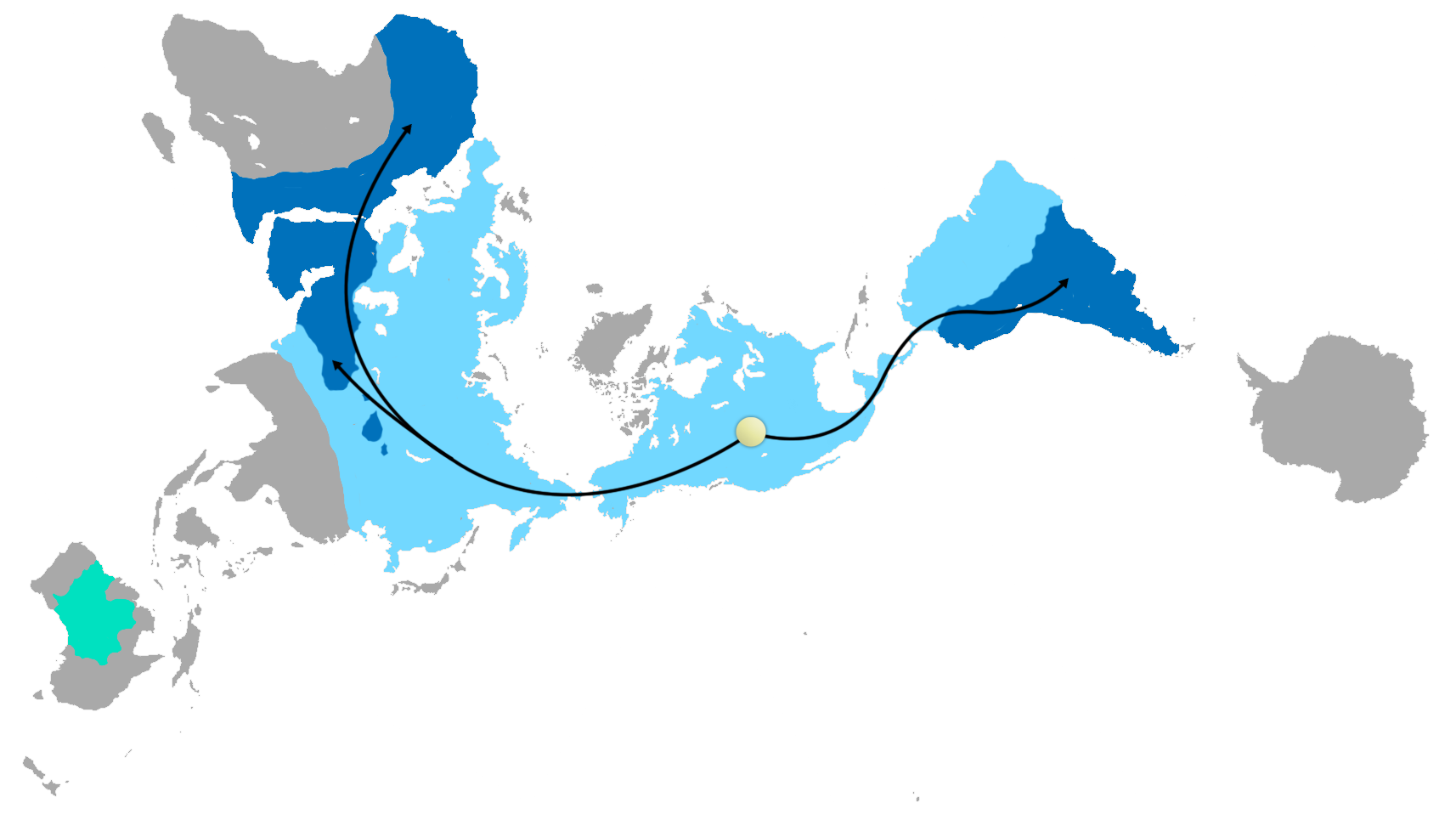 3: 3.5 millioner år
Kameliden udvandrer til Sydamerika (lama).
4: 15.000 år
Kameliden uddør
i Nordamerika.
2: 6 millioner år
Kameliden udvandrer til Asien (baktrisk kamel) og Afrika (dromedar).
1: 12-25 millioner år
Kameliden opstår
i Nordamerika.
52
Kamelidens historie…
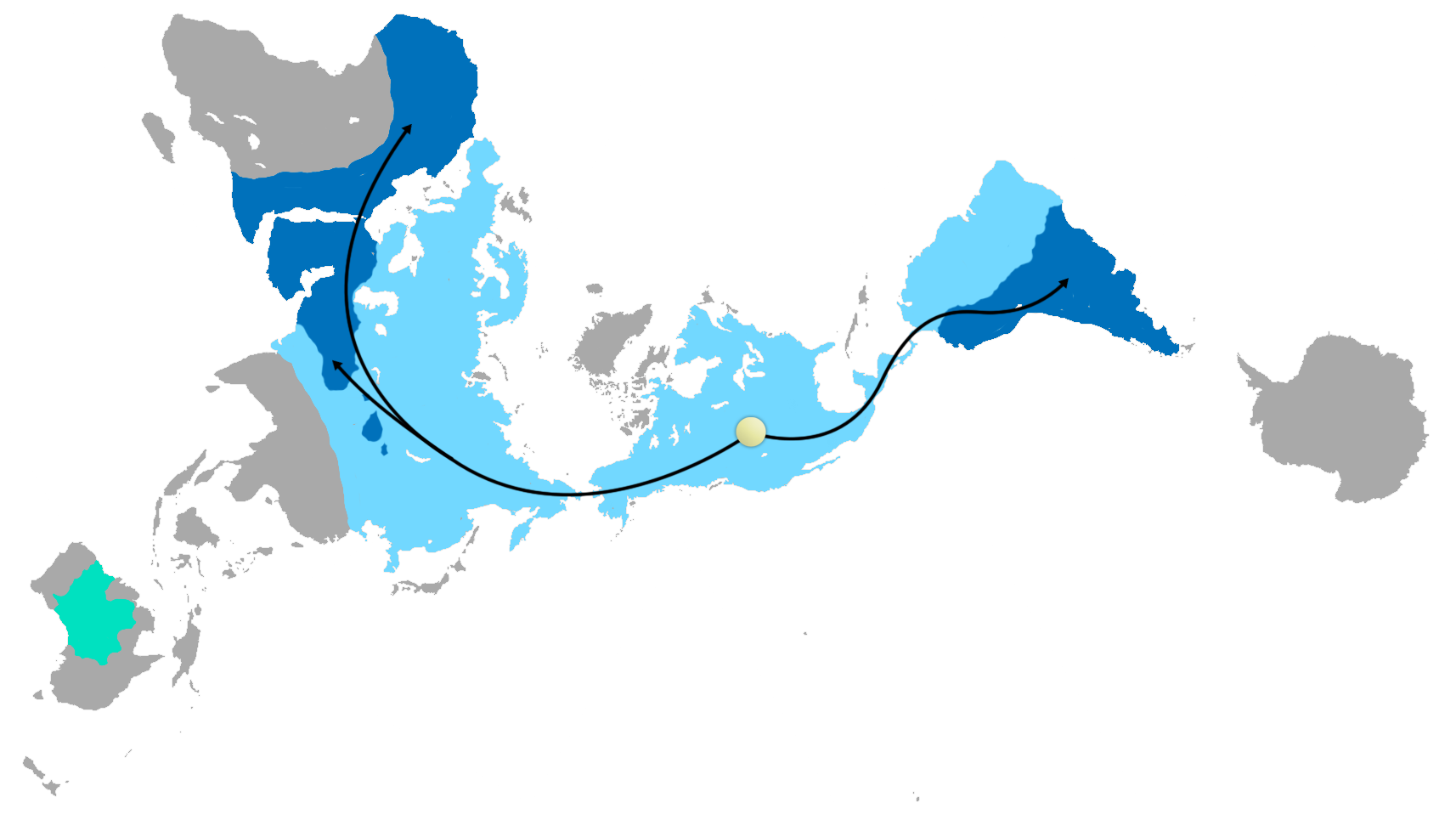 3: 3.5 millioner år
Kameliden udvandrer til Sydamerika (lama).
4: 15.000 år
Kameliden uddør
i Nordamerika.
2: 6 millioner år
Kameliden udvandrer til Asien (baktrisk kamel) og Afrika (dromedar).
1: 12-25 millioner år
Kameliden opstår
i Nordamerika.
5: 1840
Kamelen importeres
til Australien.
53
Kamelidens historie…
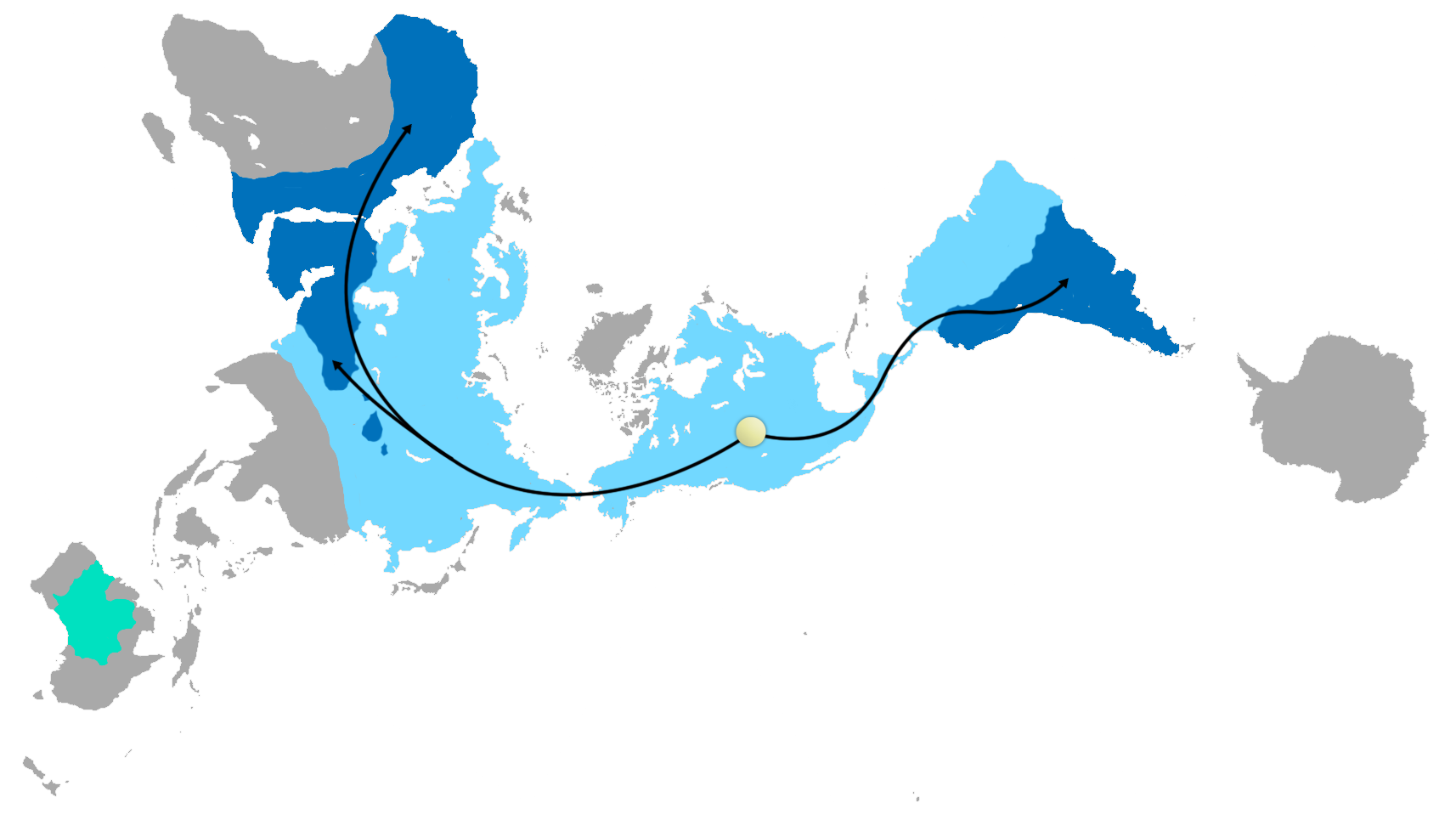 3: 3.5 millioner år
Kameliden udvandrer til Sydamerika (lama).
4: 15.000 år
Kameliden uddør
i Nordamerika.
2: 6 millioner år
Kameliden udvandrer til Asien (baktrisk kamel) og Afrika (dromedar).
1: 12-25 millioner år
Kameliden opstår
i Nordamerika.
5: 1840
Kamelen importeres
til Australien.
Det er svært at forklare denne historie,
som er veldokumenteret gennem fossiler
og store bestande, uden evolution.
54
Pulchra sunt, quae videntur
(skønt er det, vi ser)
pulchriora quae sciuntur
(skønnere det, vi forstår)
longe pulcherrima quae ignorantur
(det man ikke forstår er det skønneste)
[Niels Steensen/Nicolaus Steno, 1673]
55